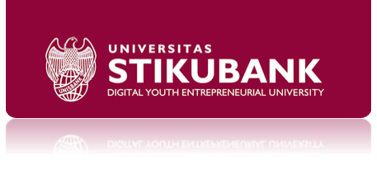 RefreshingElearning
elearning.unisbank.ac.id
Diskusi Dosen Mingguan
18 Januari 2023
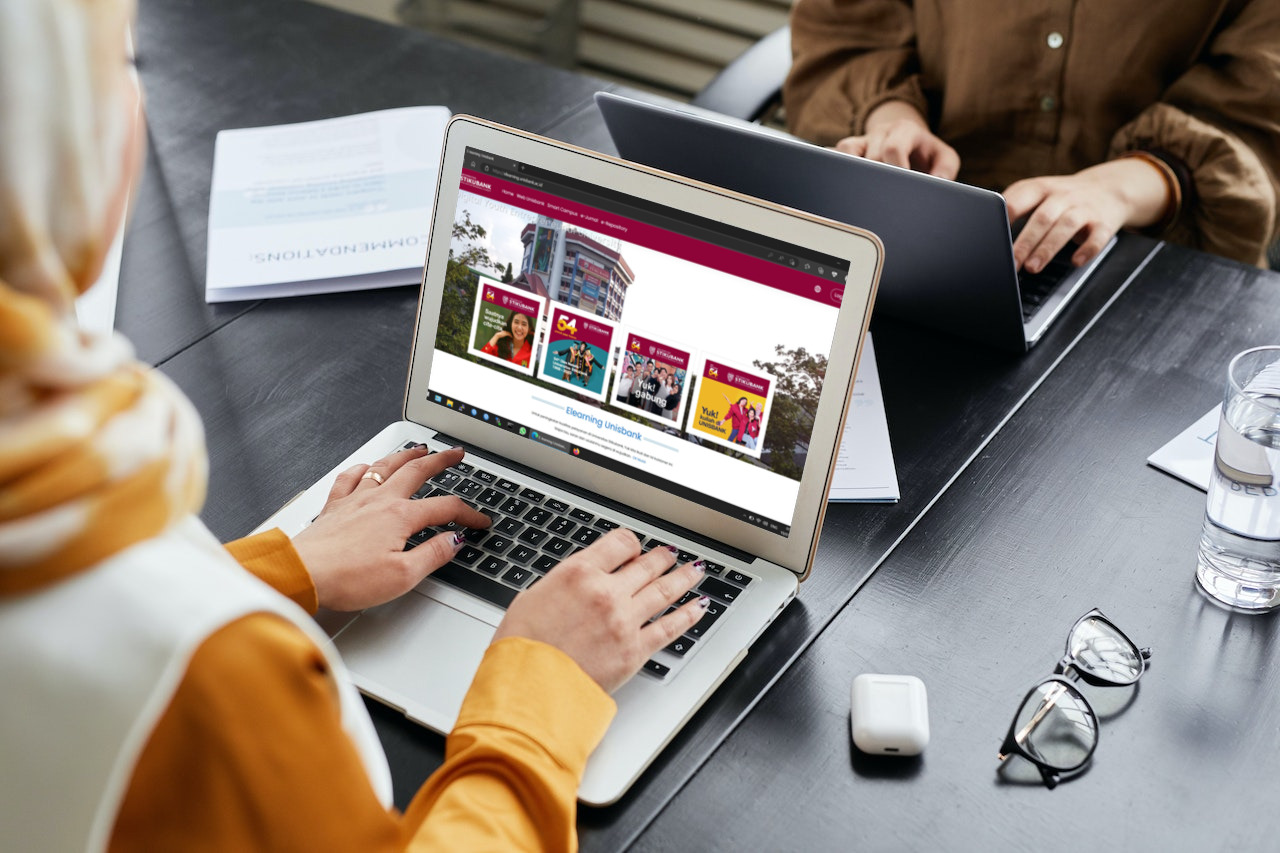 elearning.unisbank.ac.id
2
Content
Materi Kuliah
Penugasan
Penilaian
Pertemuan Online
Refreshing Elearning 2023
3
Memberi Materi Kuliah
Bentuk Materi :
Slide Presentasi (.PPT)
Dokumen text, pdf, sejenisnya
Link URL
Refreshing Elearning 2023
4
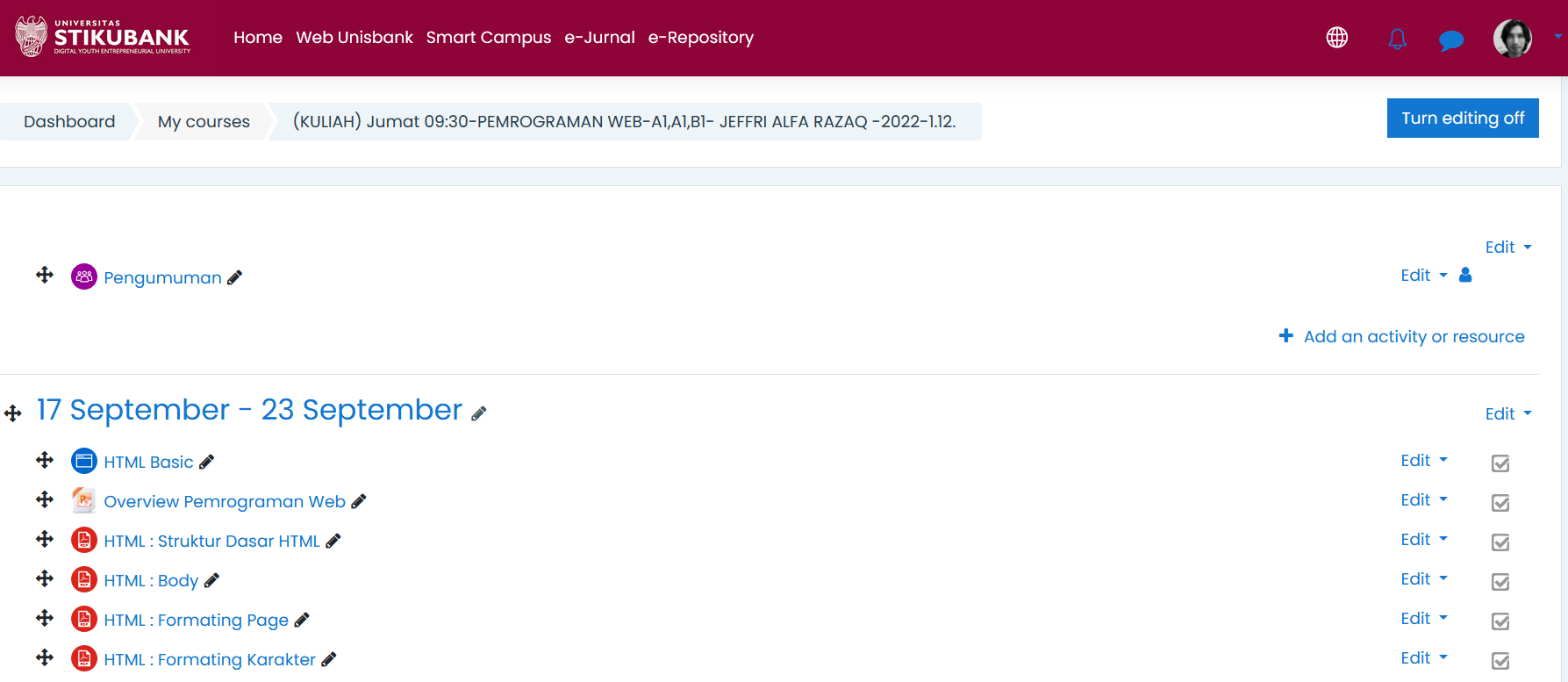 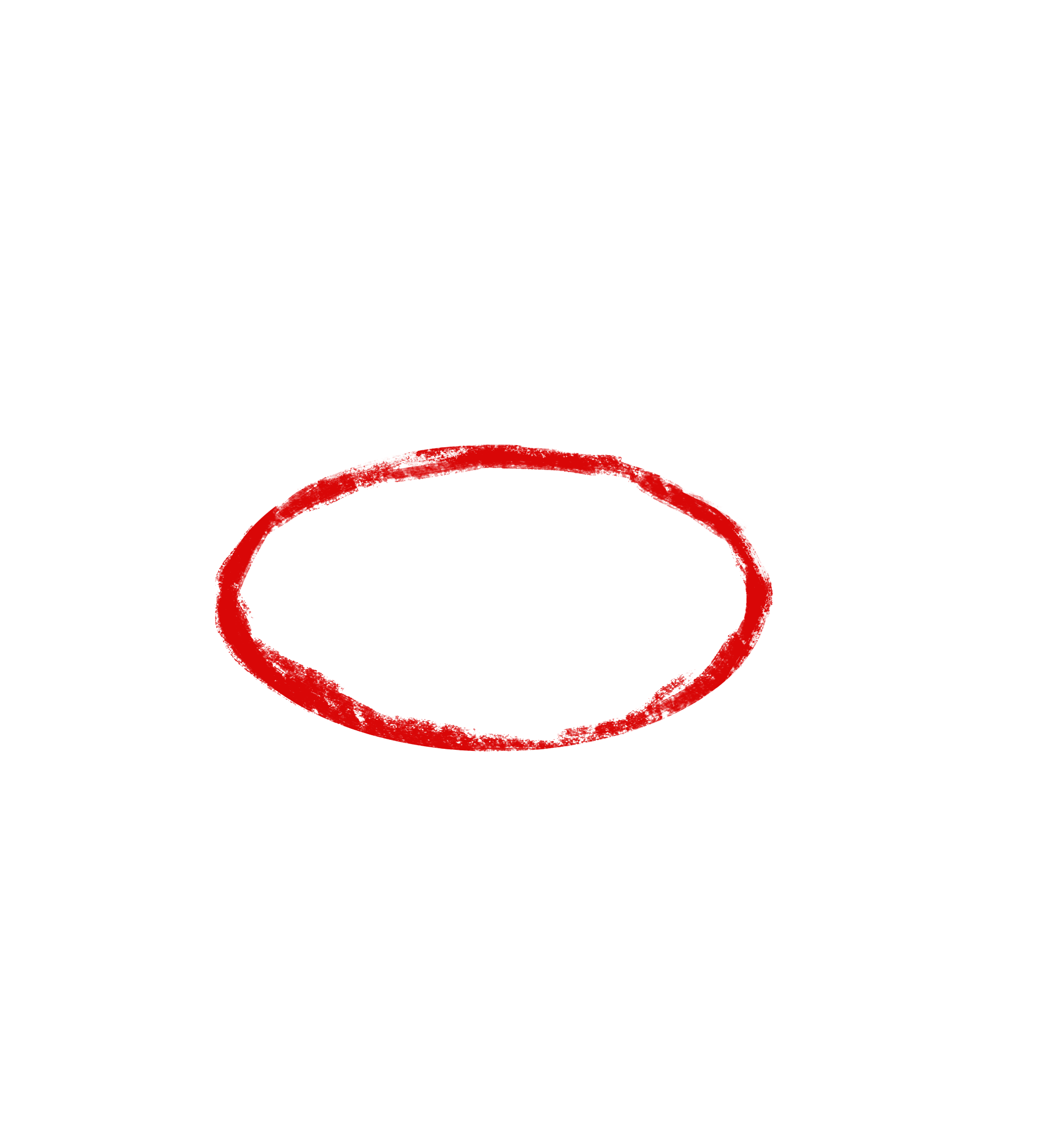 Jangan Lupa :
klik tombol ini terlebih dahulu
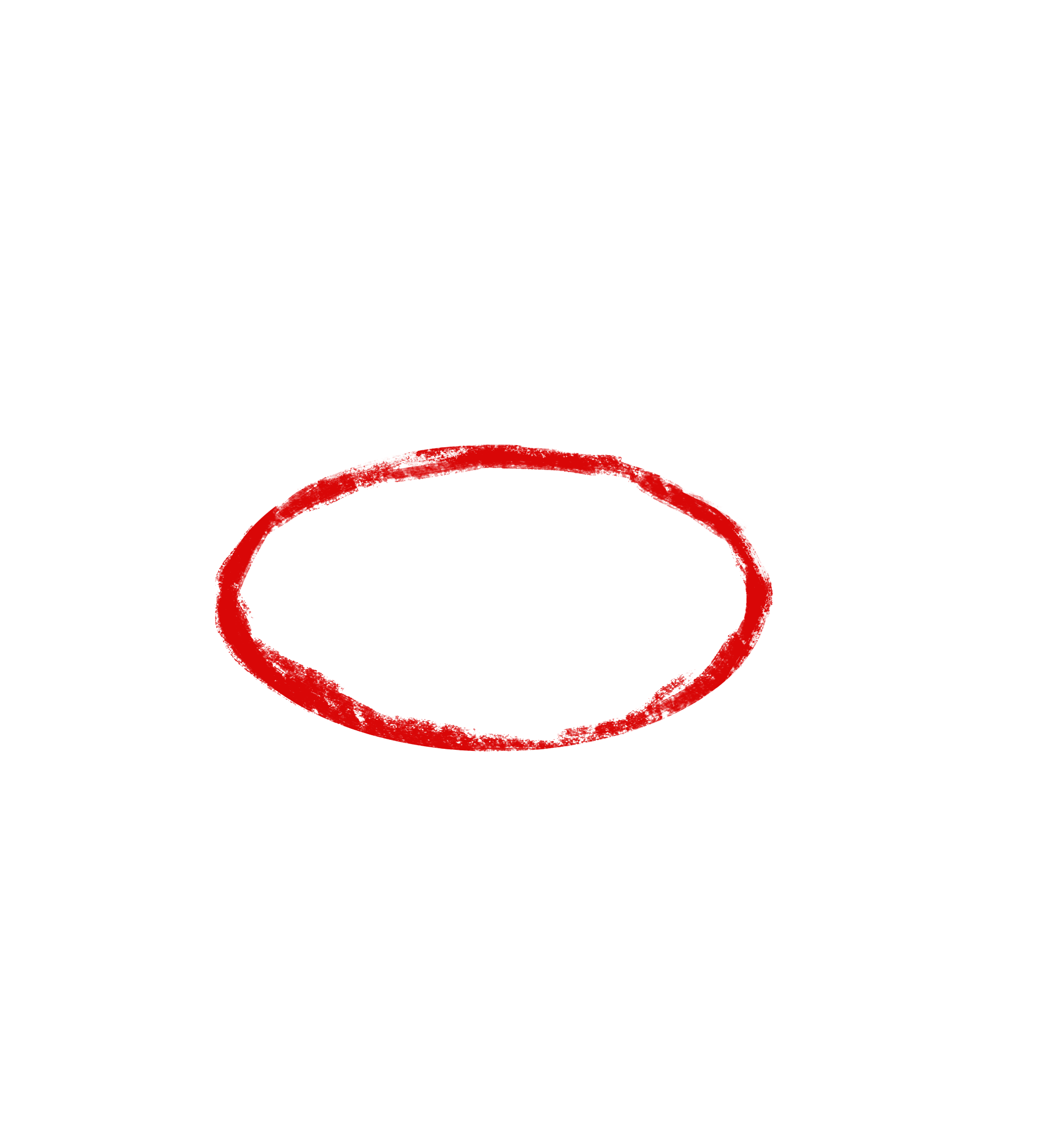 ADD A FOOTER
5
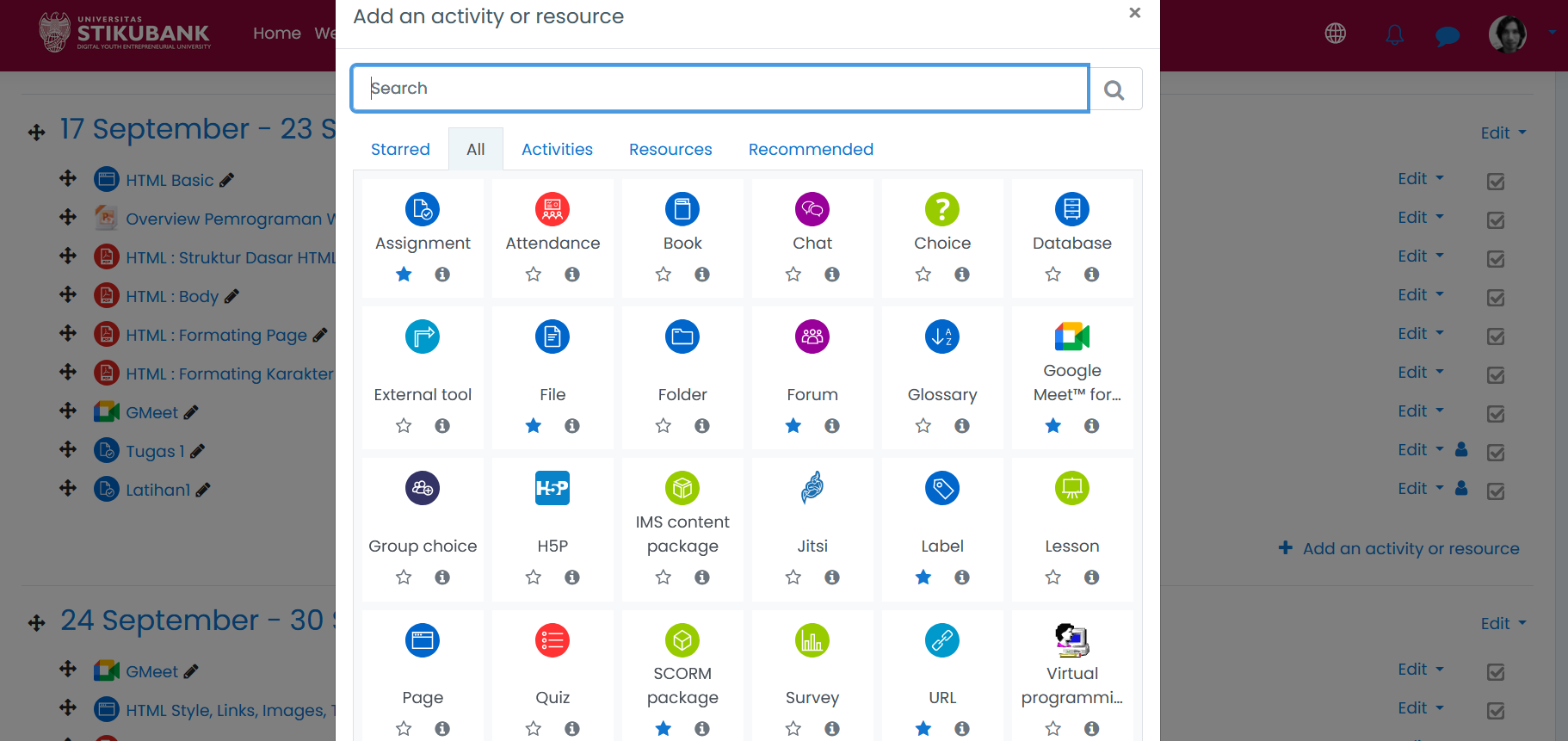 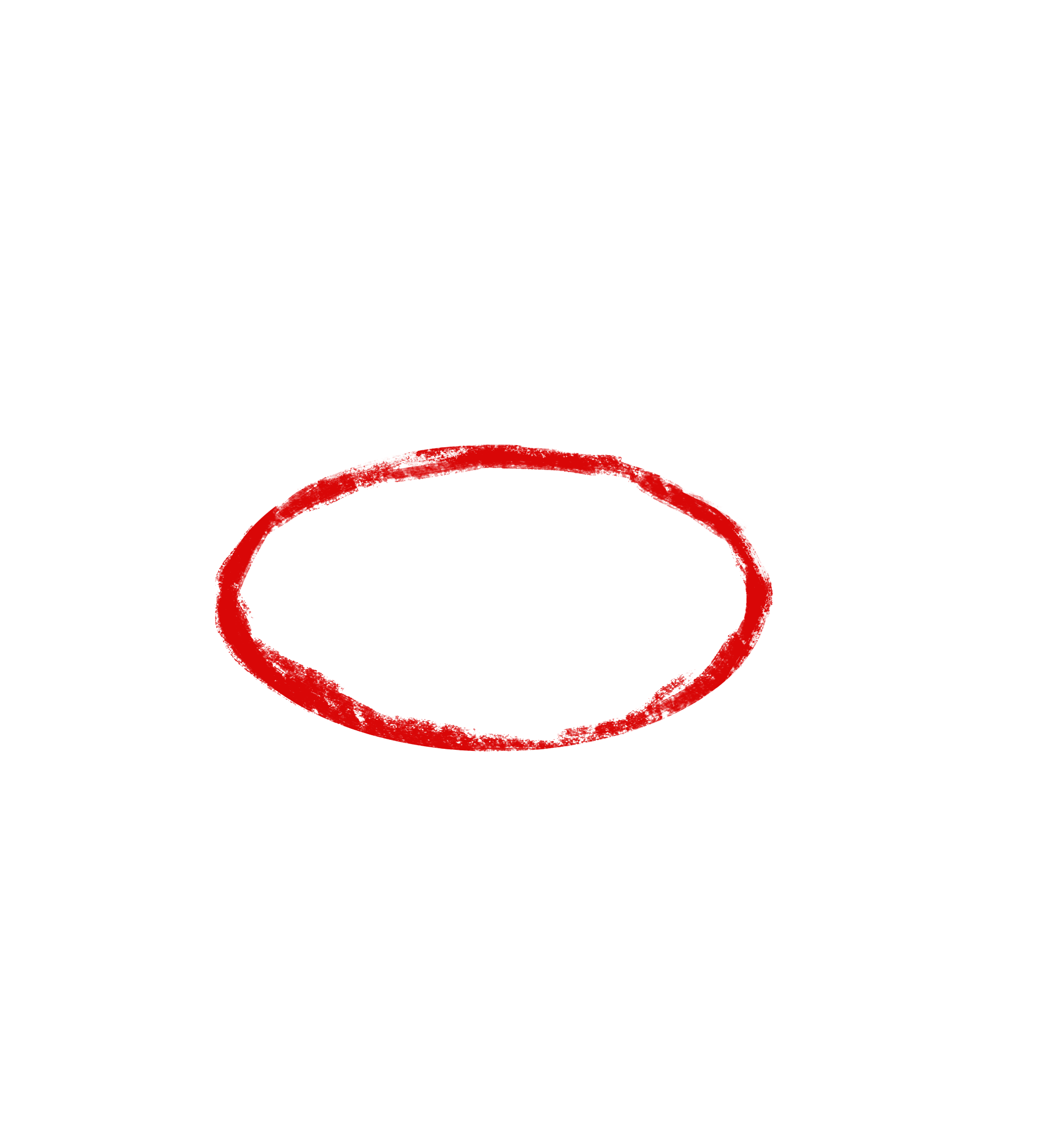 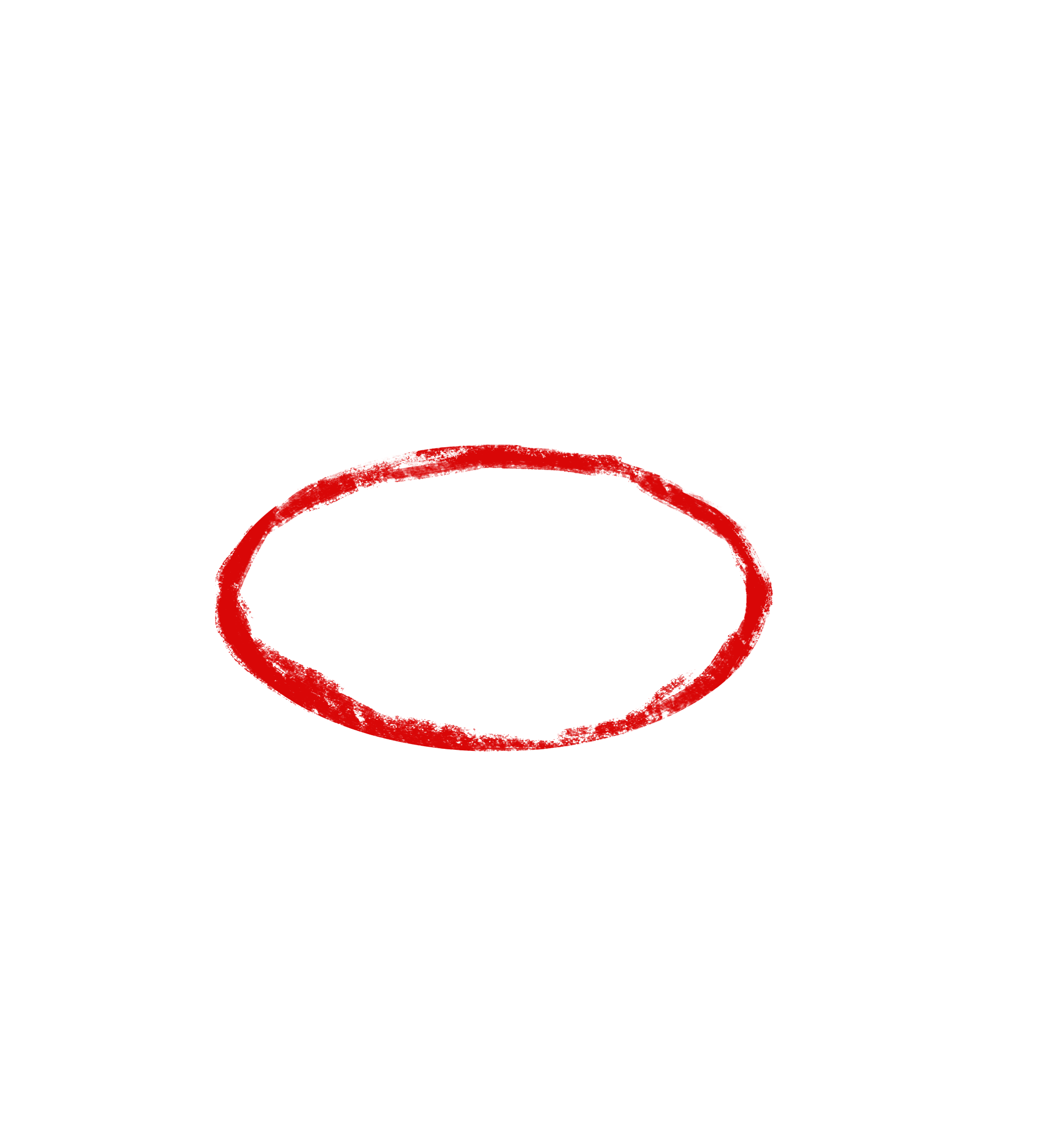 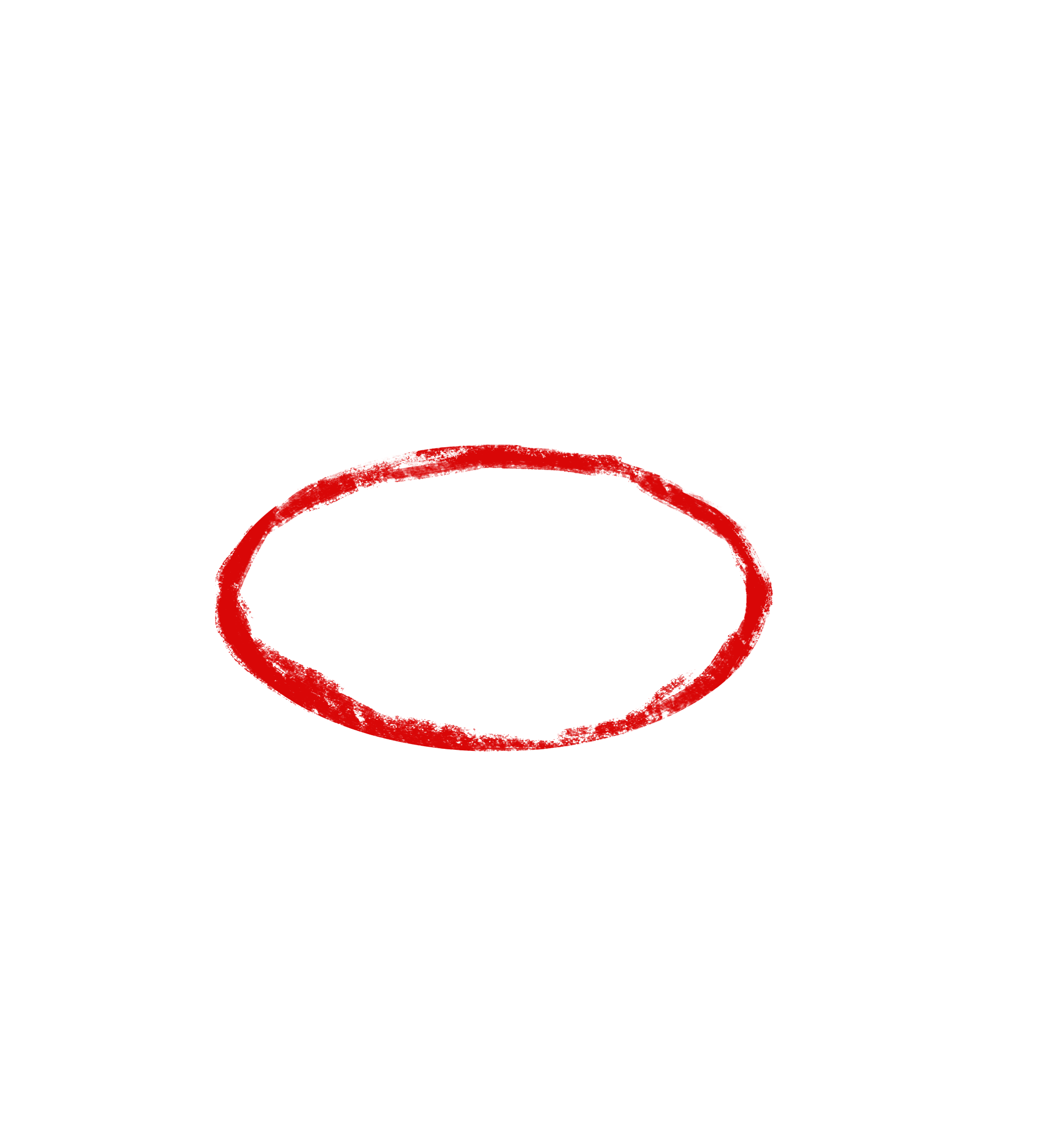 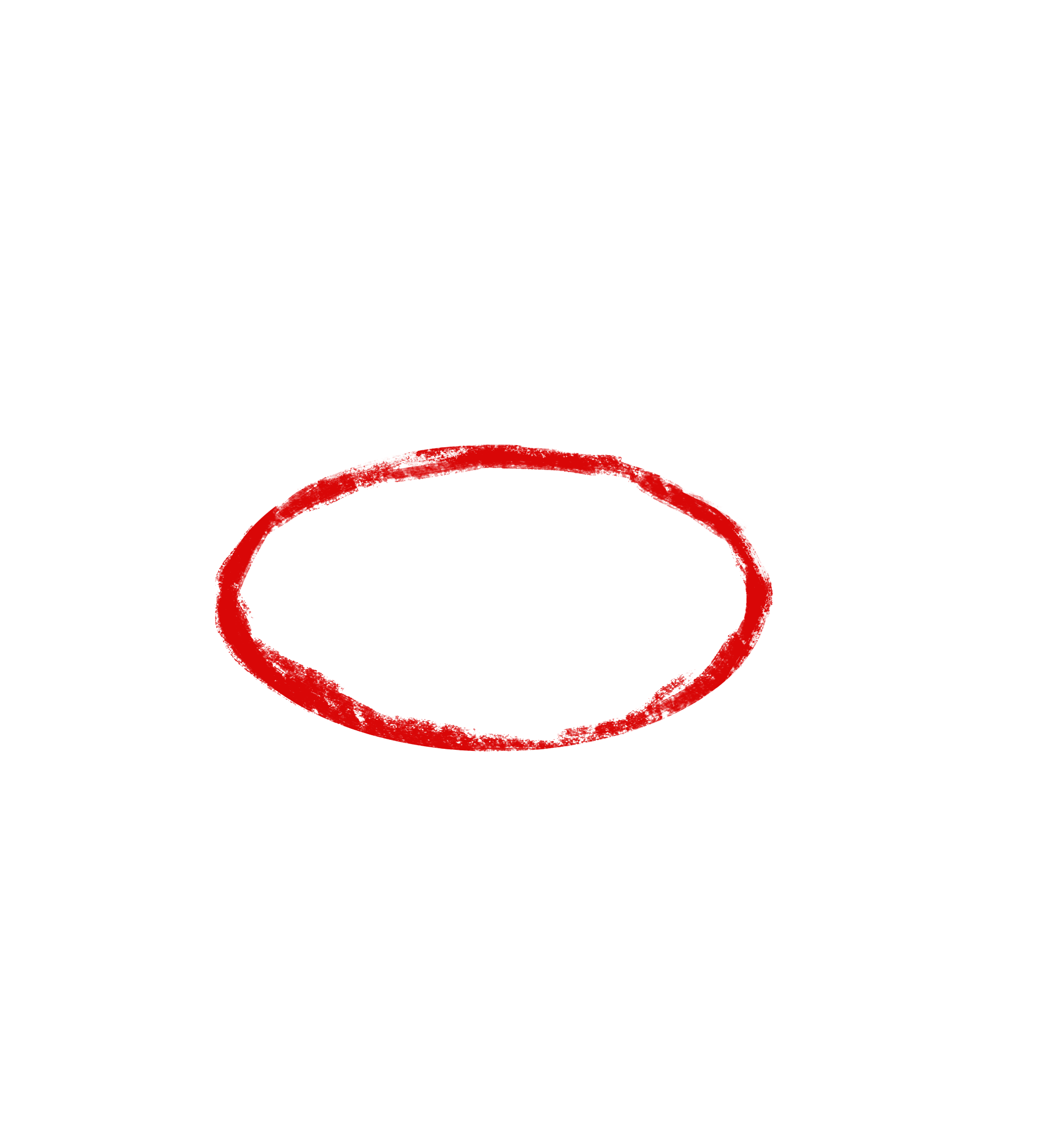 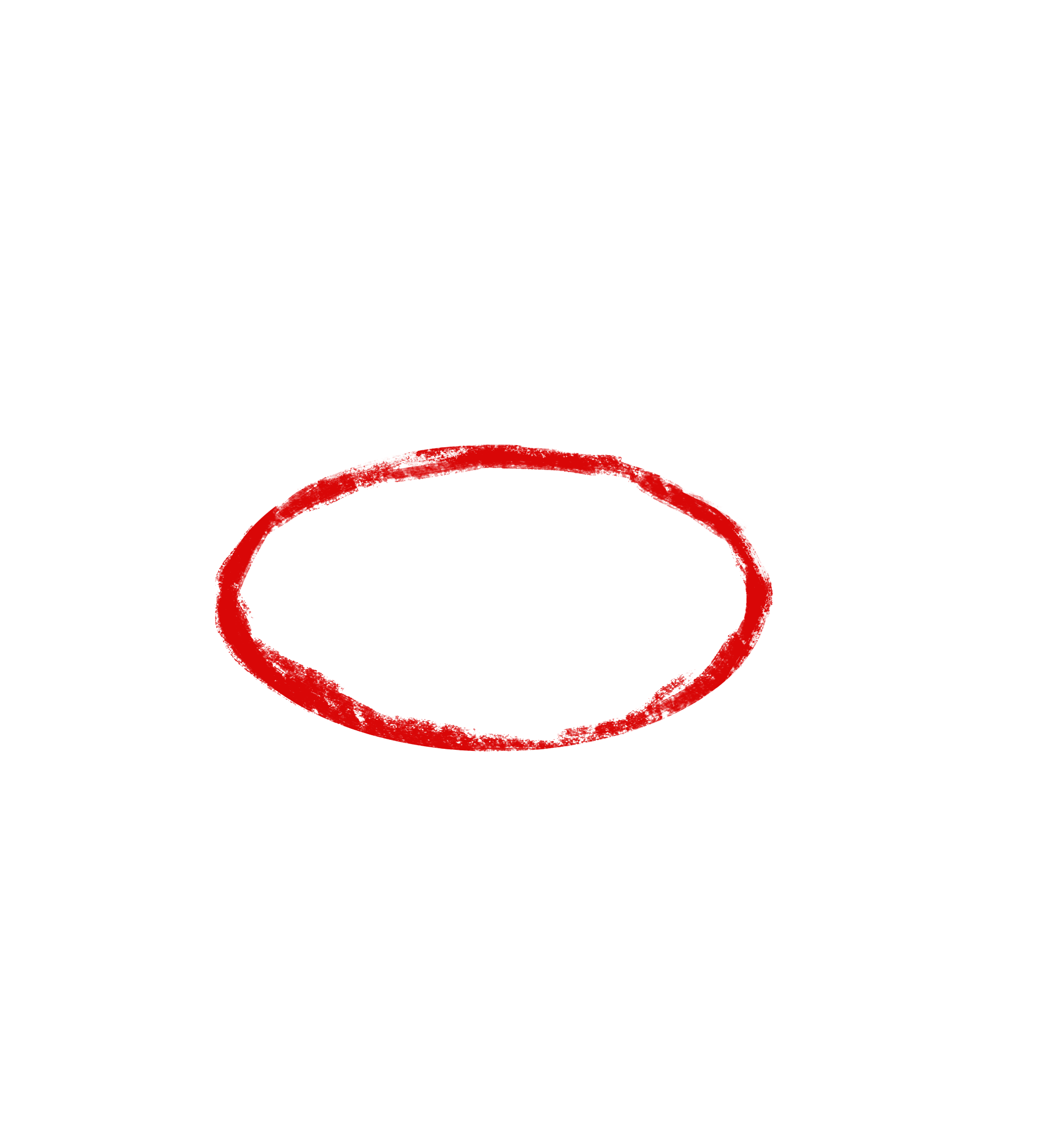 6
Klik tanda        untuk memfavoritkan aktivitas yang sering digunakan
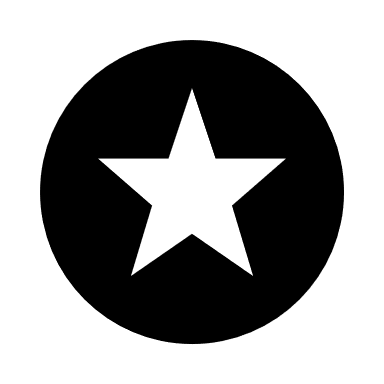 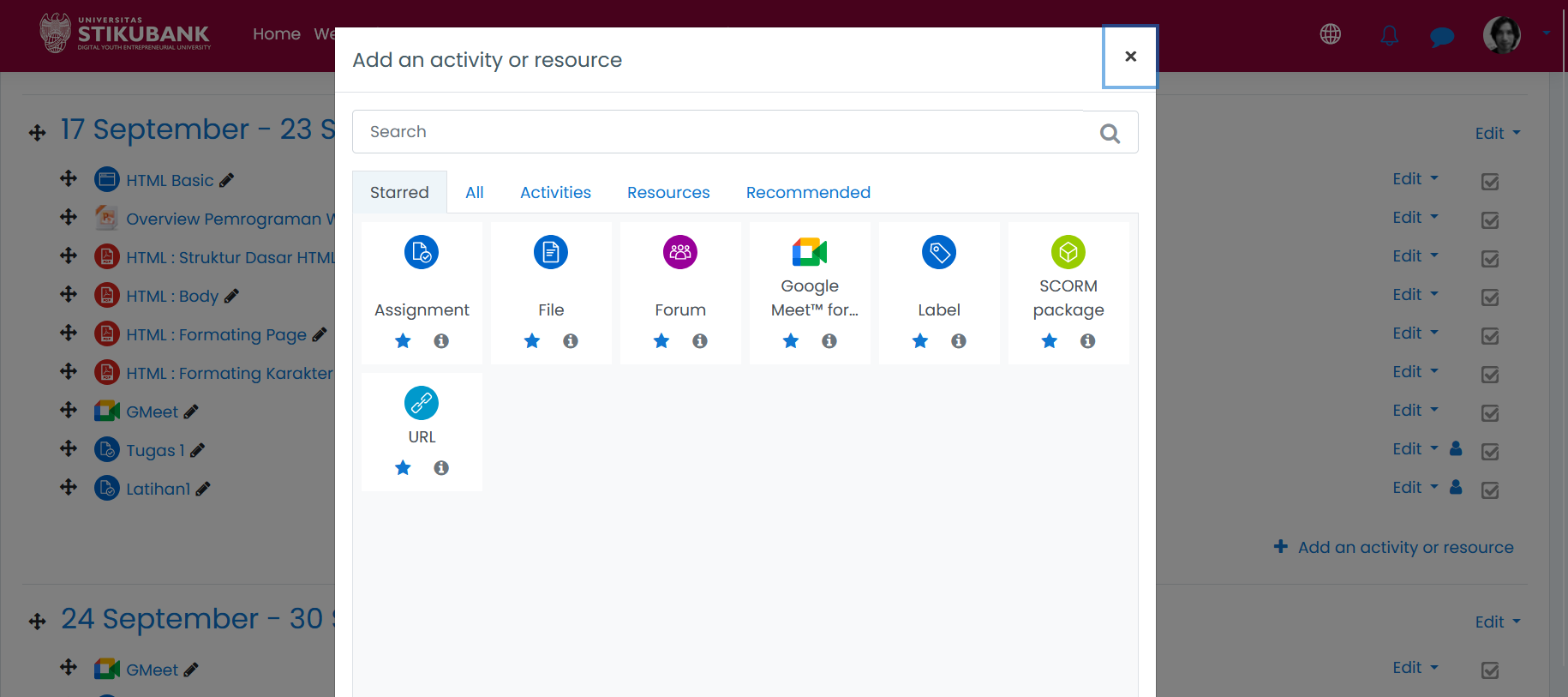 Pilih File
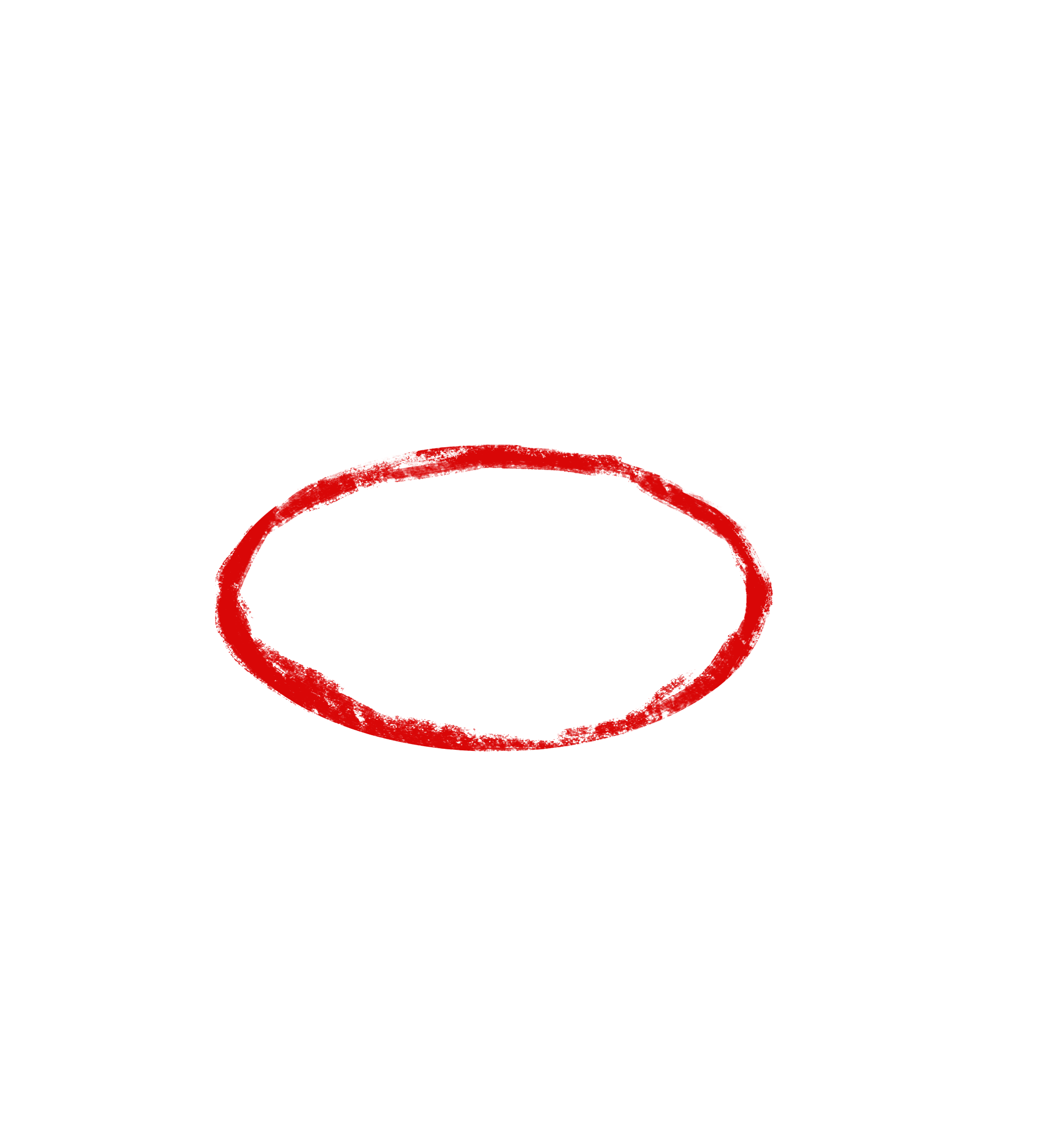 7
Memberi Materi
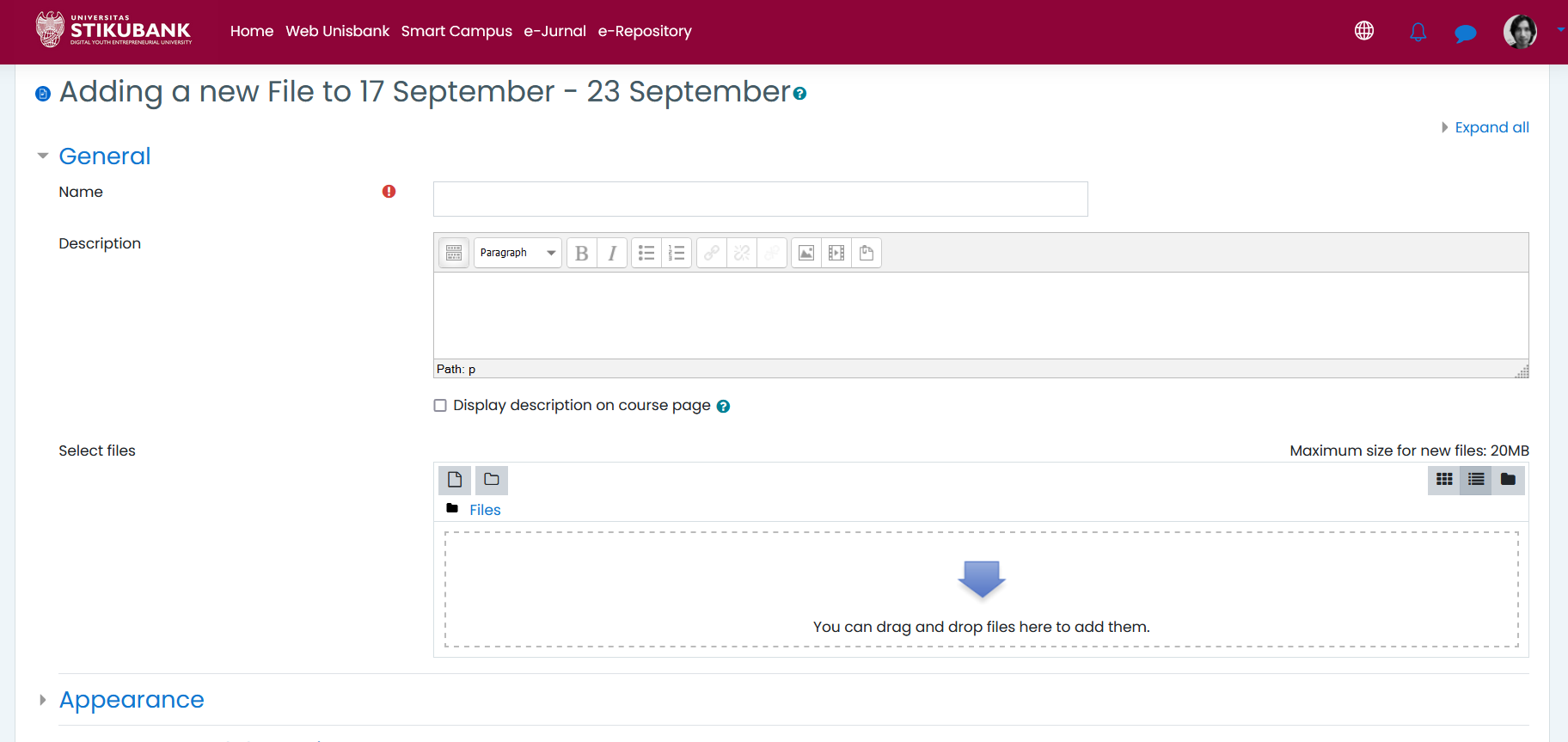 Judul Materi
deskripsi materi (penjelasan singkat tentang materi)
Upload filenya disini. Maksimal 20MB
8
Unggah file dari lokal drive
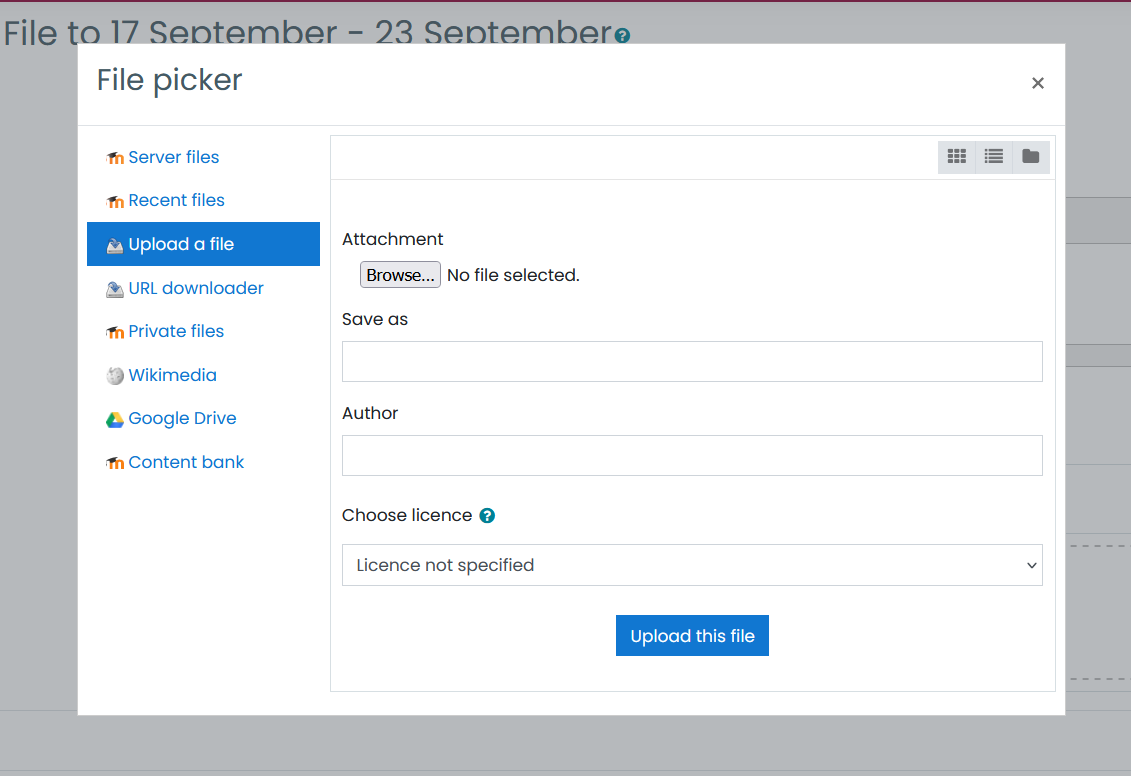 Klik browse
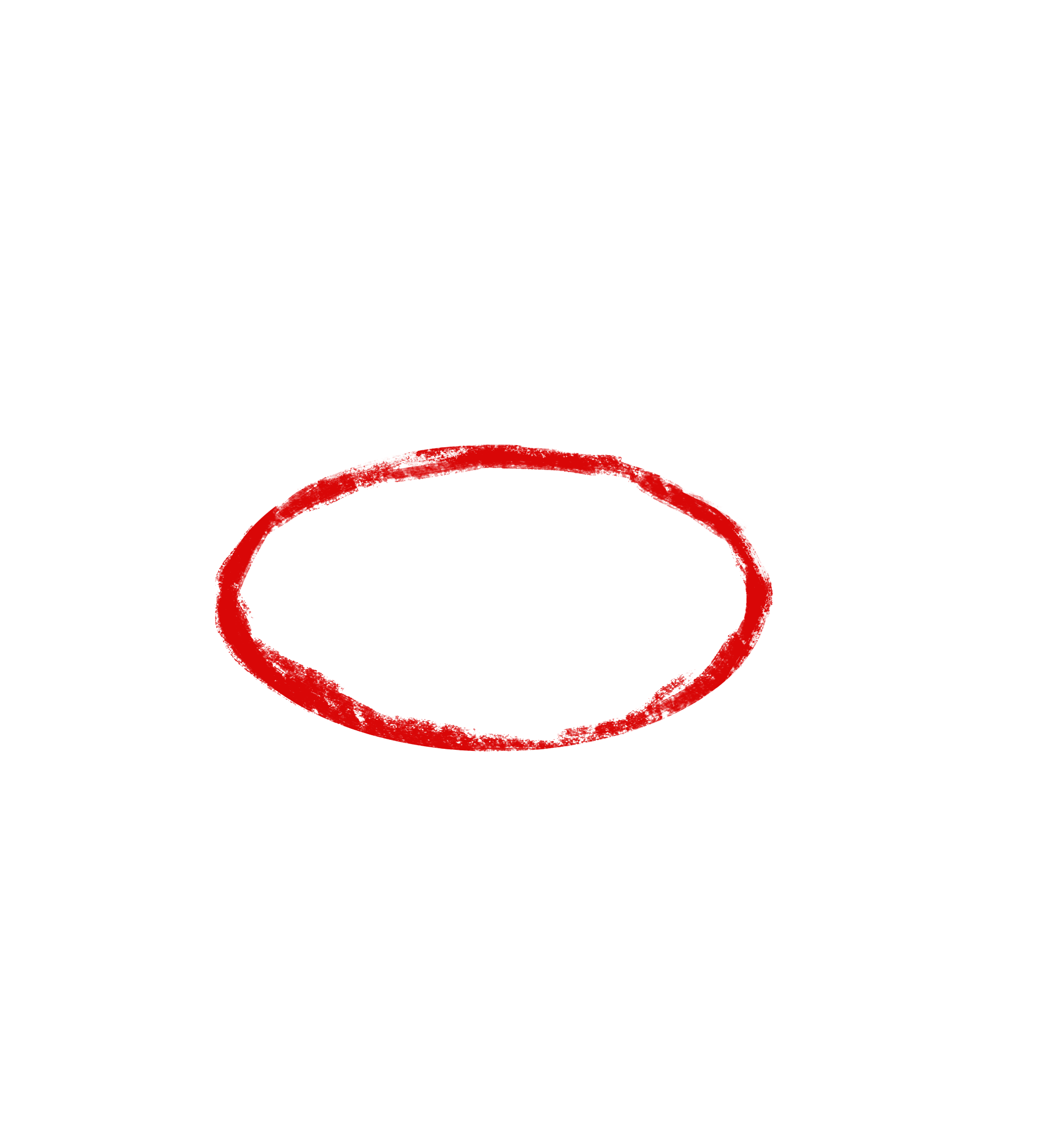 9
Unggah file yang sudah ada 
di server
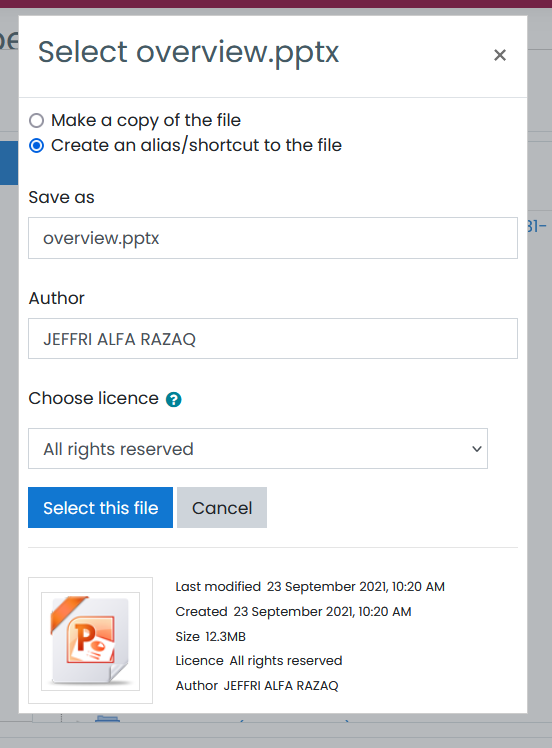 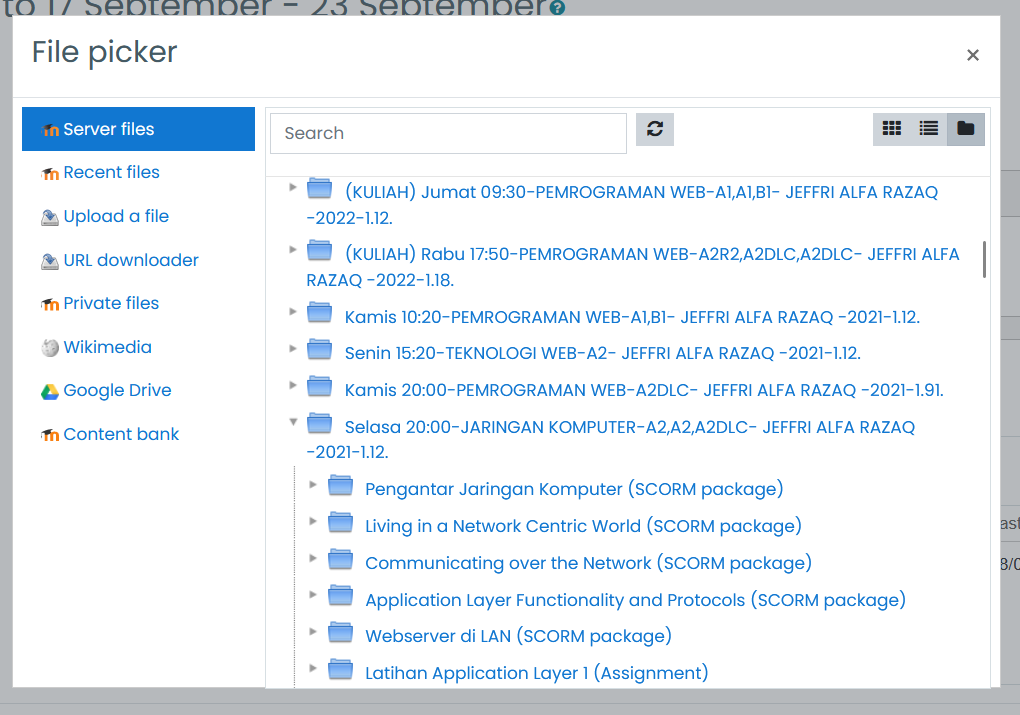 Pilih create alias/shortcut to the file agar lebih ringan
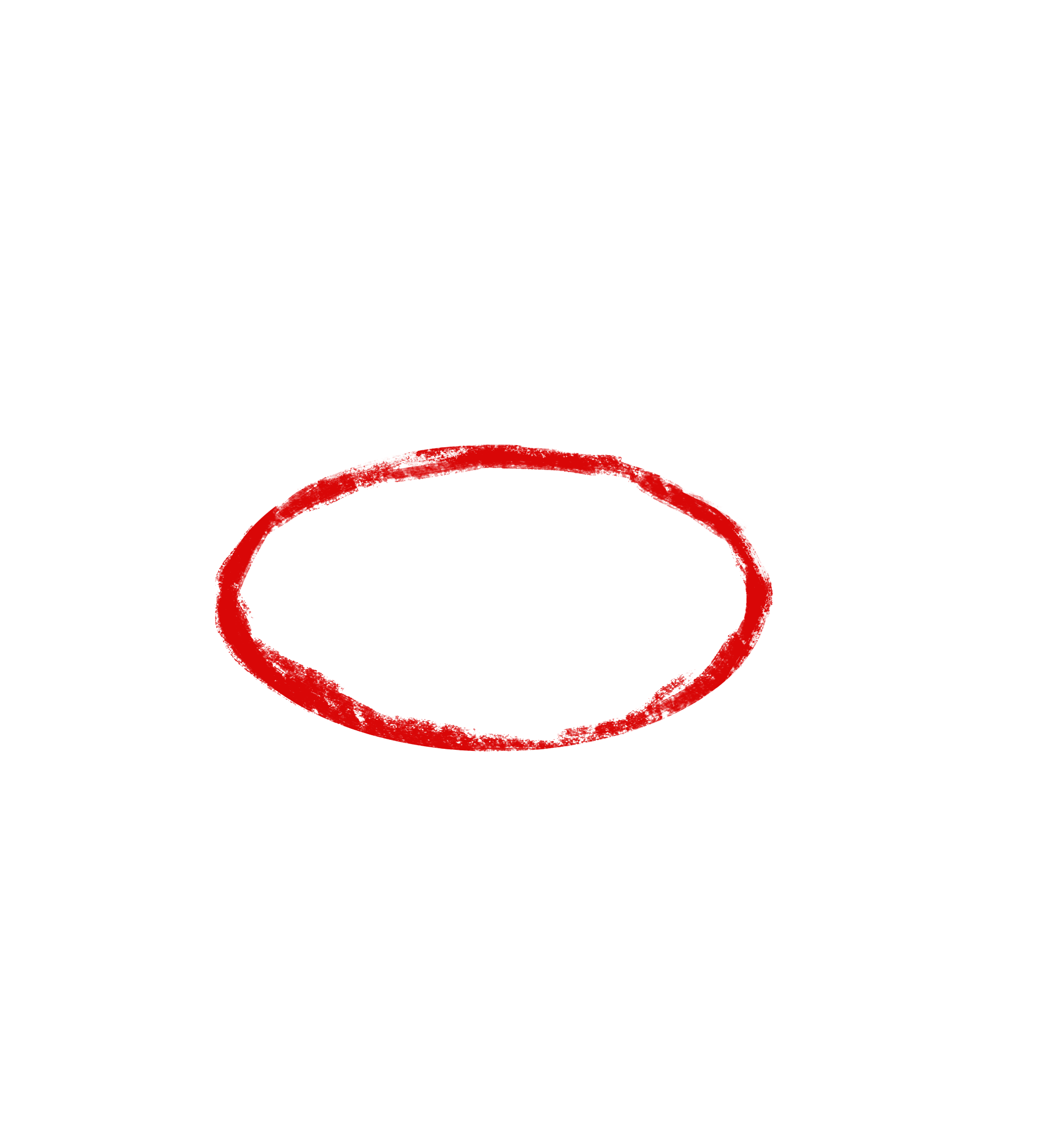 10
Unggah dari Google Drive
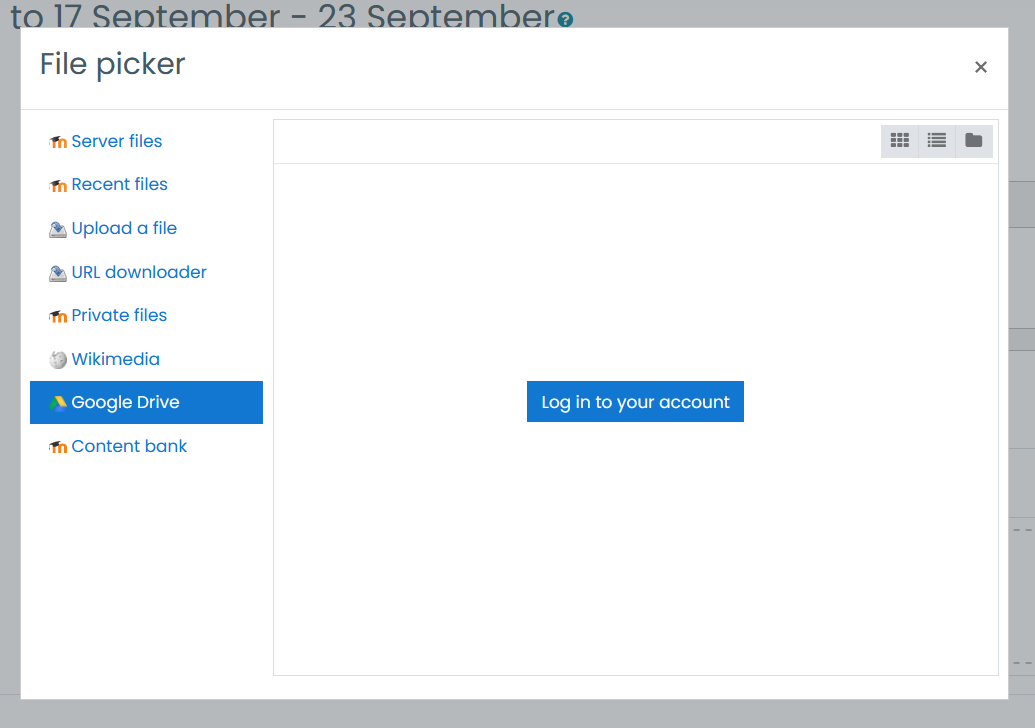 login dulu akun gmail
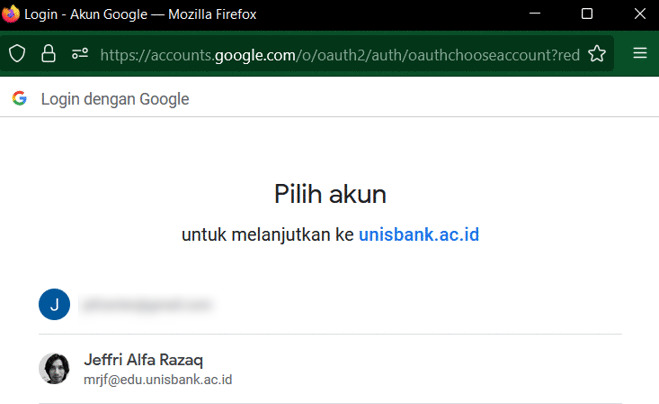 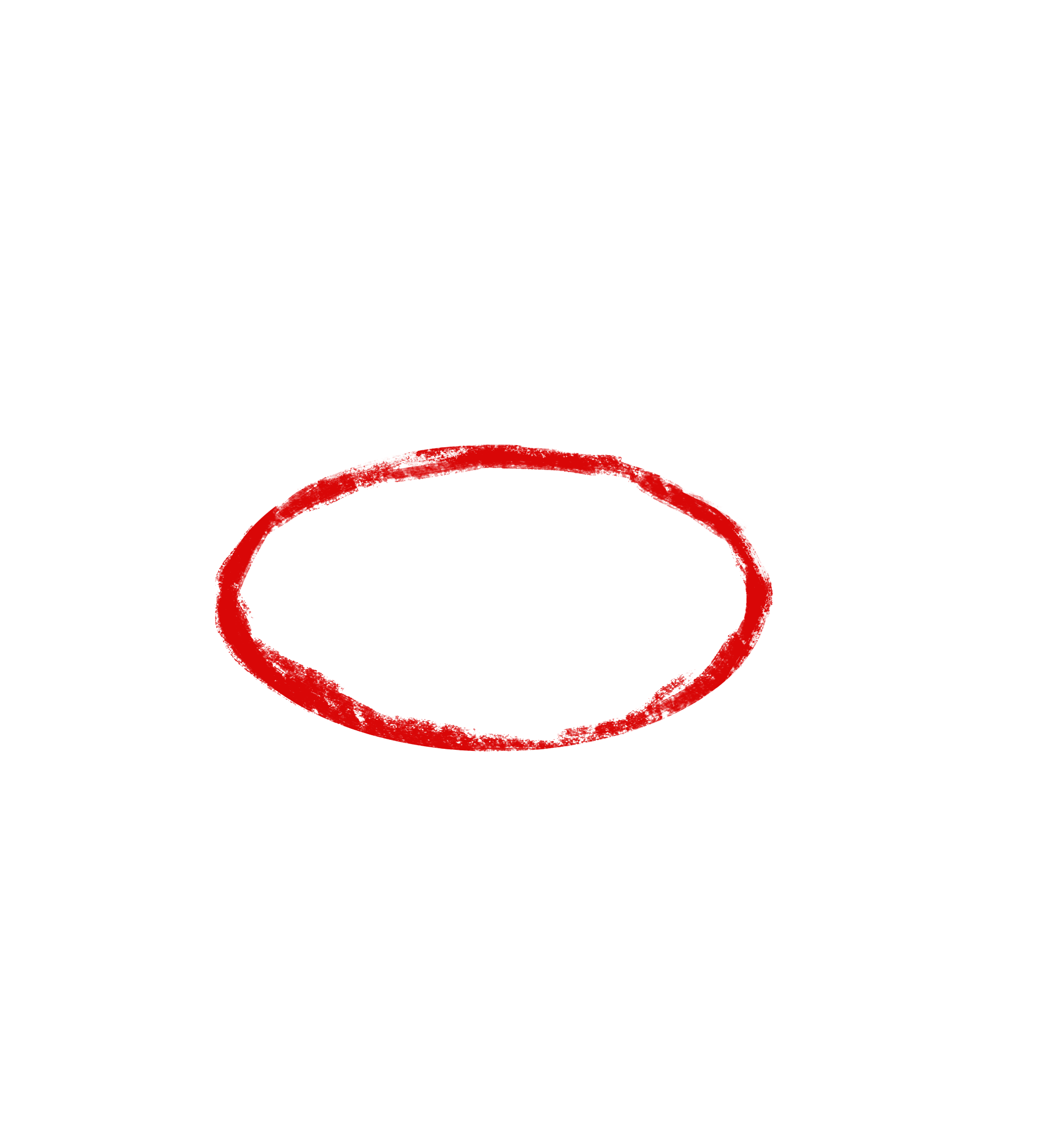 11
Setelah berhasil Login akun google, pilih file materi yg ada di google drive
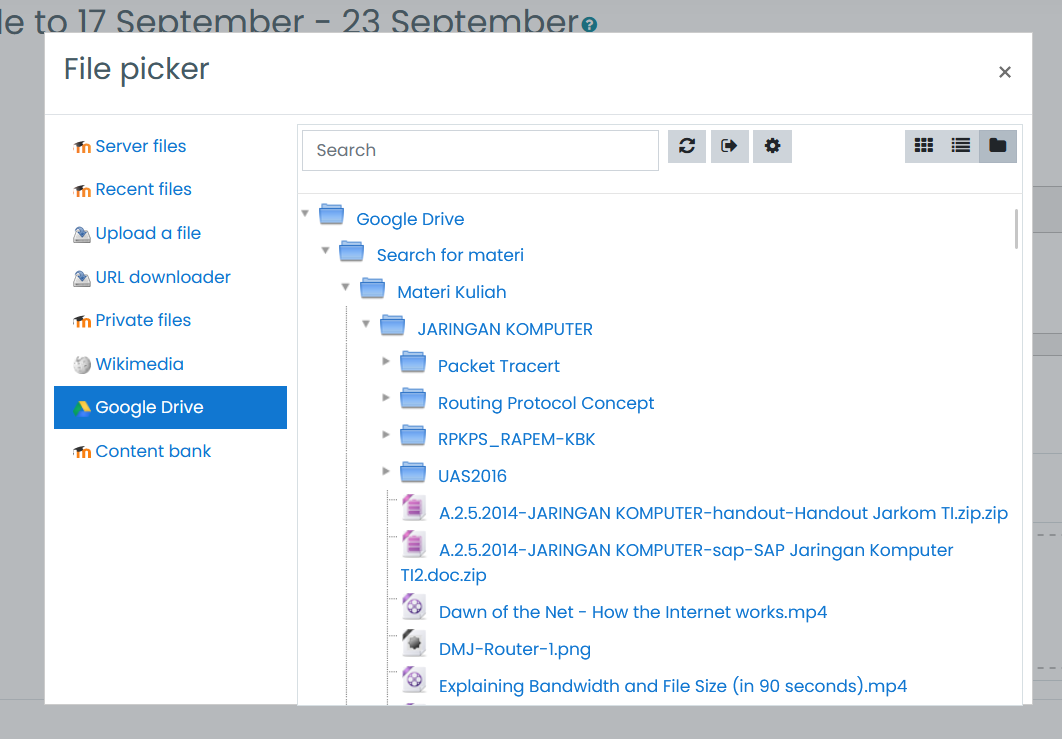 Pilih file yg tersimpan di google drive
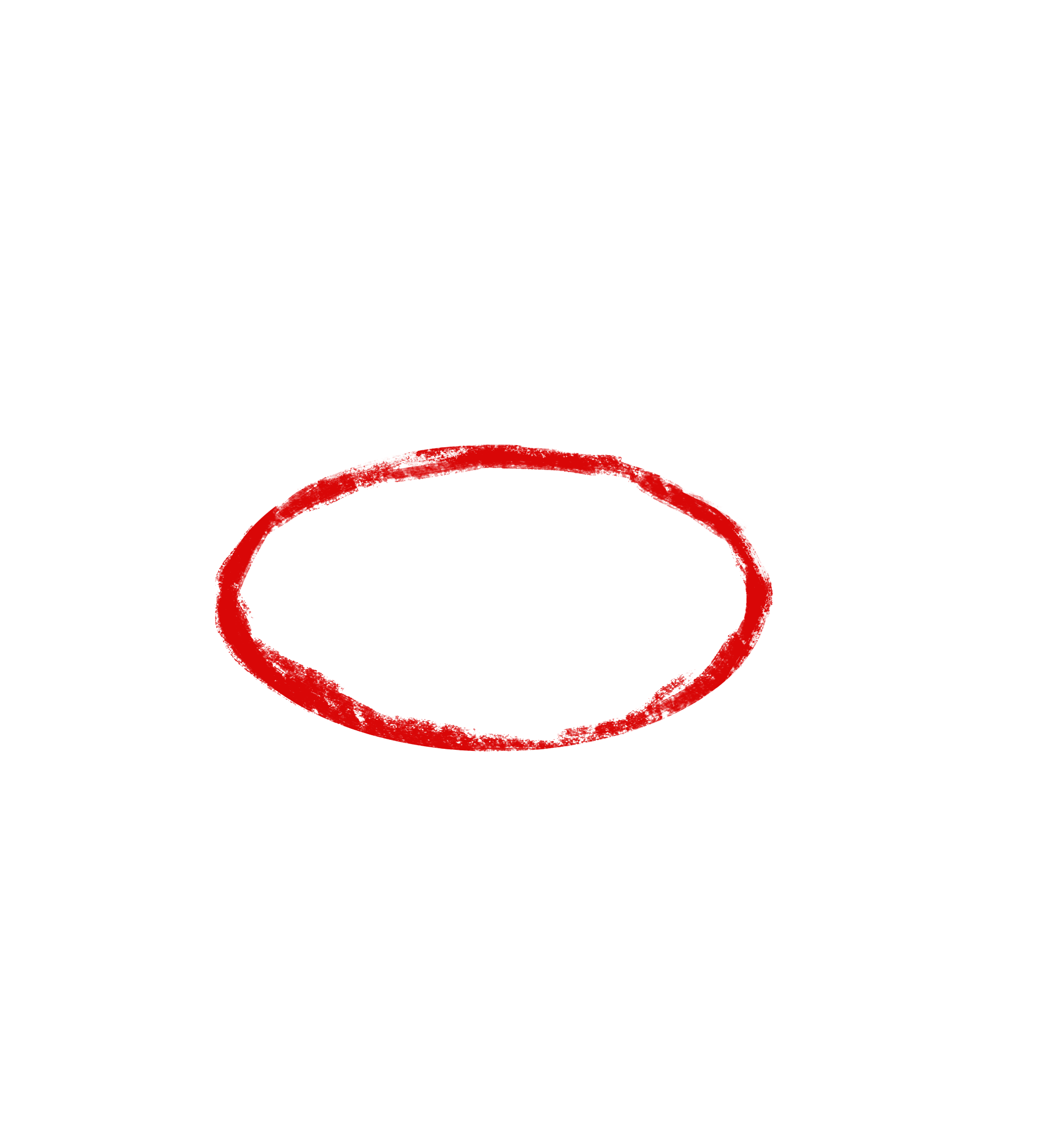 12
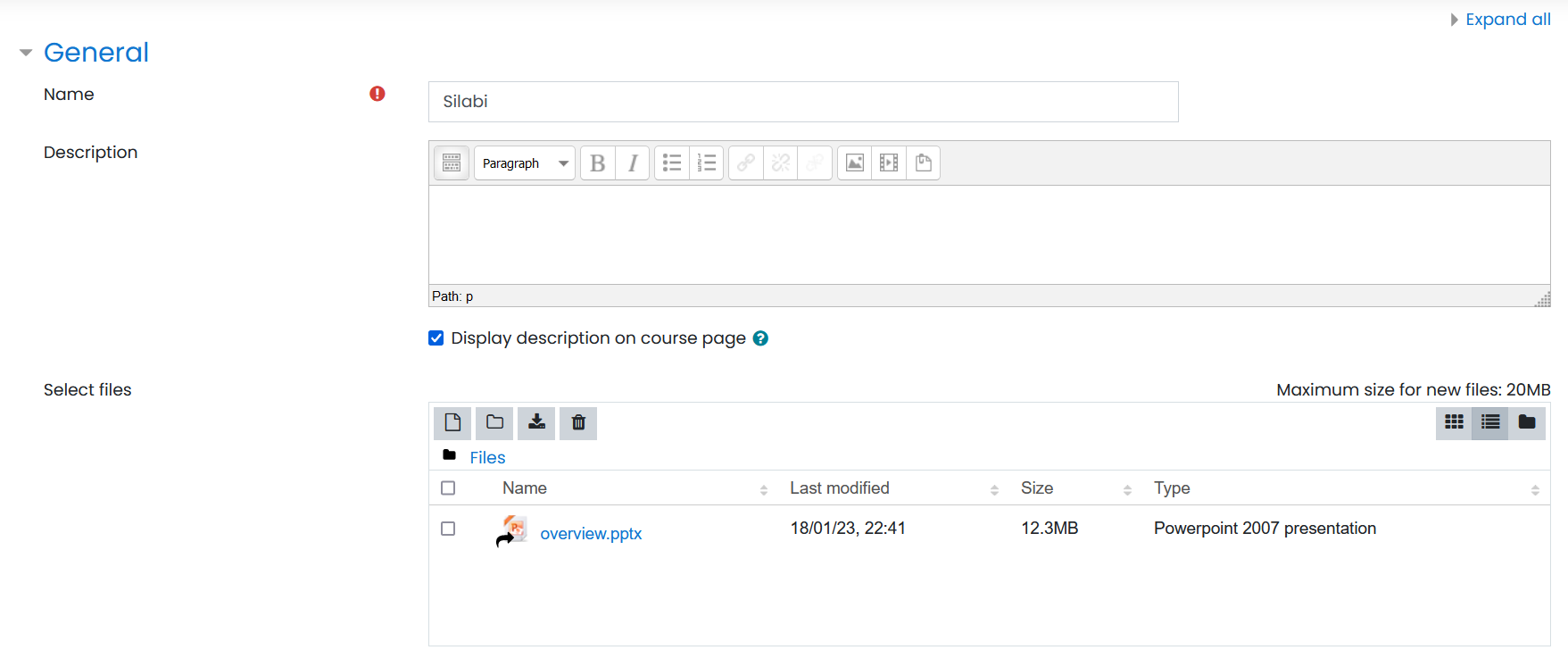 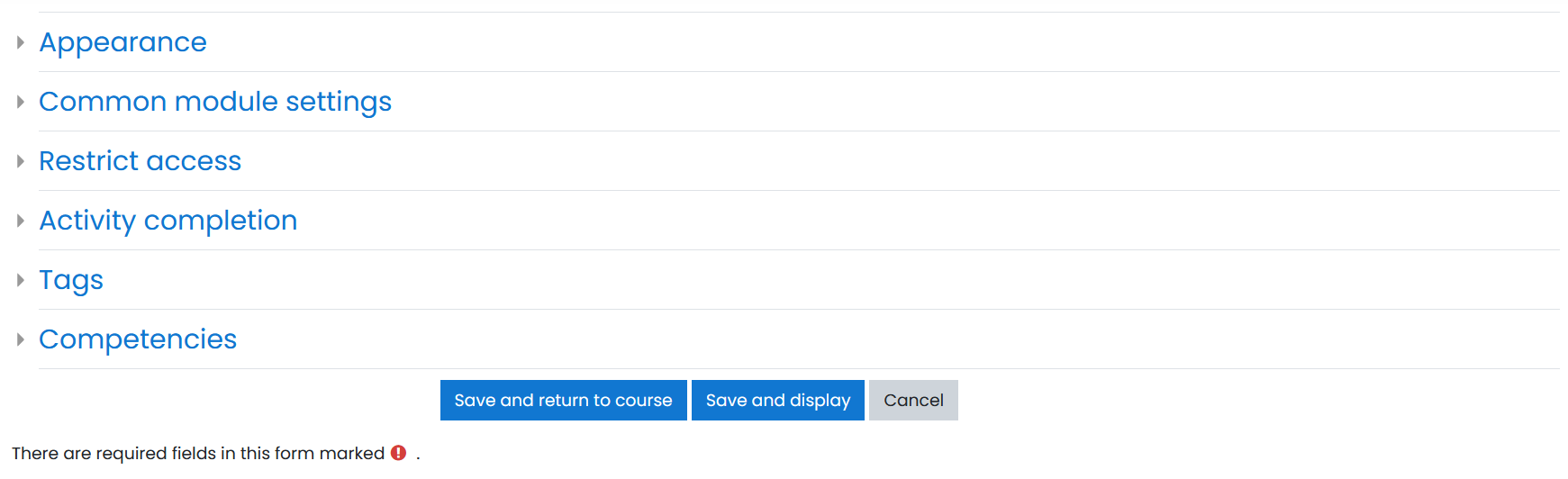 13
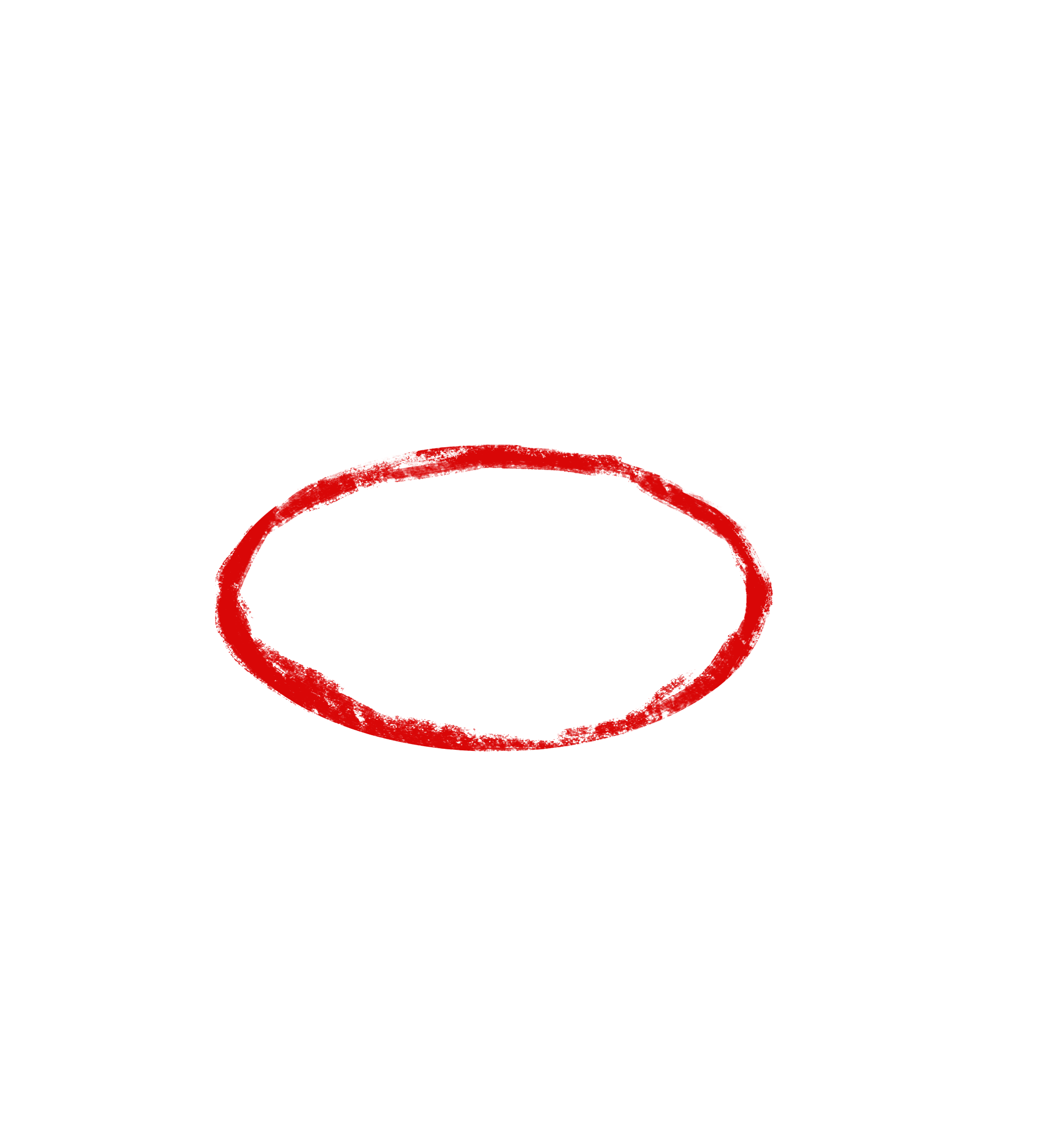 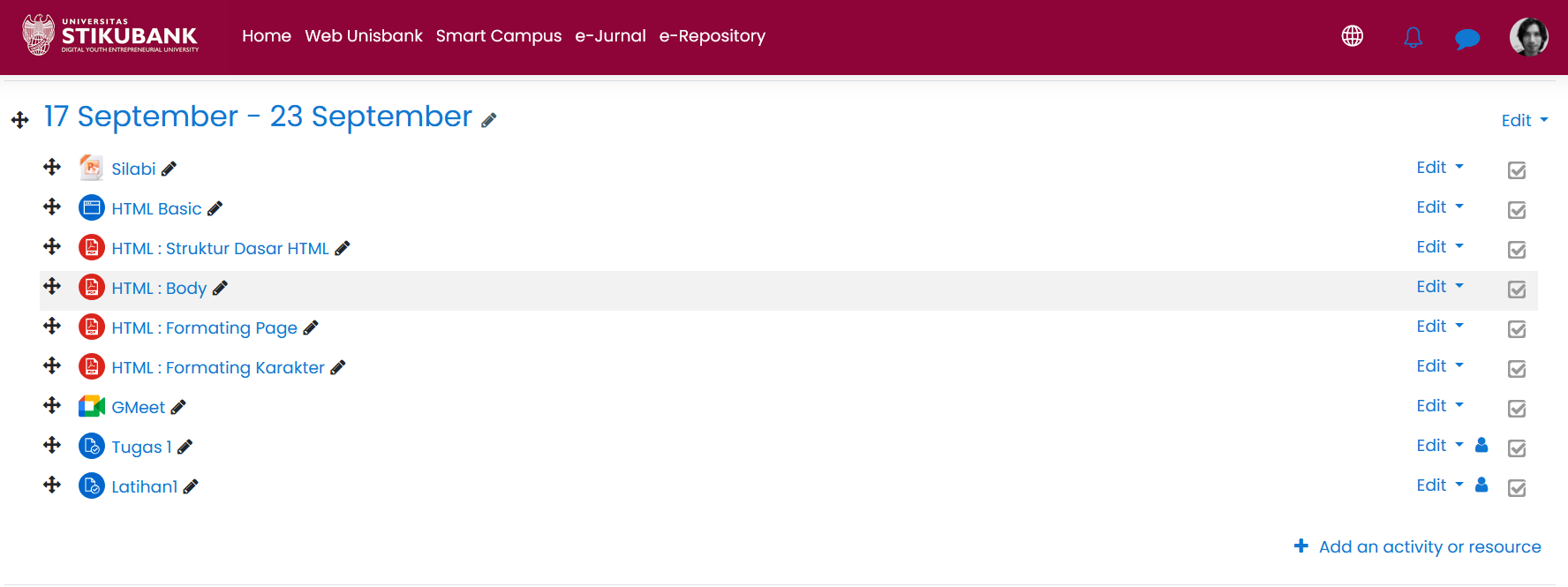 14
Satu file untuk satu resource materi, jika memiliki lebih dari satu file, tambahakan lagi resource
Untuk mengatur urutan resource, gunakan cara drag and drop
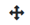 Penugasan
Tugas/Latihan/Ujian/
Memberi Tugas/Latihan/Ujian
Refreshing Elearning 2023
15
Penugasan
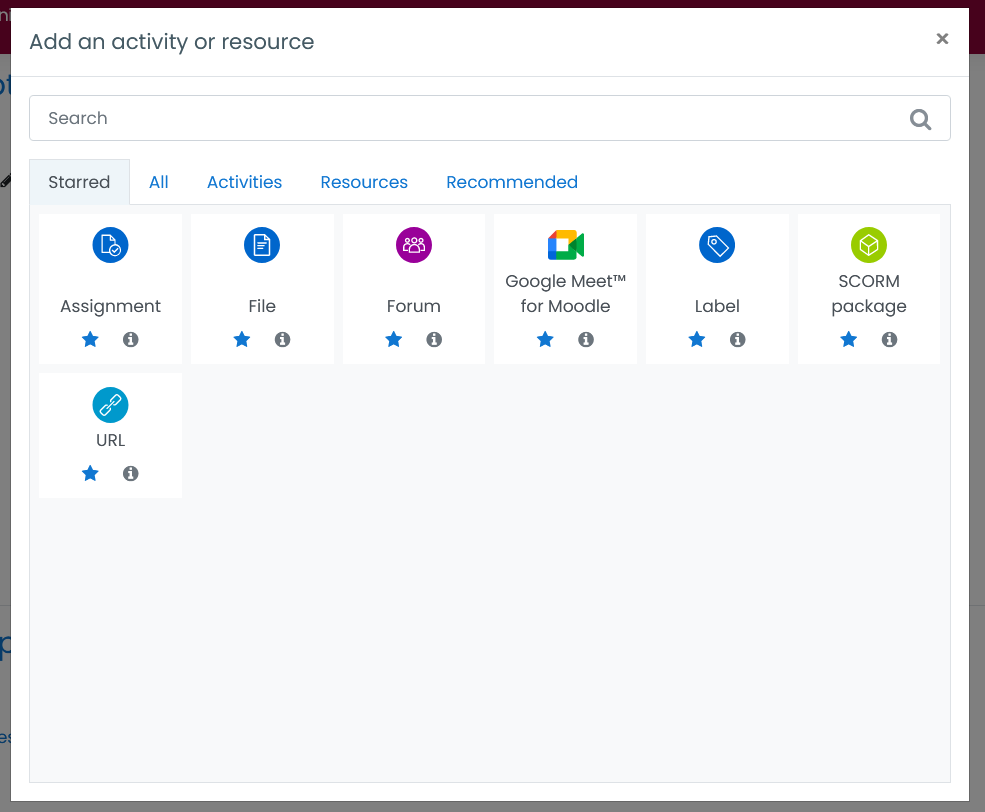 Pilih Assignment
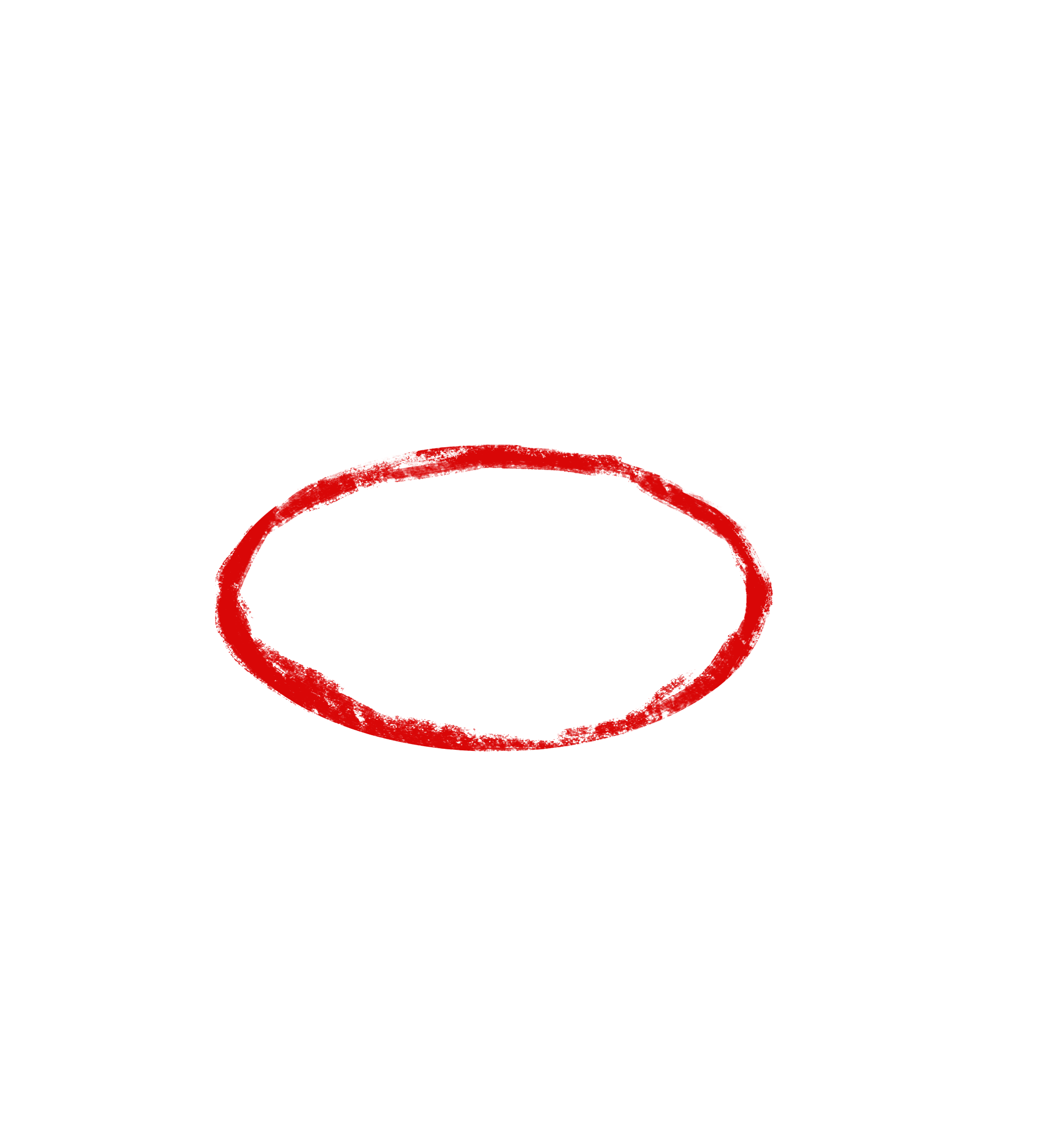 16
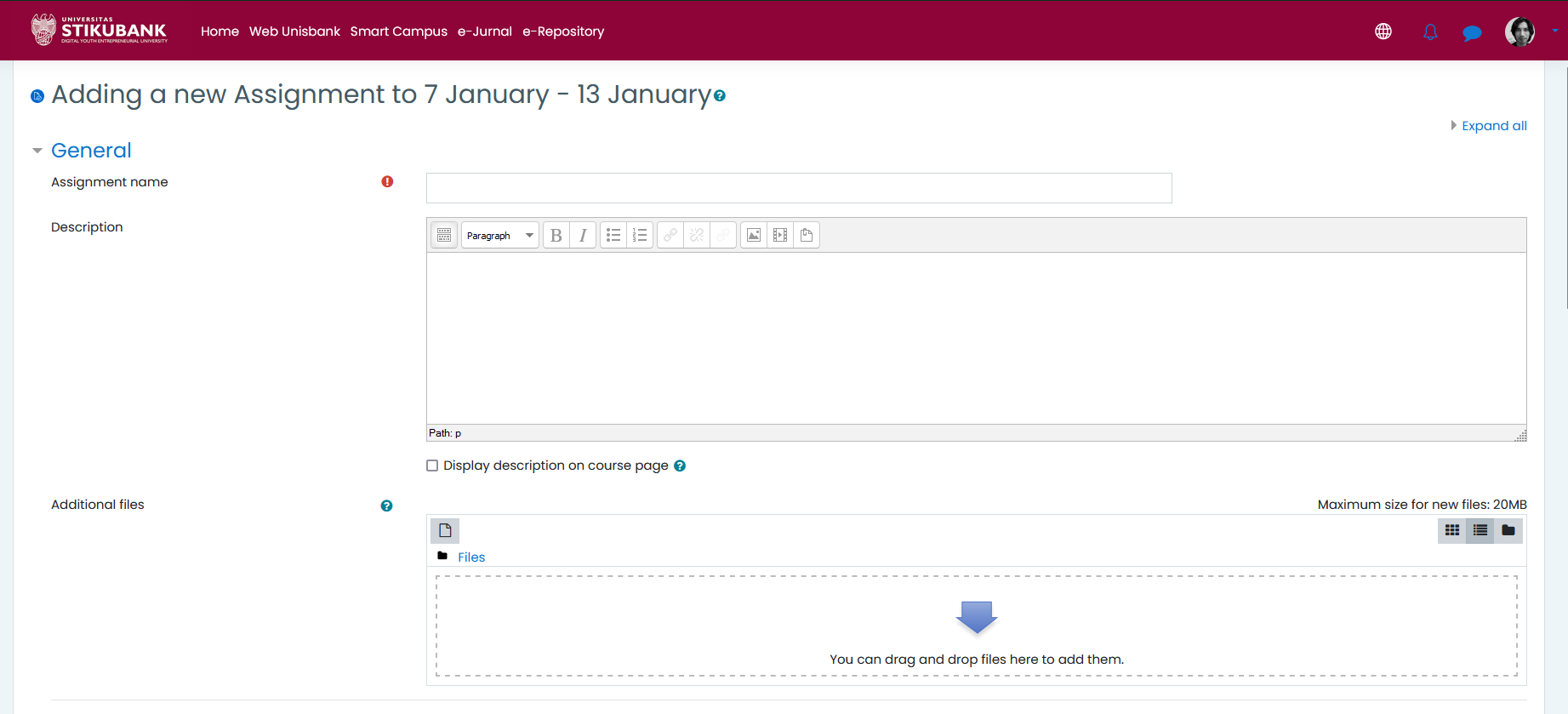 Berikan judul tugas/latihan/ujian
deskripsi tugas/latihan/ujian
Jika memerlukan file pendukung, upload disini (max 20MB)
17
Pengaturan waktu pengumpulan
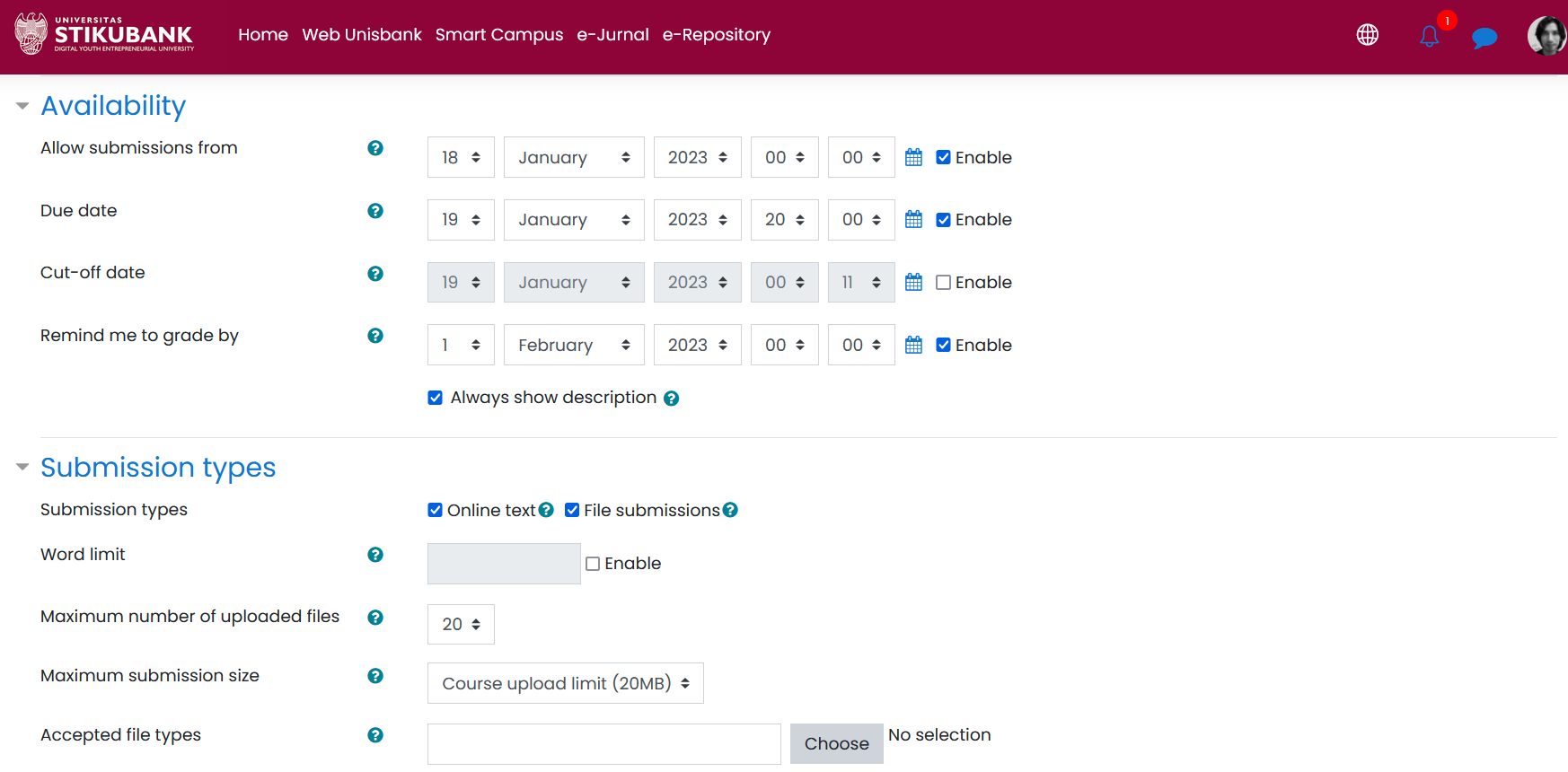 Batas Ketersediaan pengiriman:
Izin mulai pengiriman
Batas waktu pengiriman
Batas akhir waktu pengiriman
dosen dapat mengatur batasan waktu kapanpun, disarankan dapat memberikan kelonggaran untuk mengantisipasi adanya kendala teknis yang ada
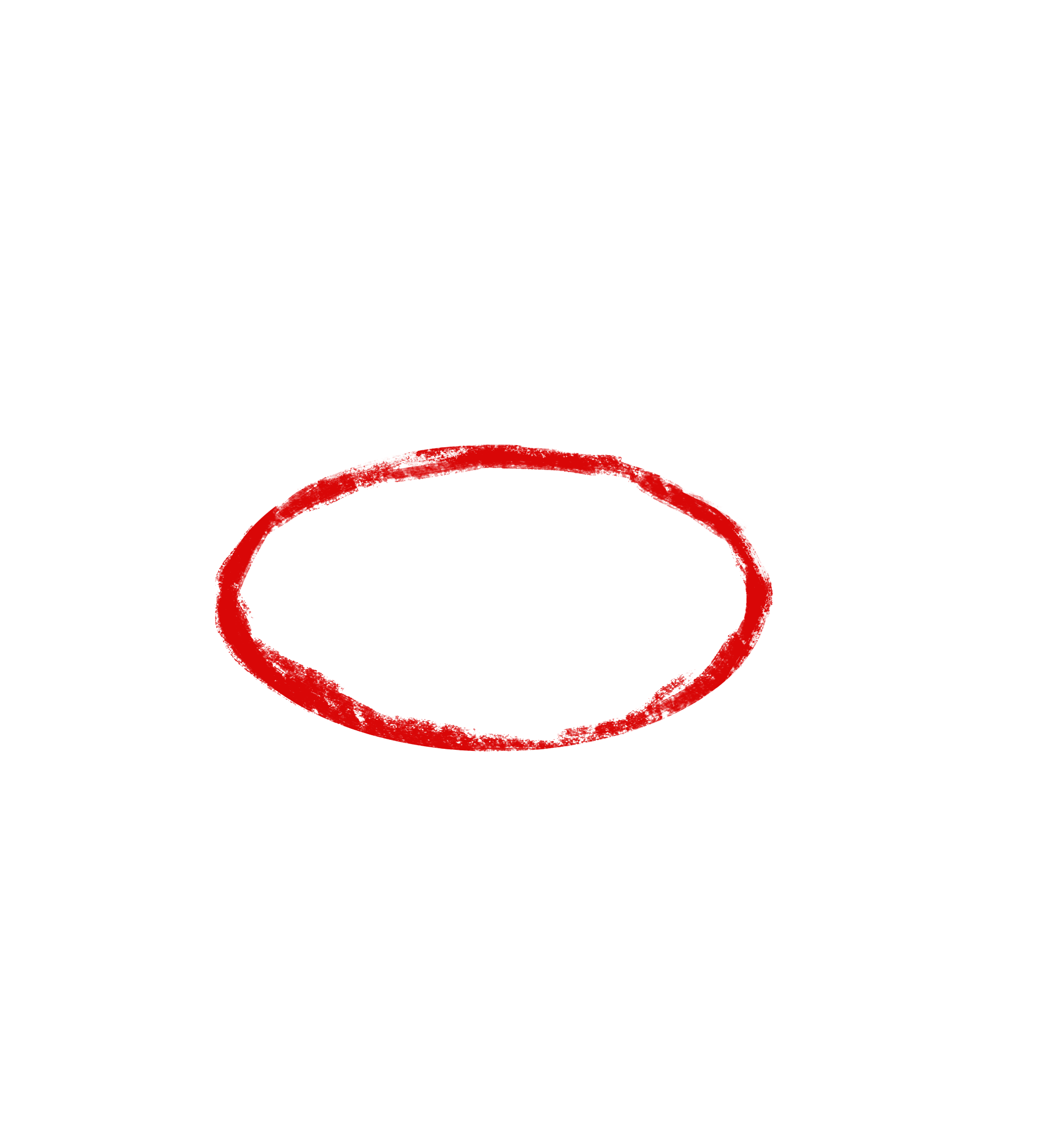 Selain File Submissions, centang online text untuk memungkinkan pengiriman berupa inputan text yang bisa berisi link url file dari sharing drive
18
Pengaturan cara pengiriman
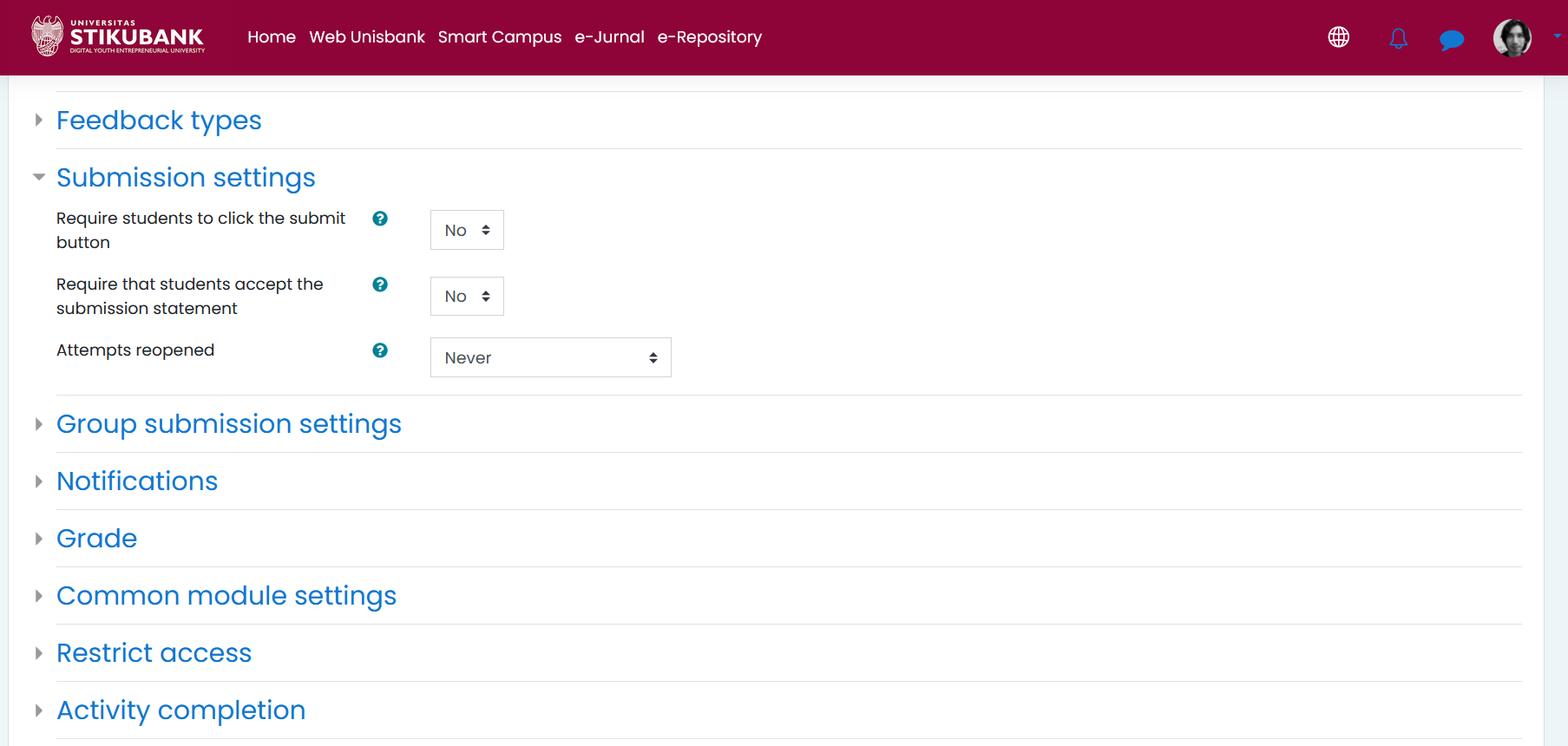 Pengaturan Pengiriman :
Opsi mewajibkan mahasiswa untuk klik tombol submit (Ya/Tidak)
Opsi untuk konfirmasi pernyataan pengajuan (Ya/Tidak)
Kesempatan dibuka kembali
19
Pengaturan tugas berkelompok
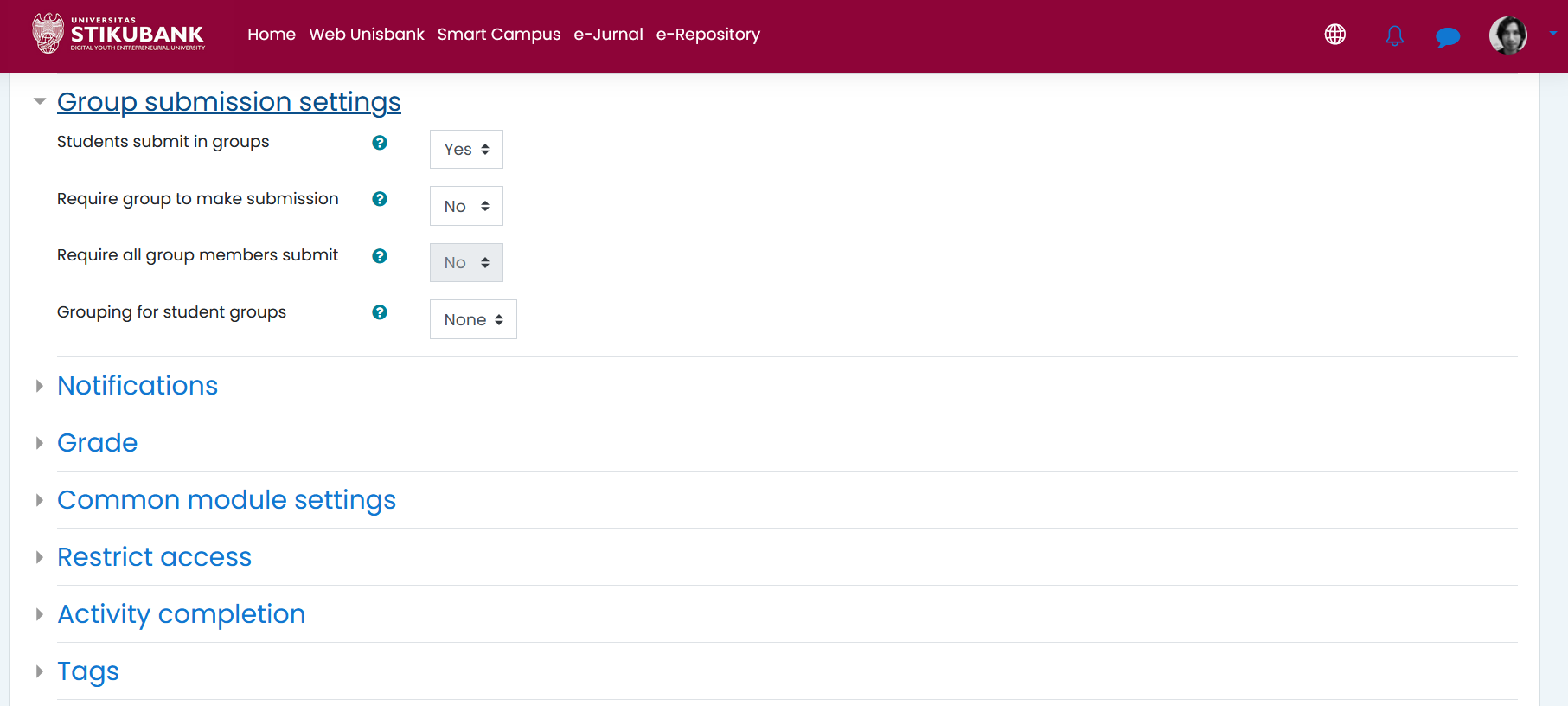 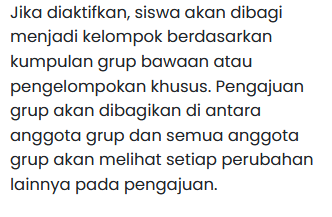 ADD A FOOTER
20
Batasan akses penugasan
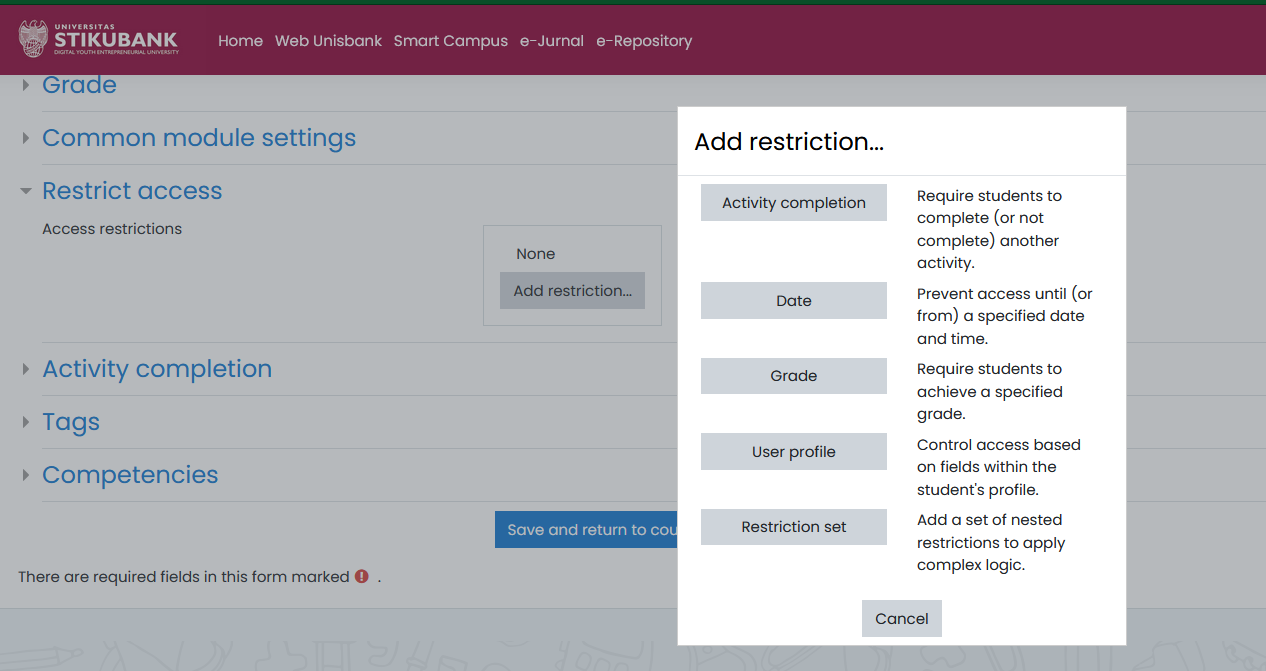 Batasan akses:
Ini untuk mengatur kapan aktivitas penugasan ini dapat diakses oleh mahasiswa
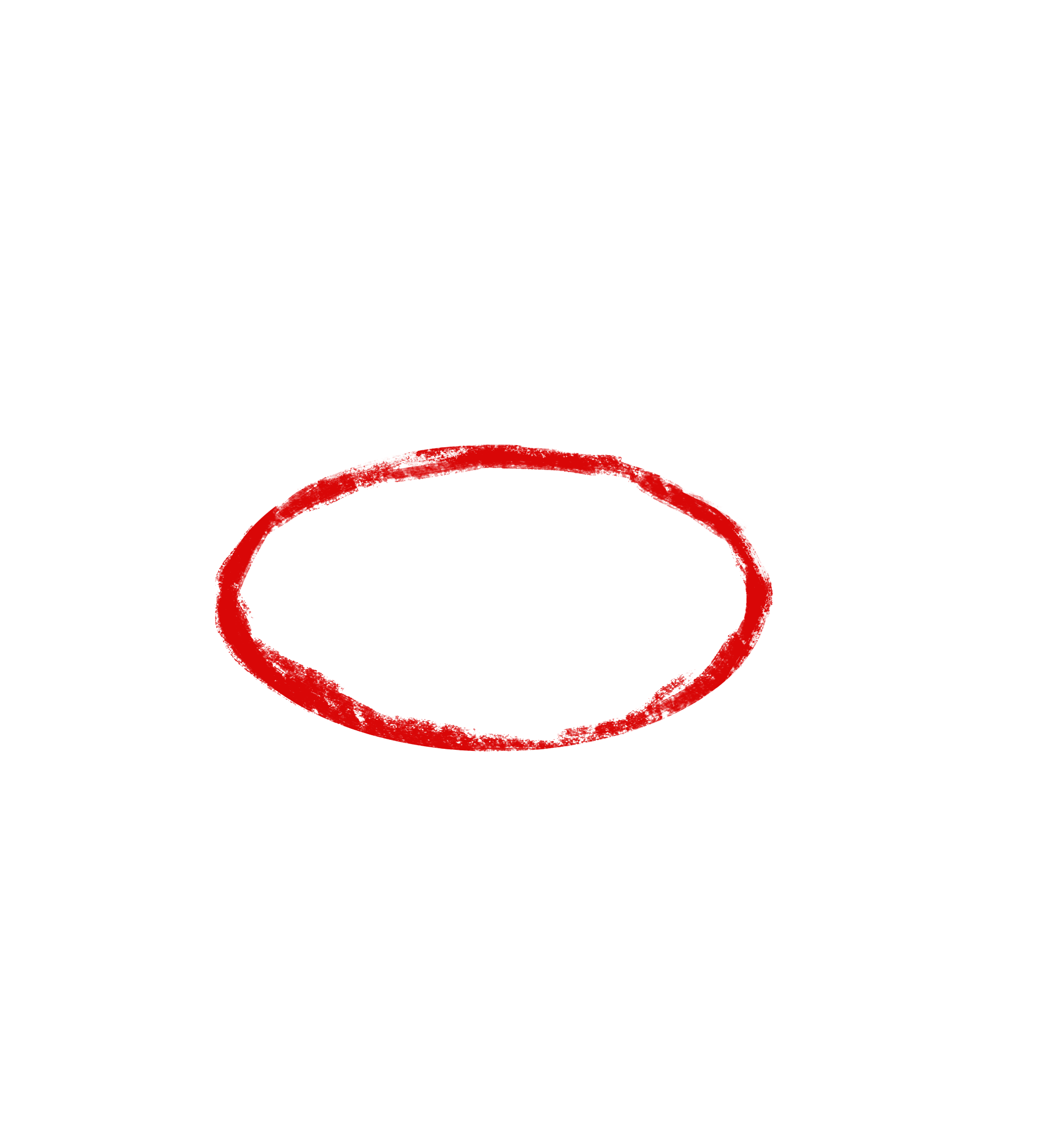 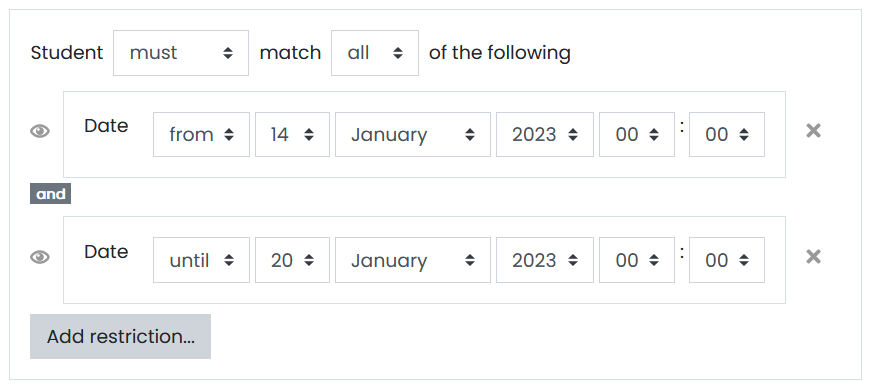 21
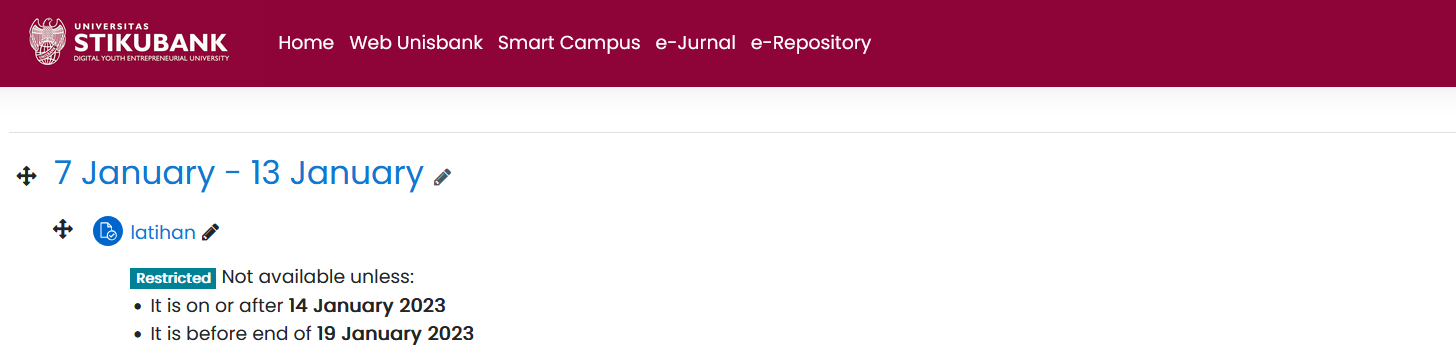 22
Tampilan pada sisi mahasiswa
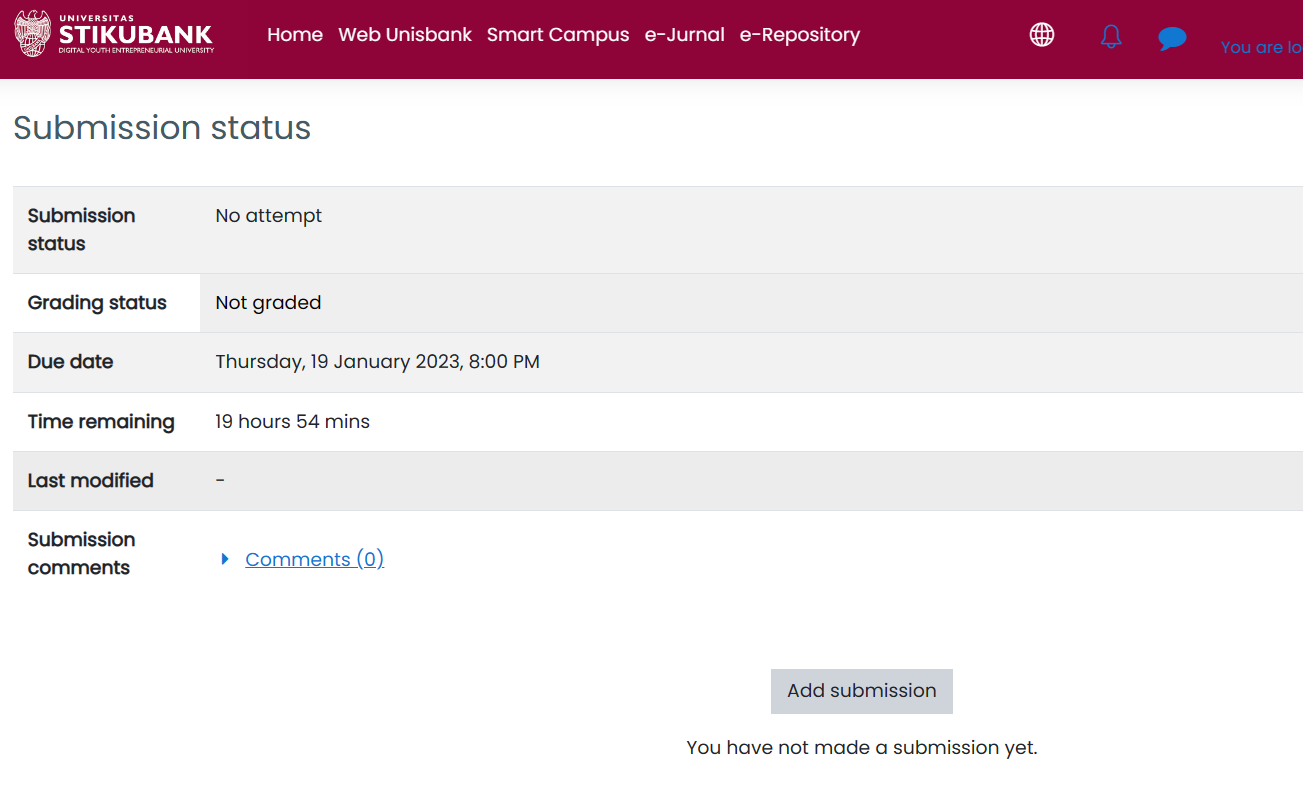 Informasi jatuh tempo pengumpulan, waktu tersisa, edit terakhir
Klik tombol Add Submission
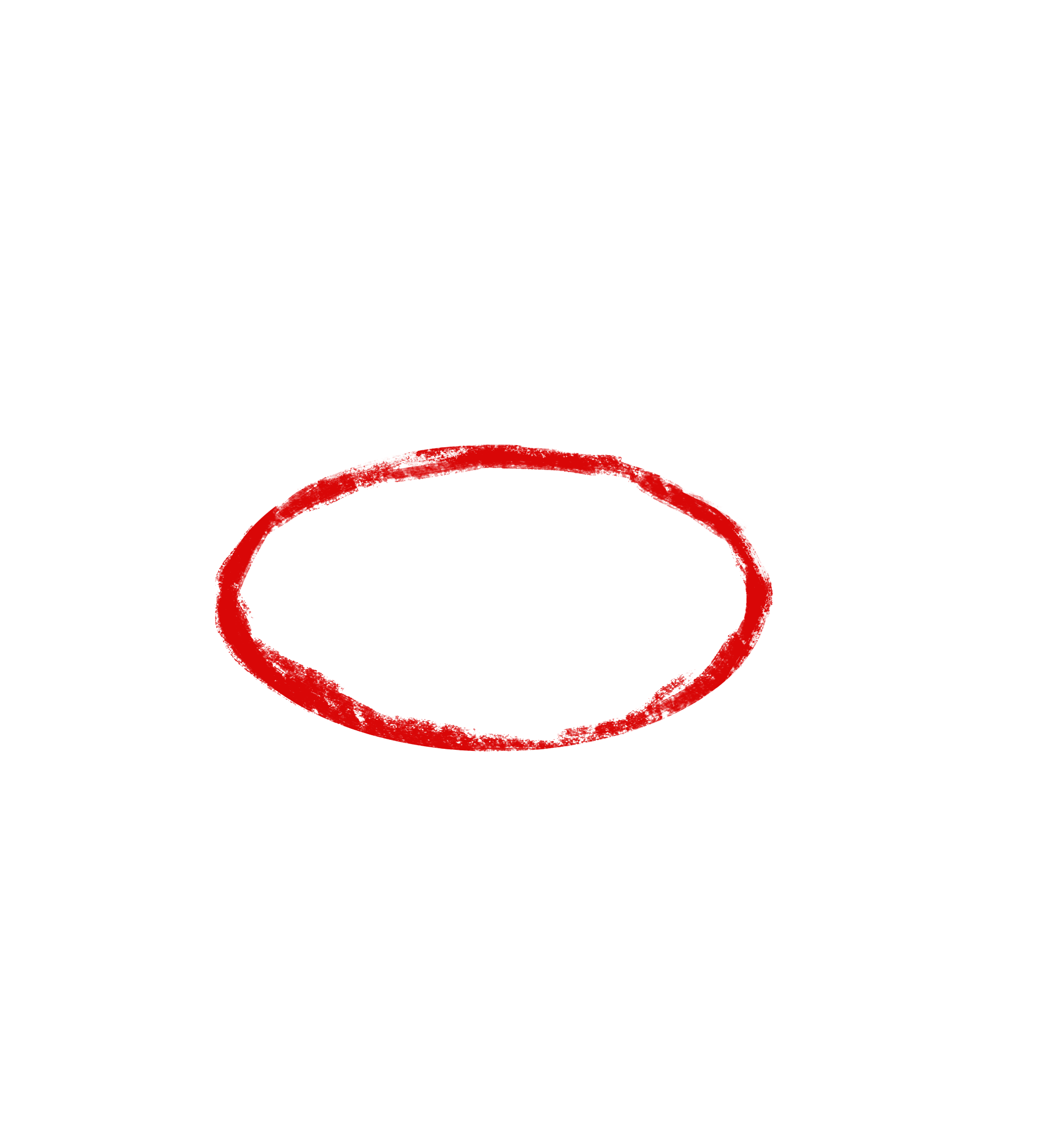 23
Pengumpulan tugas
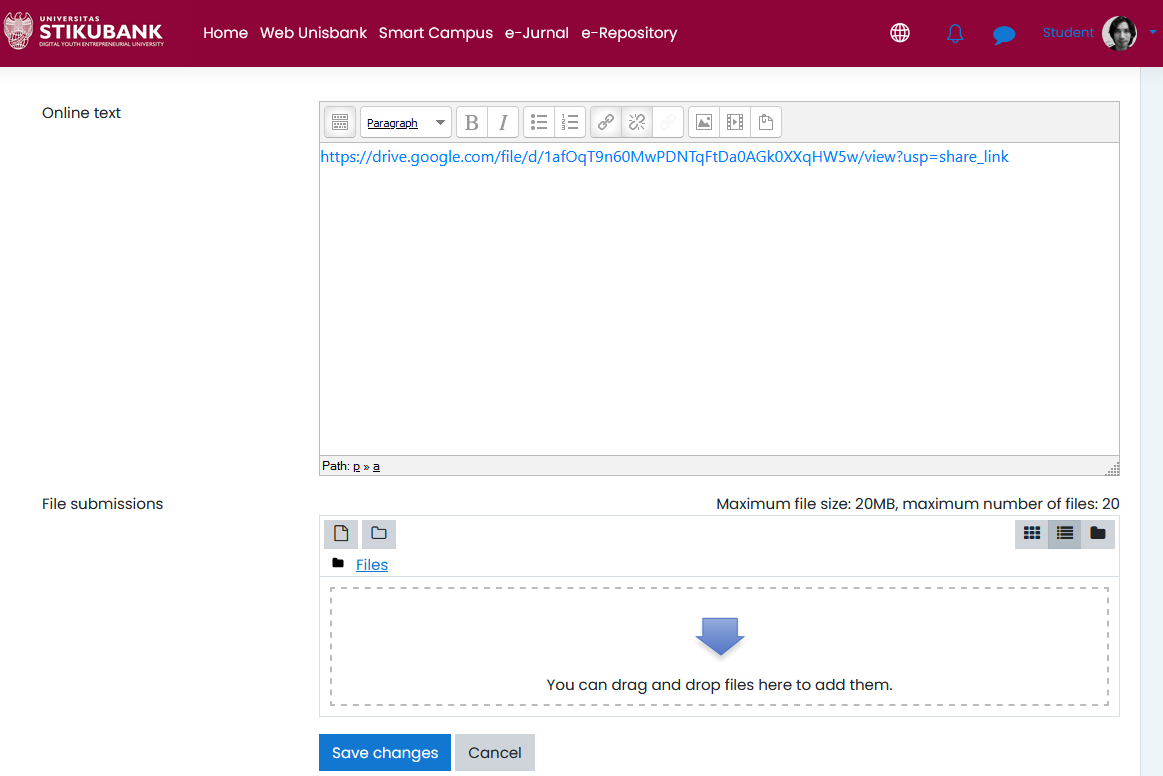 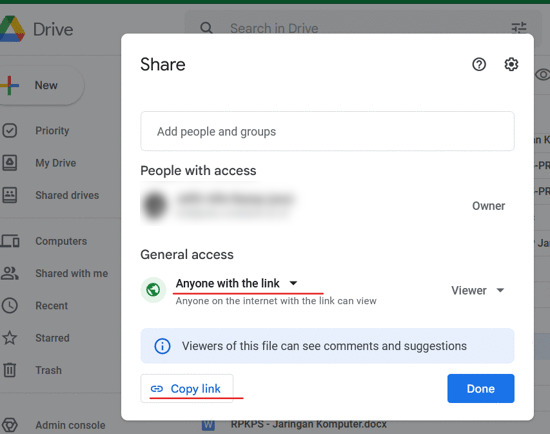 Kotak Online text ini bisa diisi dg jawaban berupa text, atau sebuah URL file yg sudah di share dari Google Drive
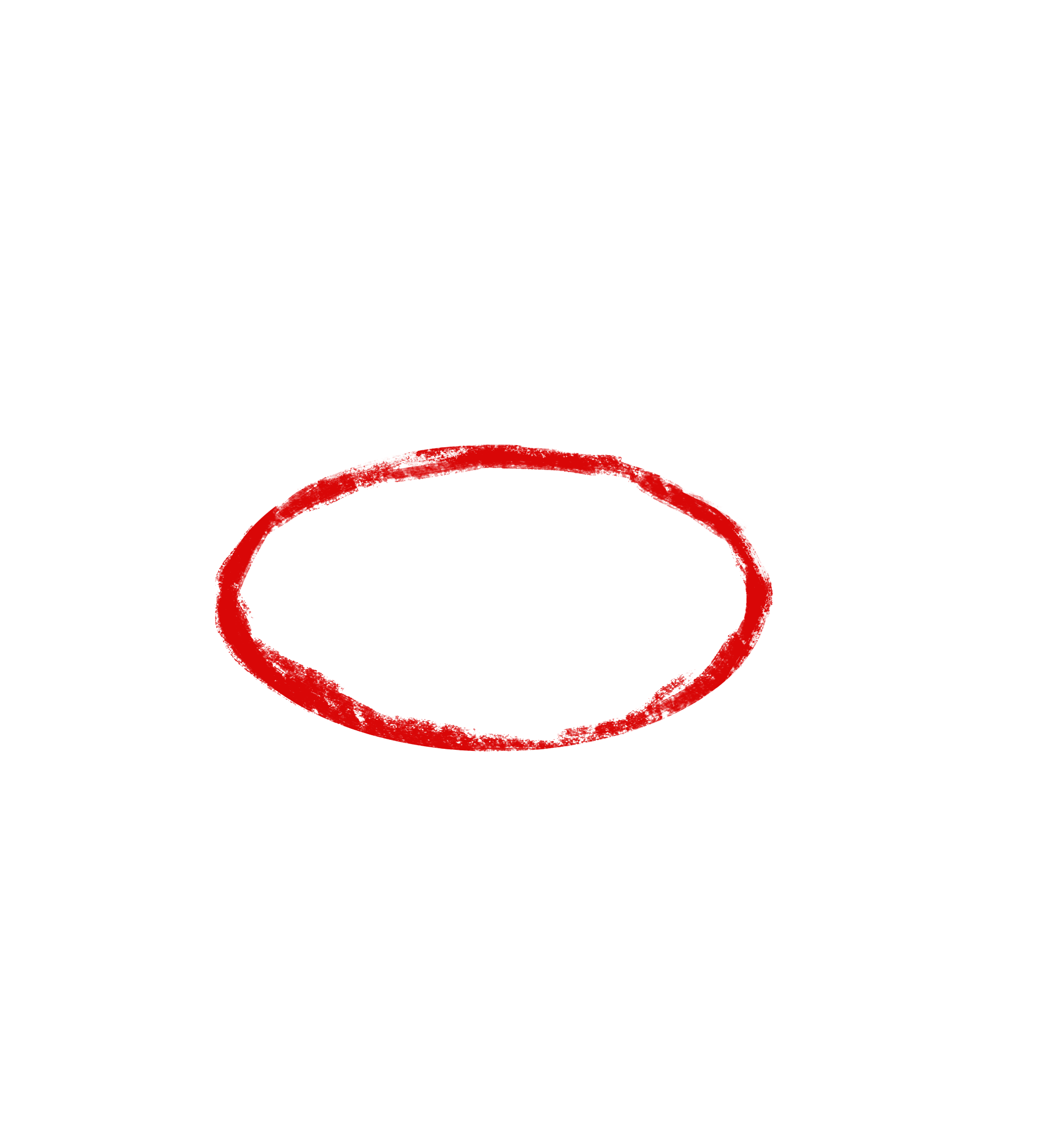 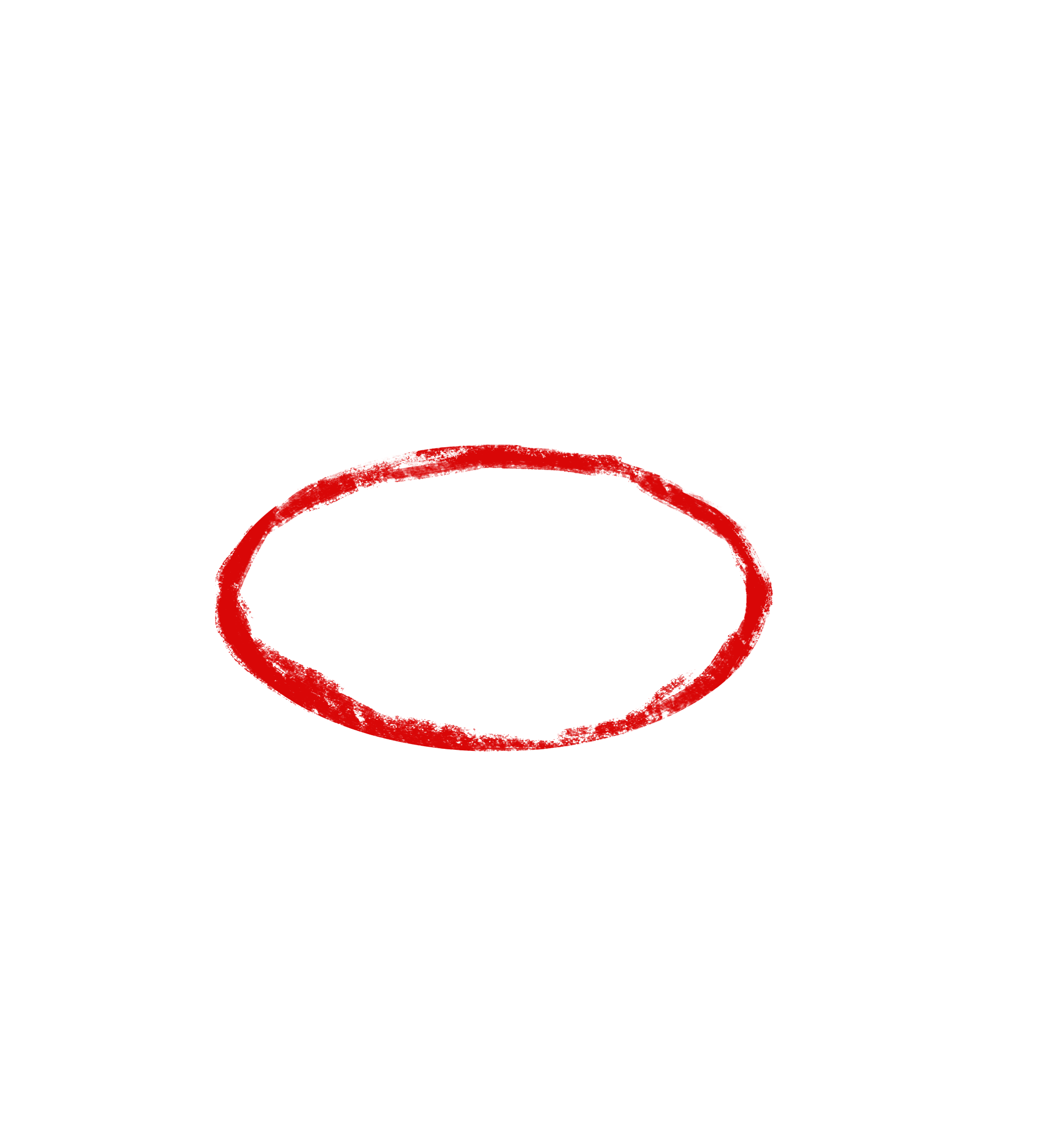 24
Submit pengiriman
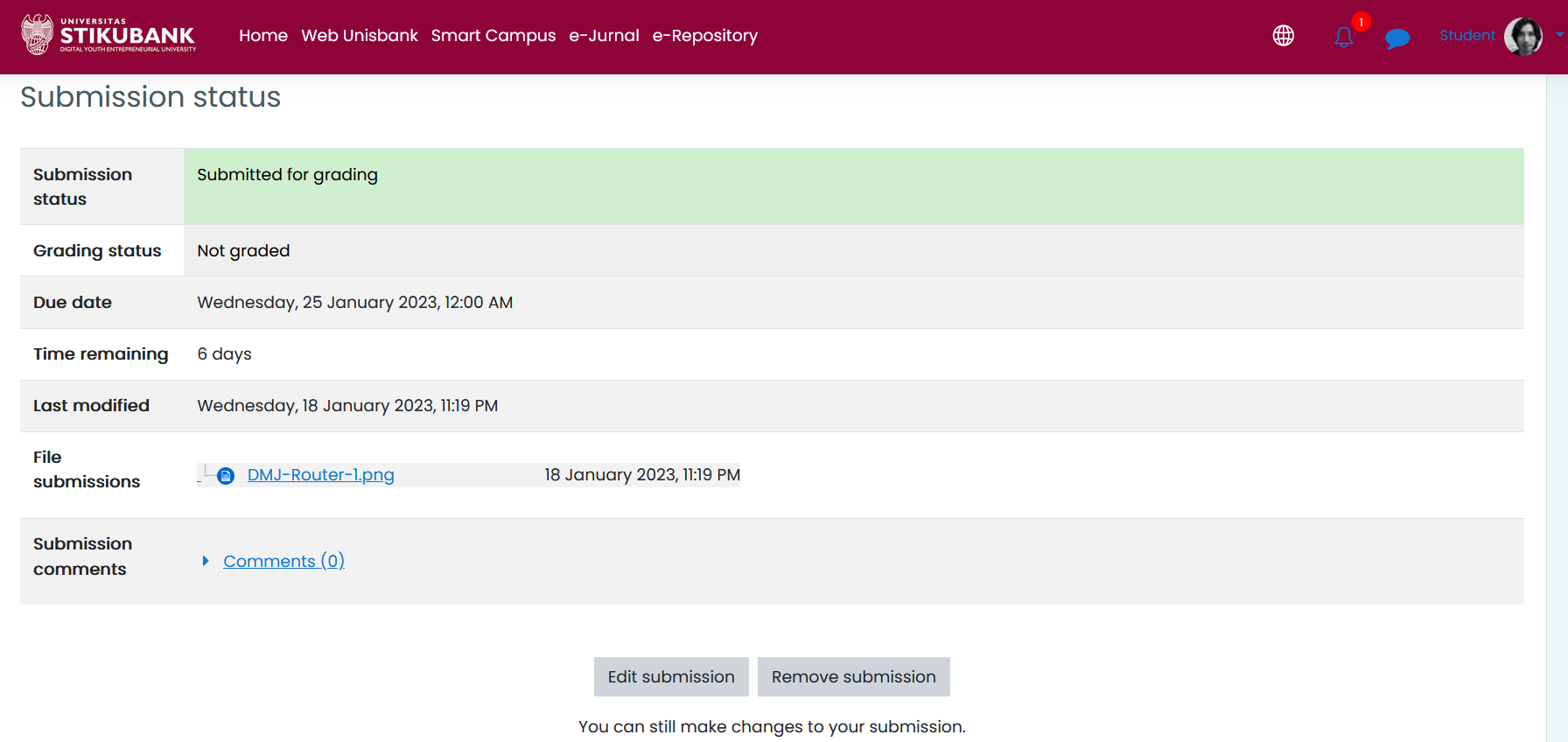 mahasiswa masih bisa edit submission untuk mengubah jika akan ada perubahan sebelum jatuh tempo pengumpulan yg ditentukan
25
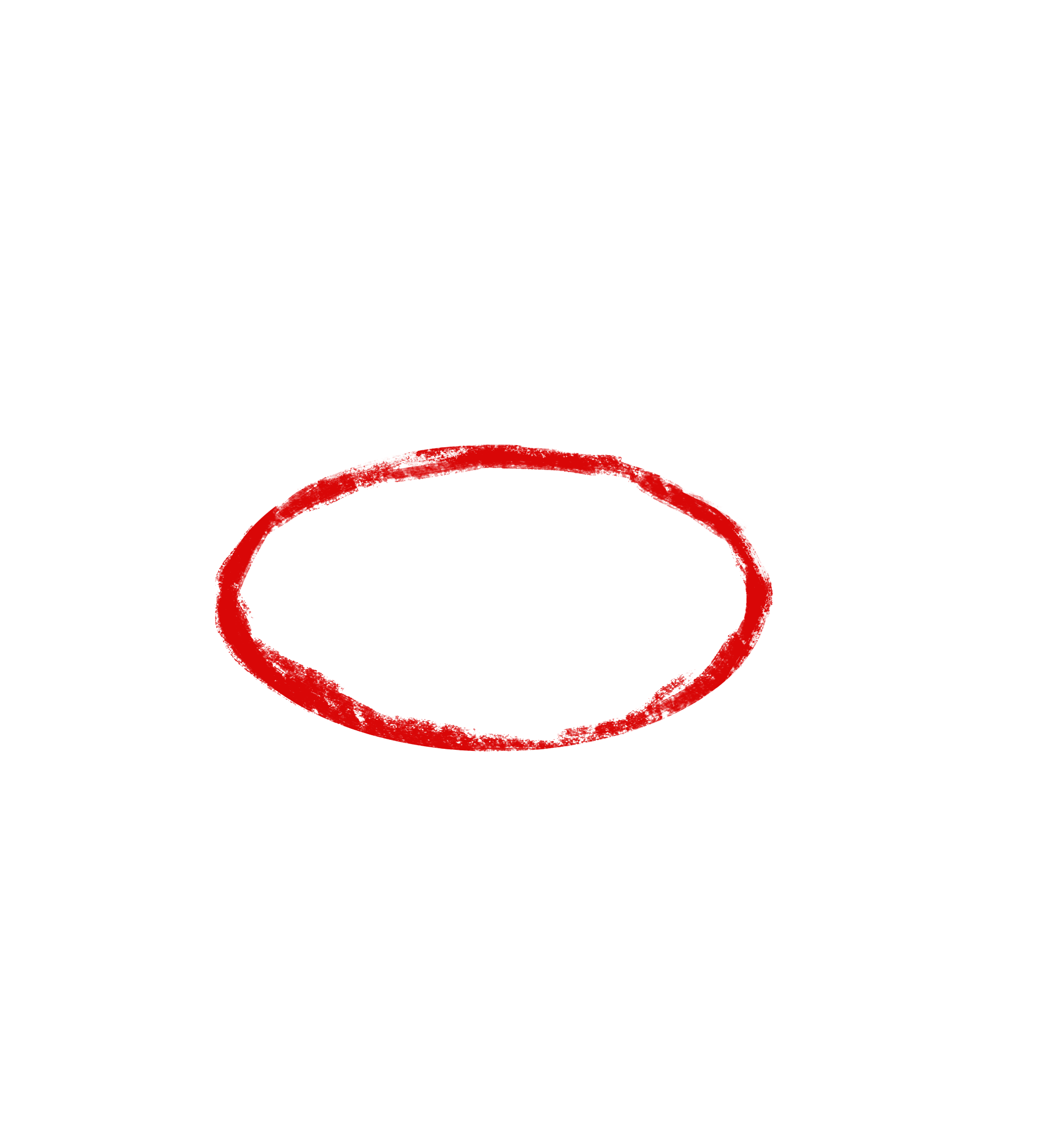 Status pengiriman
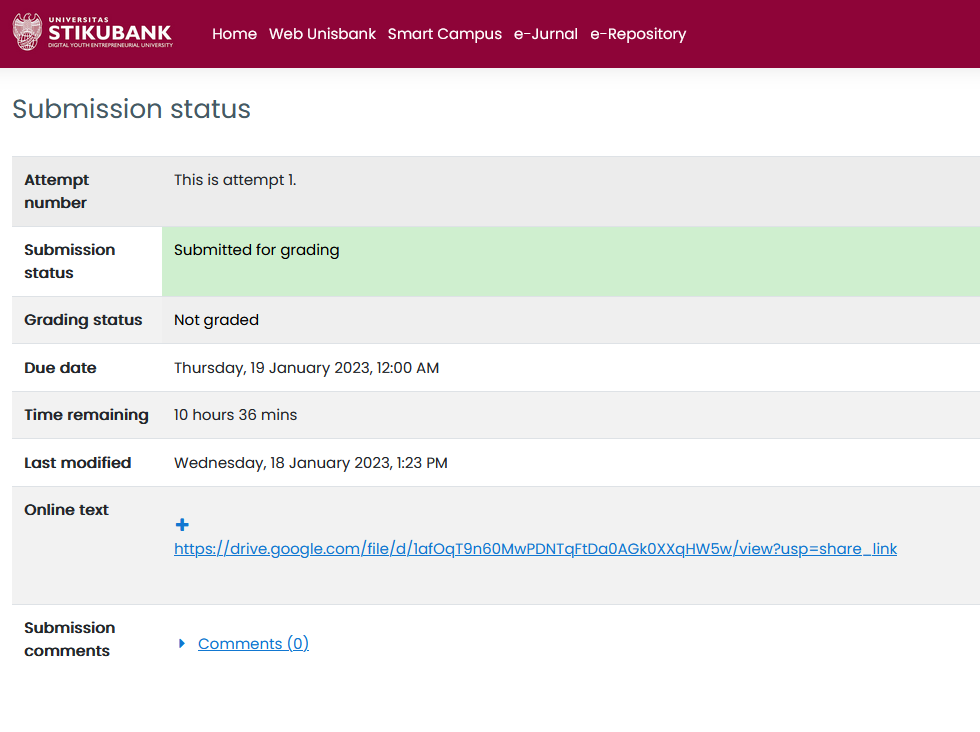 26
Bagaimana jika terlambat ?
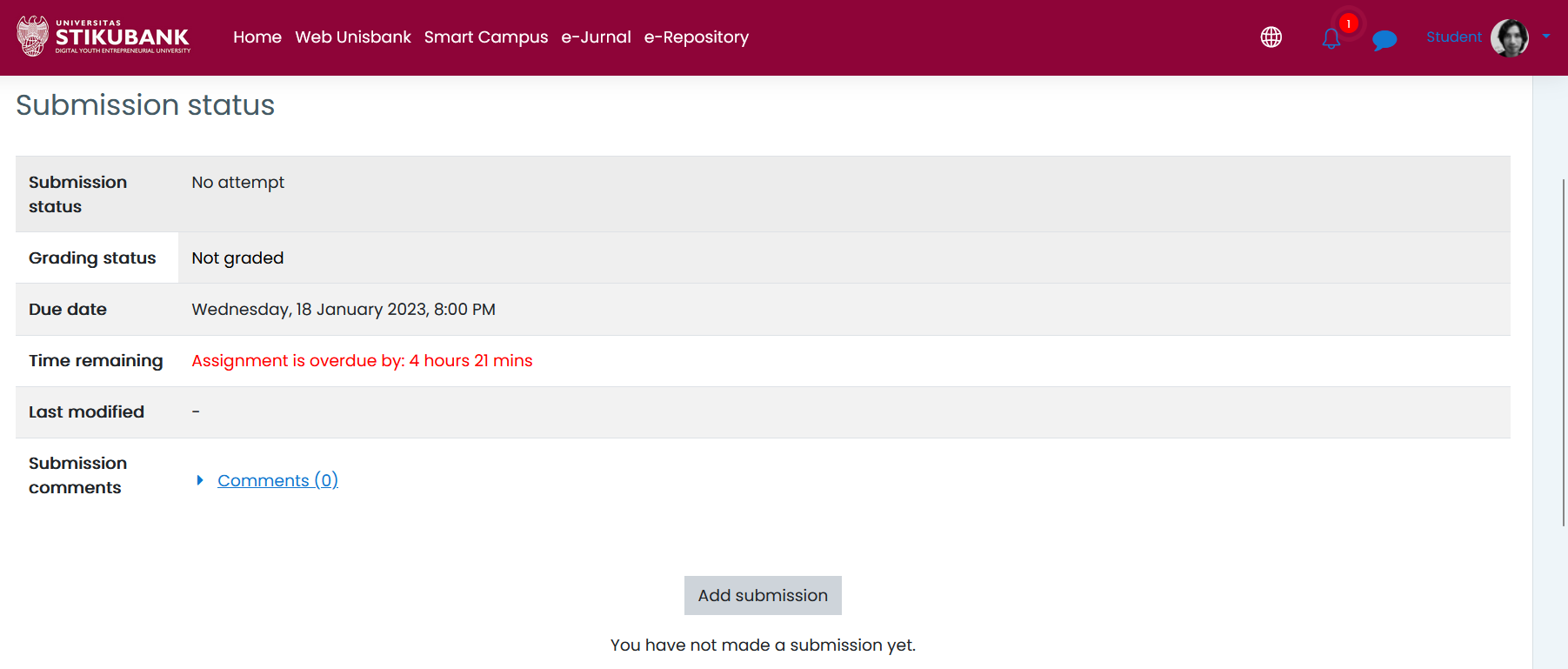 Terdapat informasi berapa lama waktu keterlambatan di sisi mahasiswa.

Selama belum masuk batas waktu cut-off, maka masih dapat melakukan pengiriman
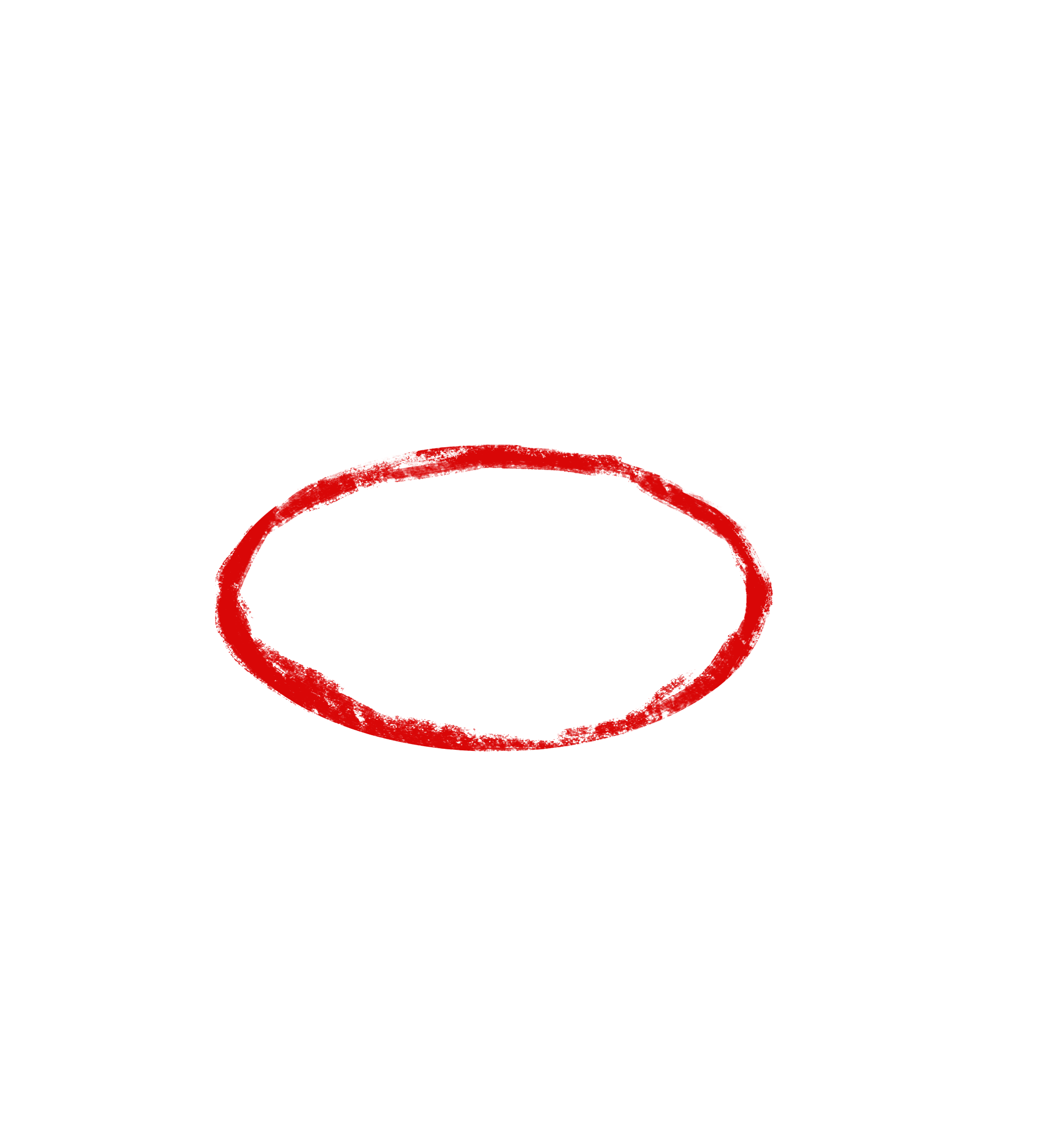 27
Status keterlambatan pengiriman
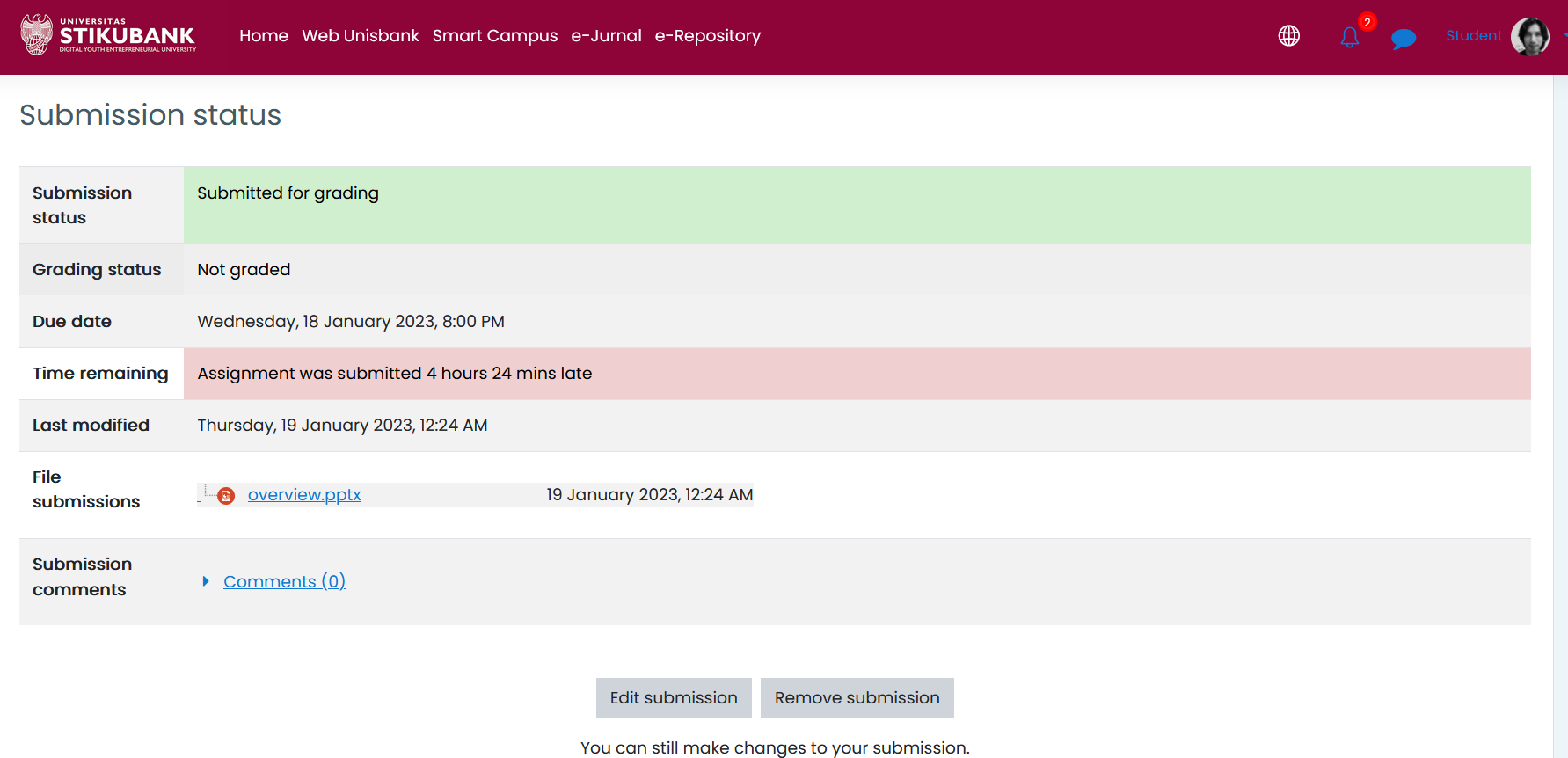 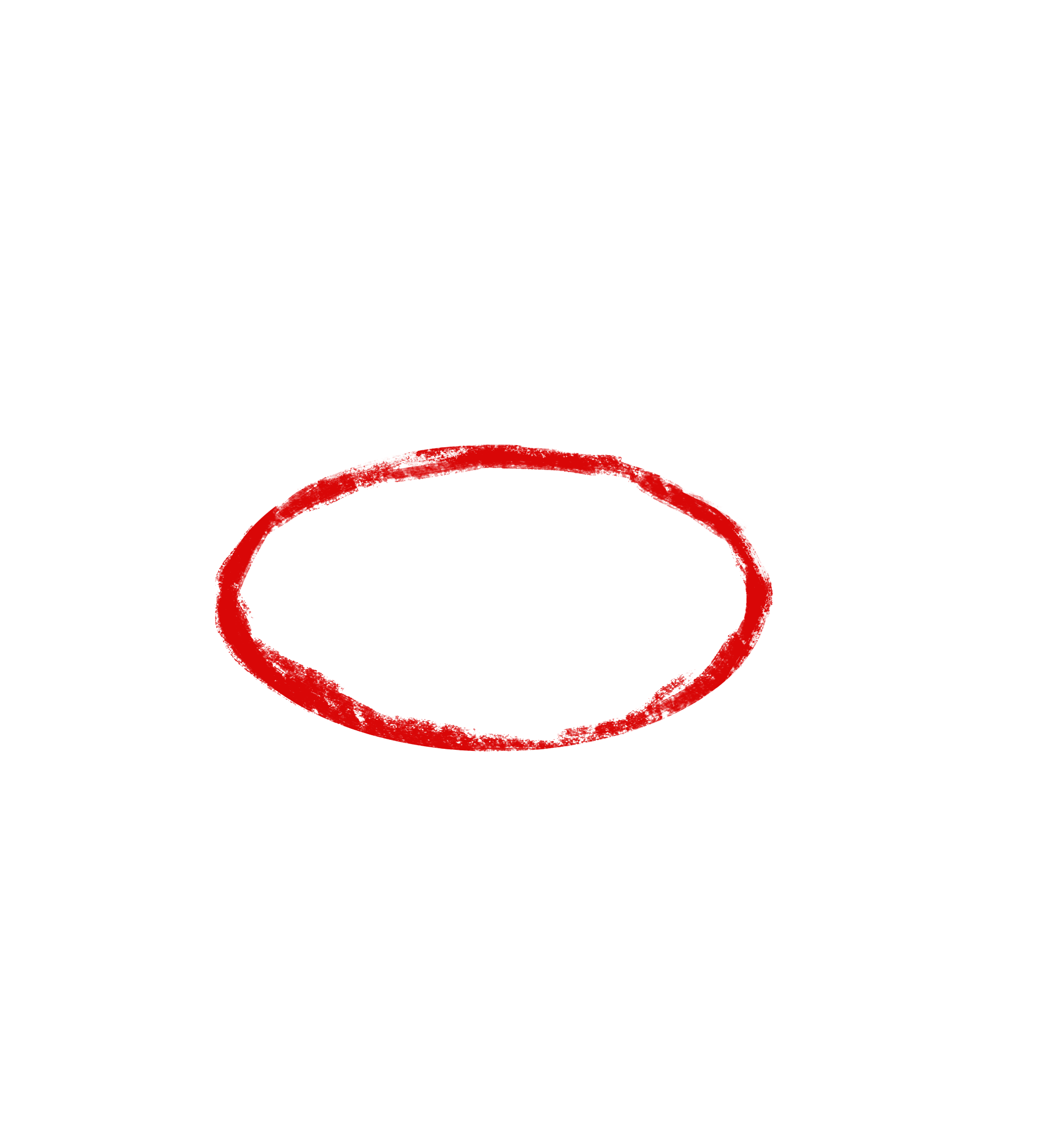 ADD A FOOTER
28
Penilaian
Tugas/Latihan/Ujian/
Memeriksa pengiriman tugas
Memberi nilai tugas
Ekspor nilai
Refreshing Elearning 2023
29
Melihat semua pengiriman
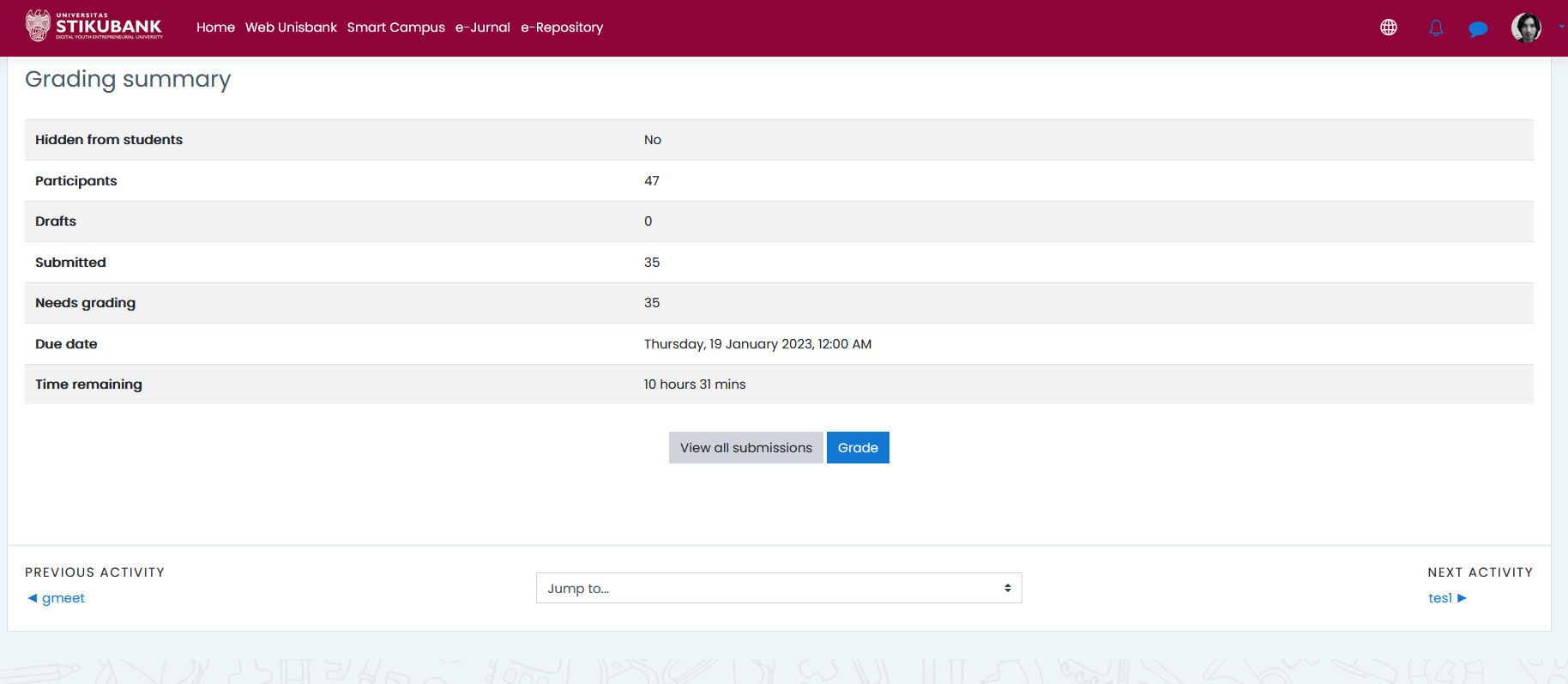 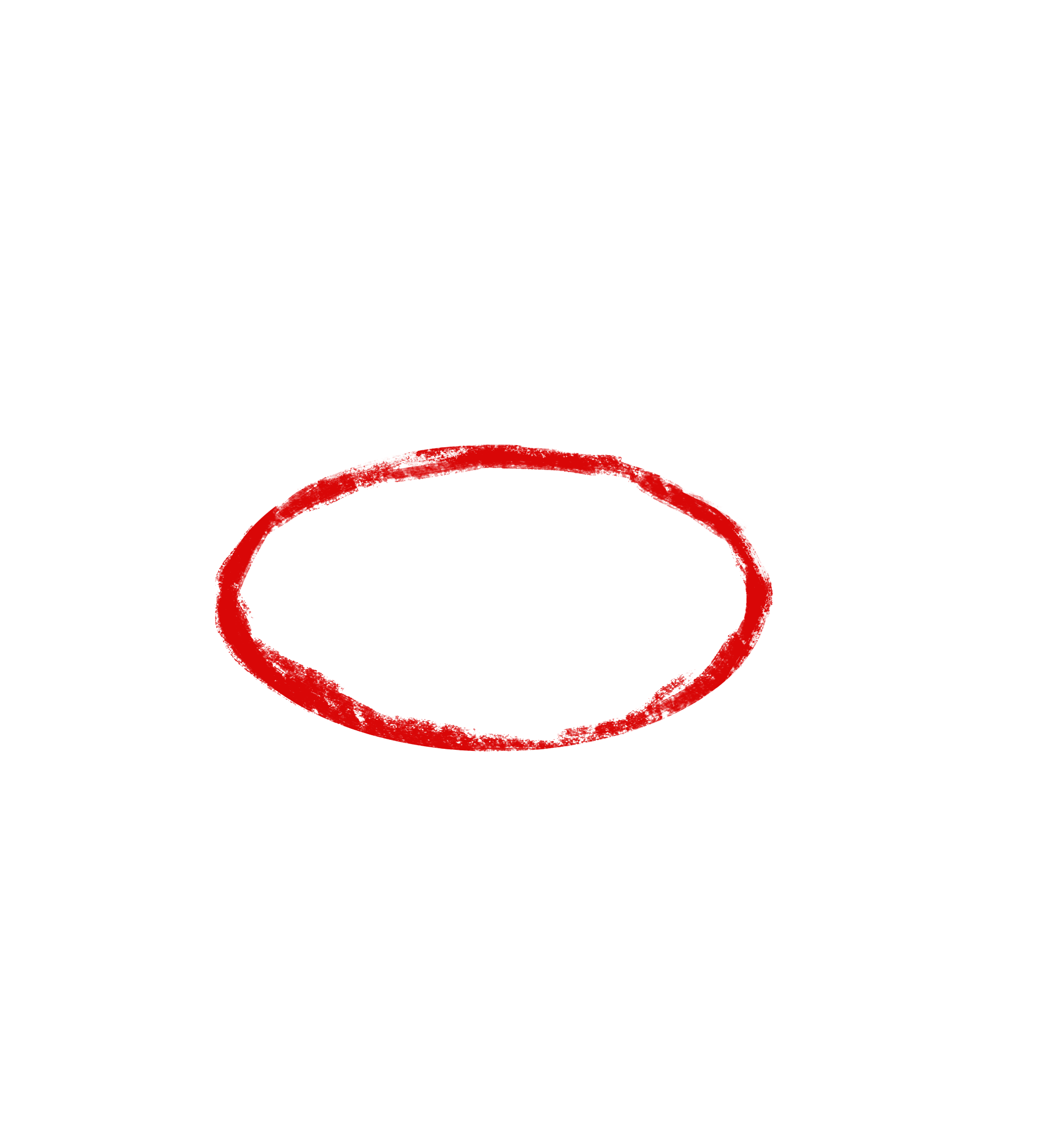 Lihat semua pengiriman
ADD A FOOTER
30
Mengoreksi penugasan
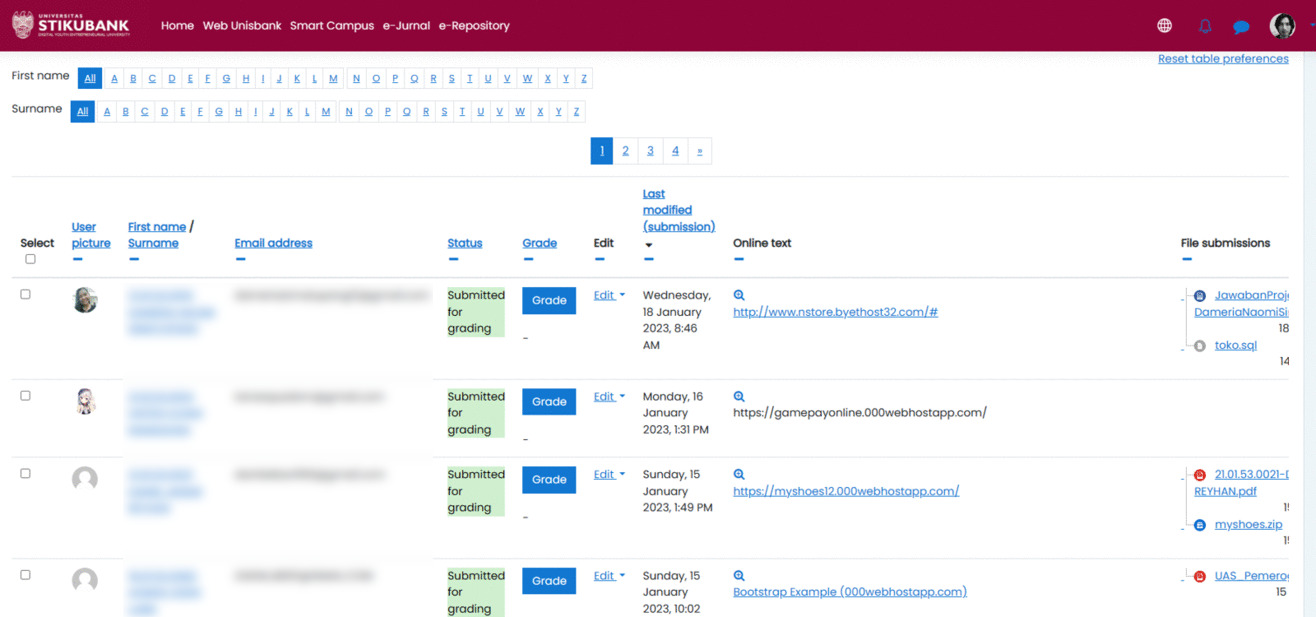 Klik hasil pengiriman, berupa file atau text
31
Siapa yg mengirim duluan ?
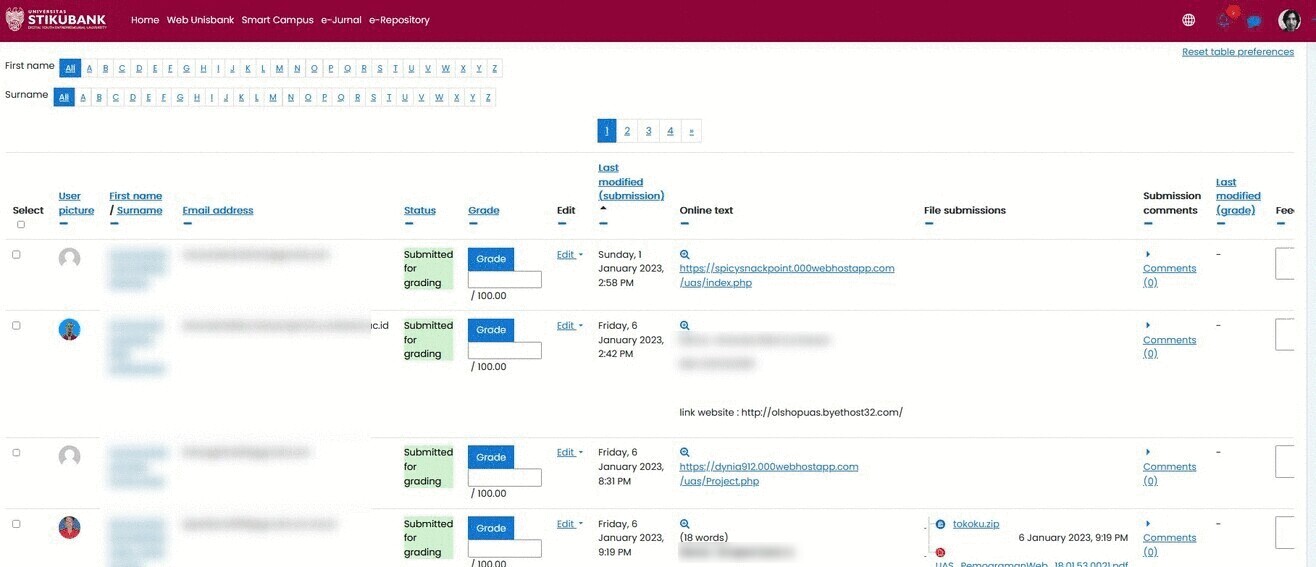 Klik Last modified (submission) untuk mengurutkan berdasarkan waktu pengiriman
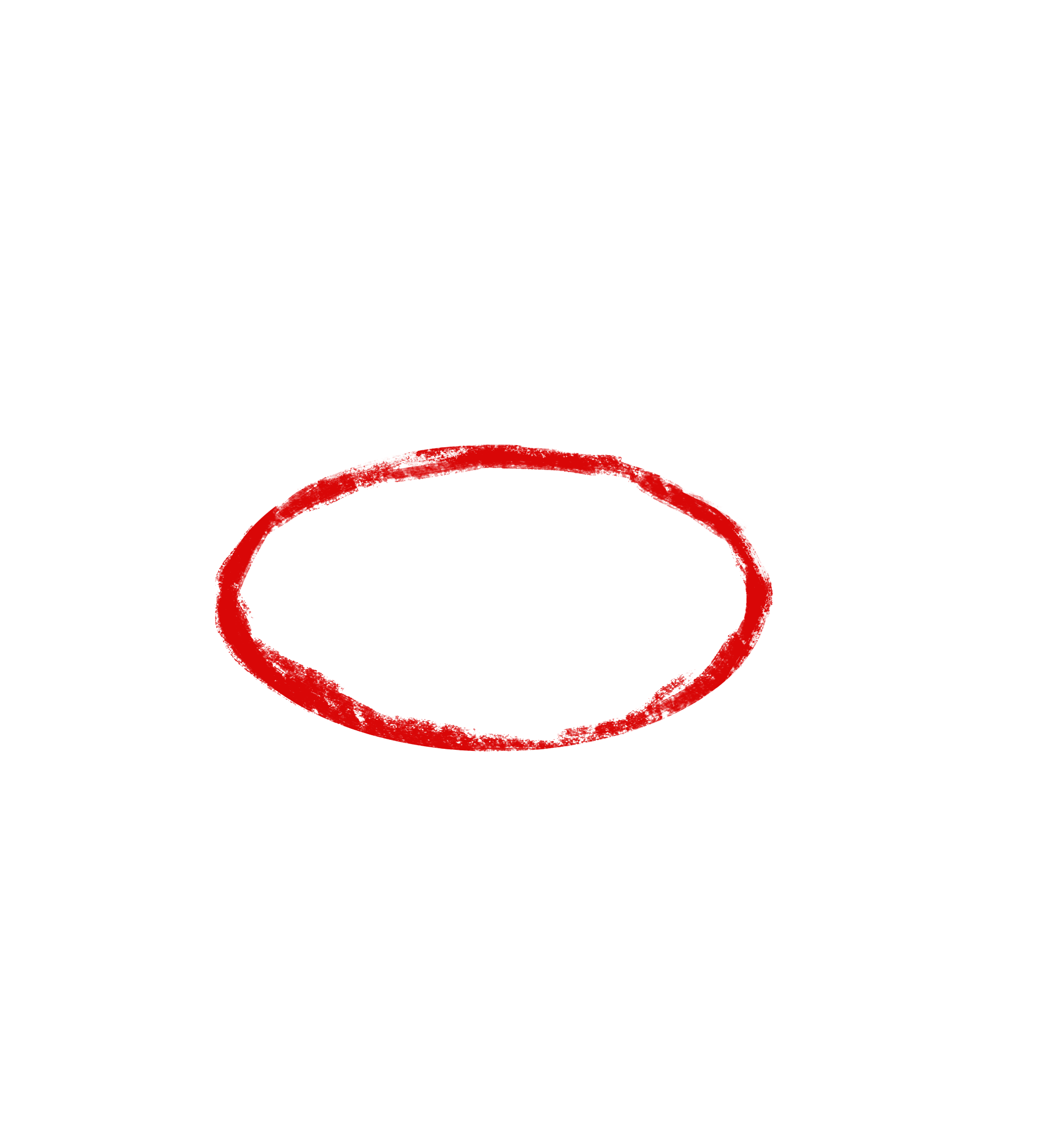 32
Unduh semua berkas pengiriman
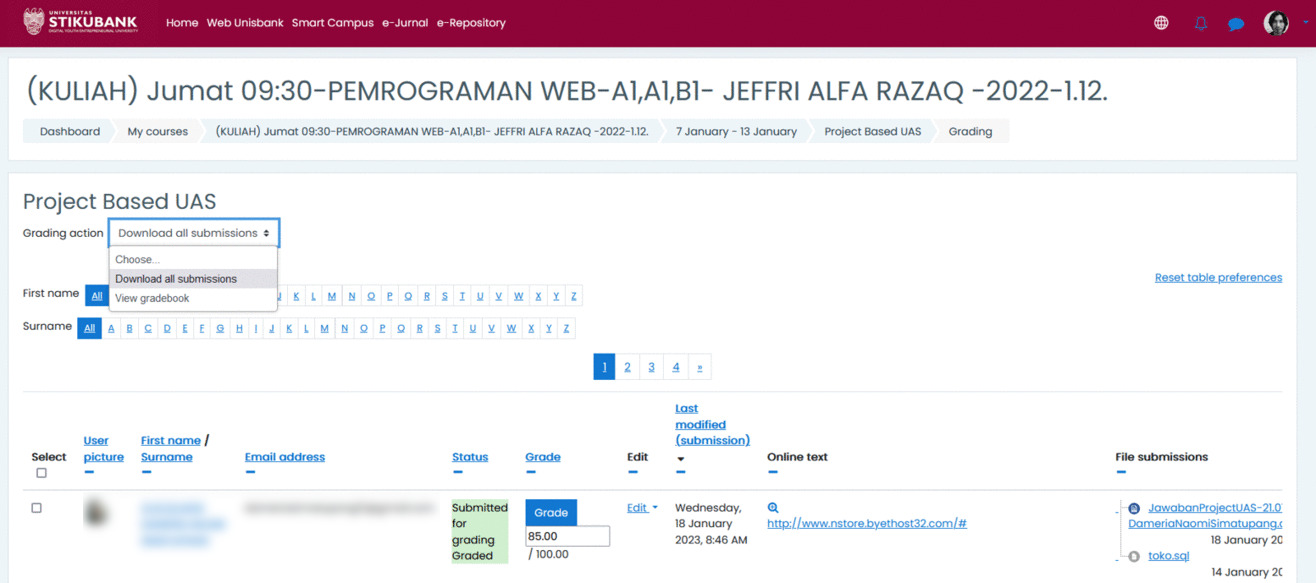 Pilih Download all submission
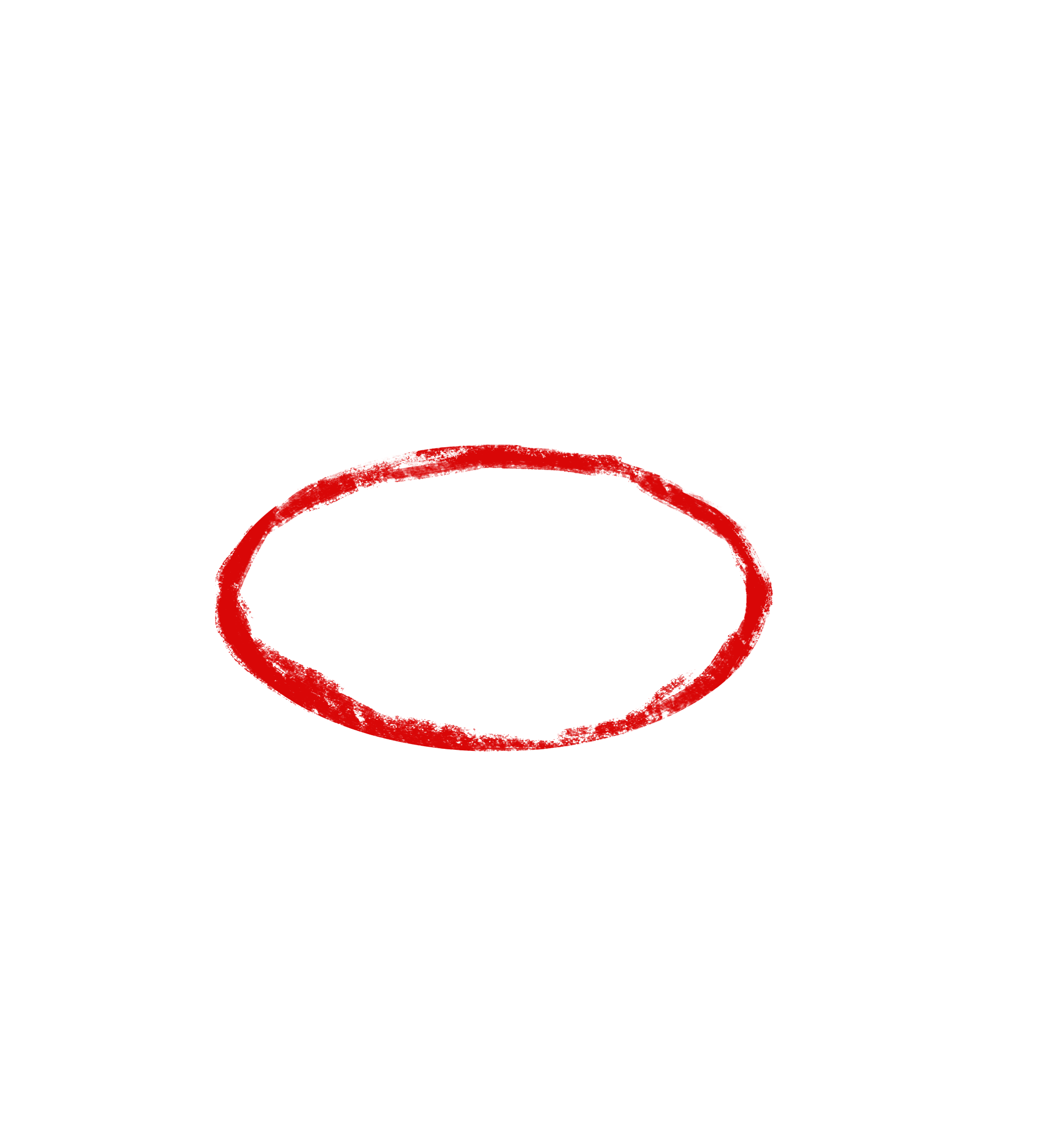 33
Penilaian per mahasiswa
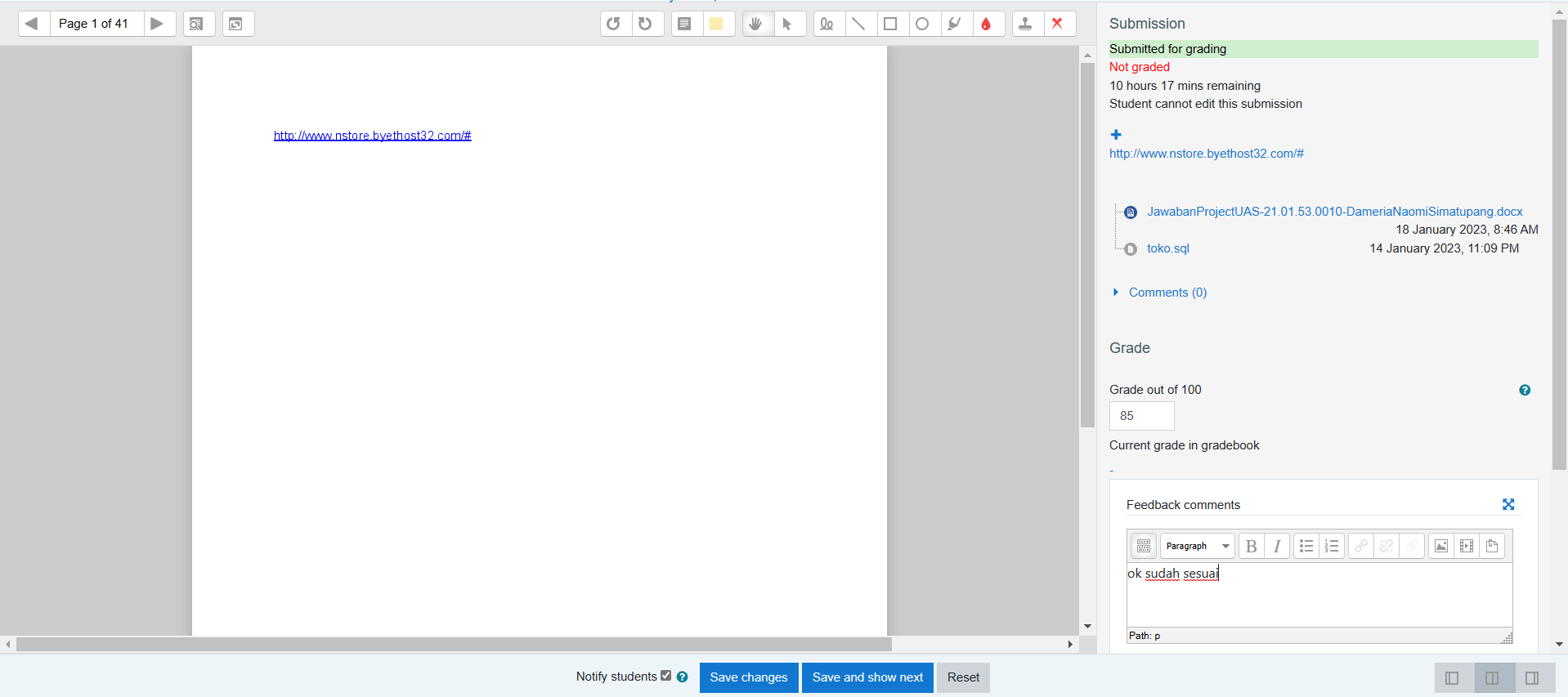 Beri nilai disini 
(max 100)
Beri komentar disini jika diperlukan
Klik tombol Save and show next untuk menyimpan dan melanjutkan
34
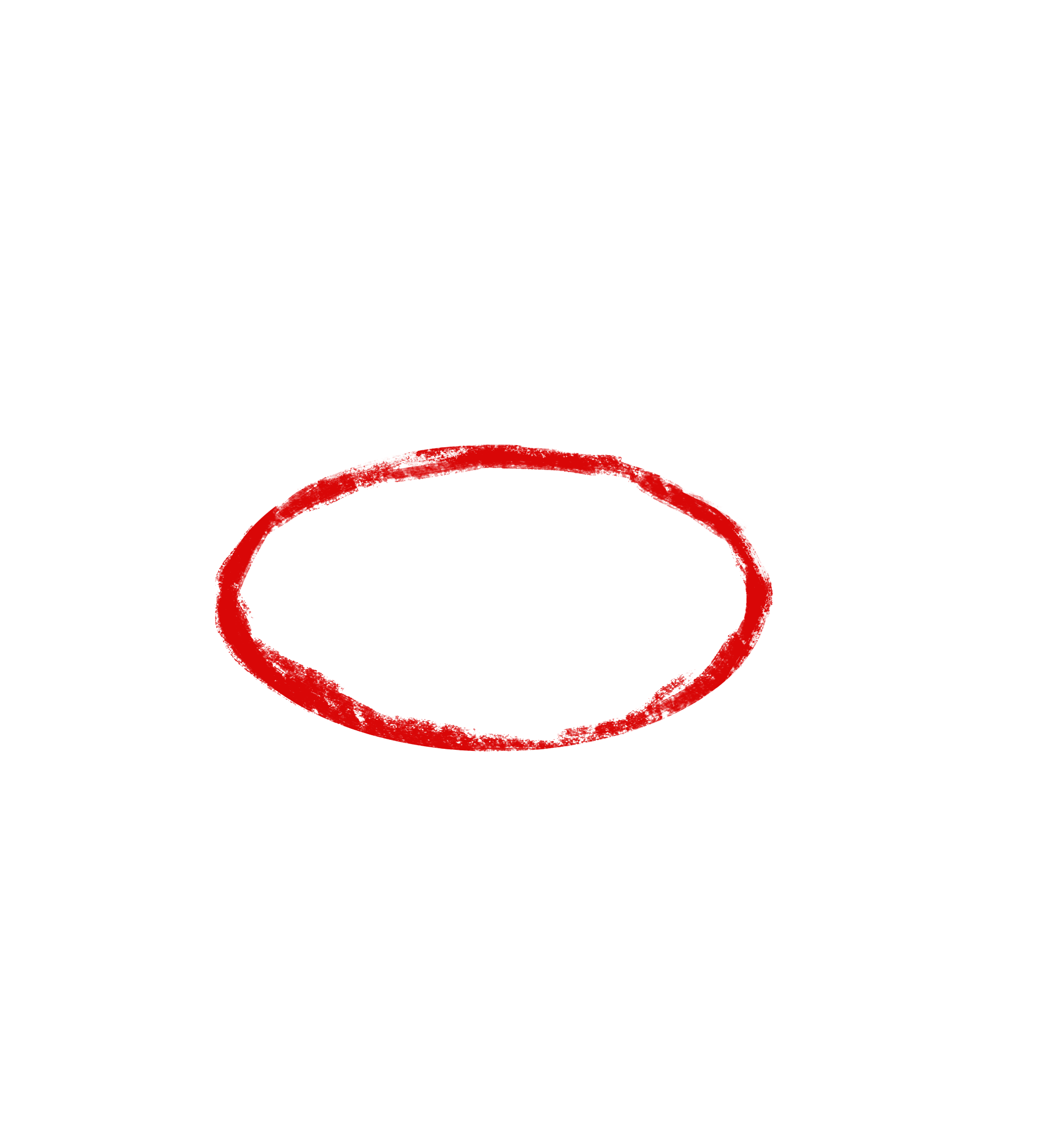 Opsi Penilaian Cepat
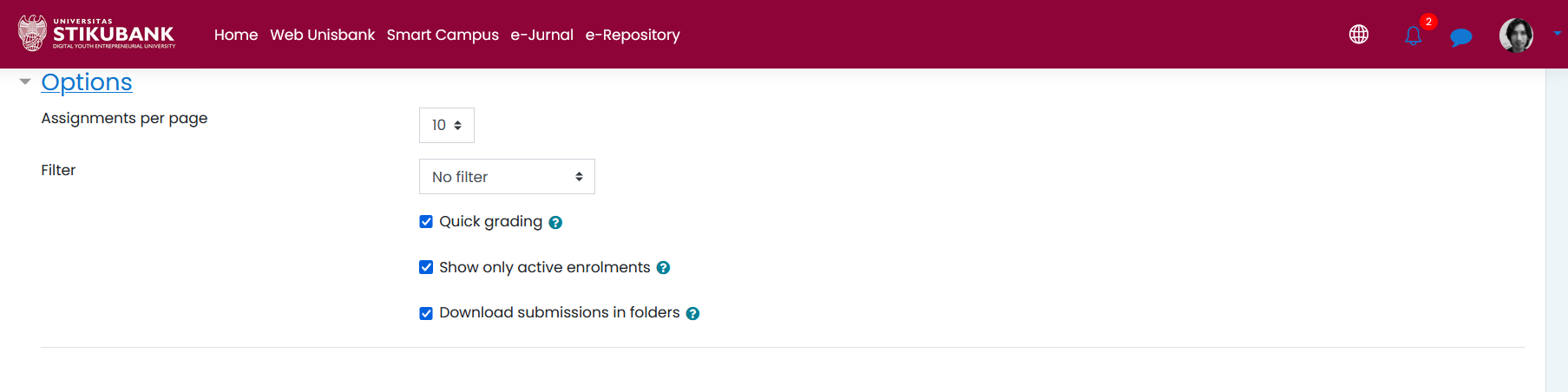 Centang Quick Grading
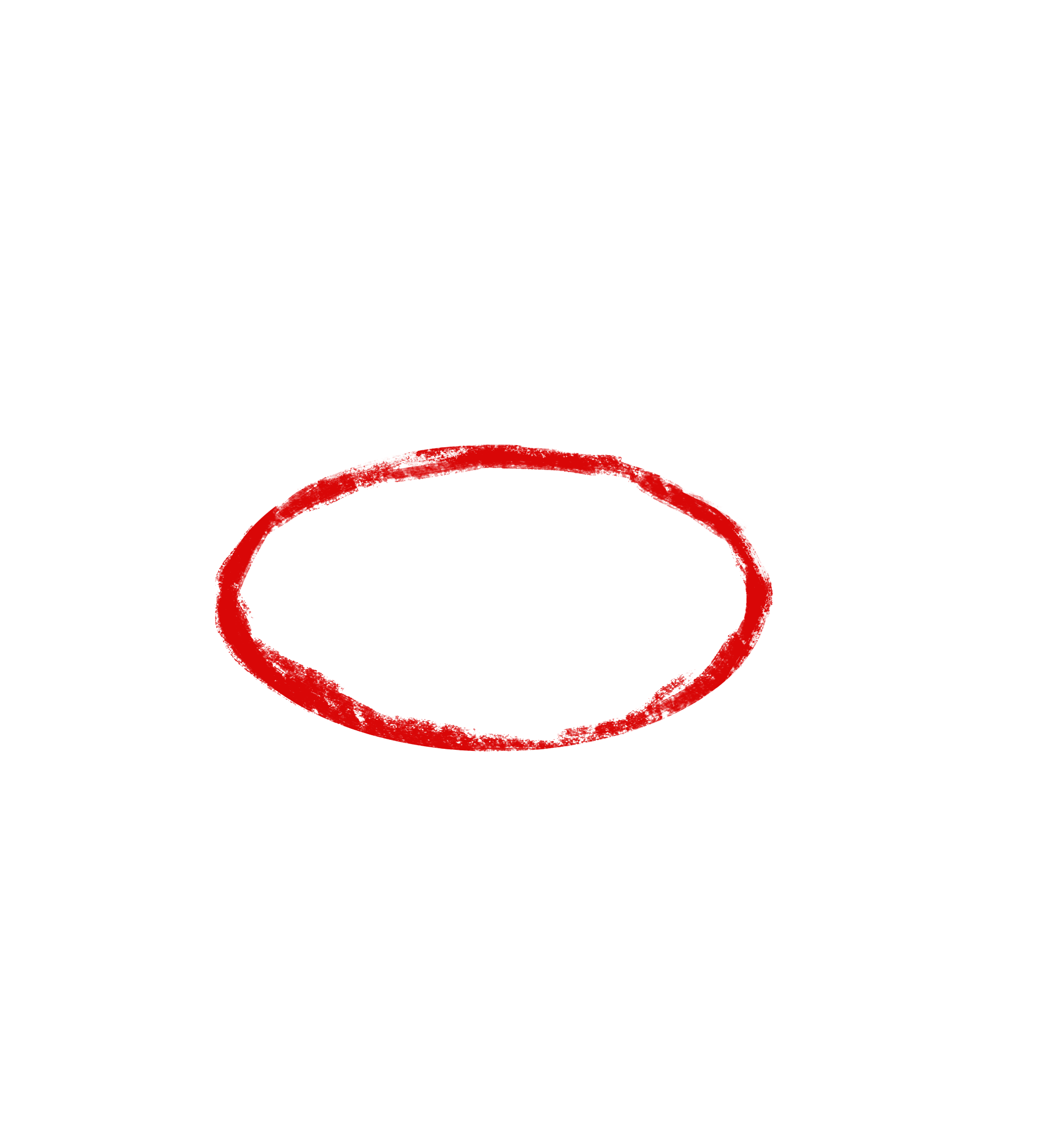 35
Penilaian cepat
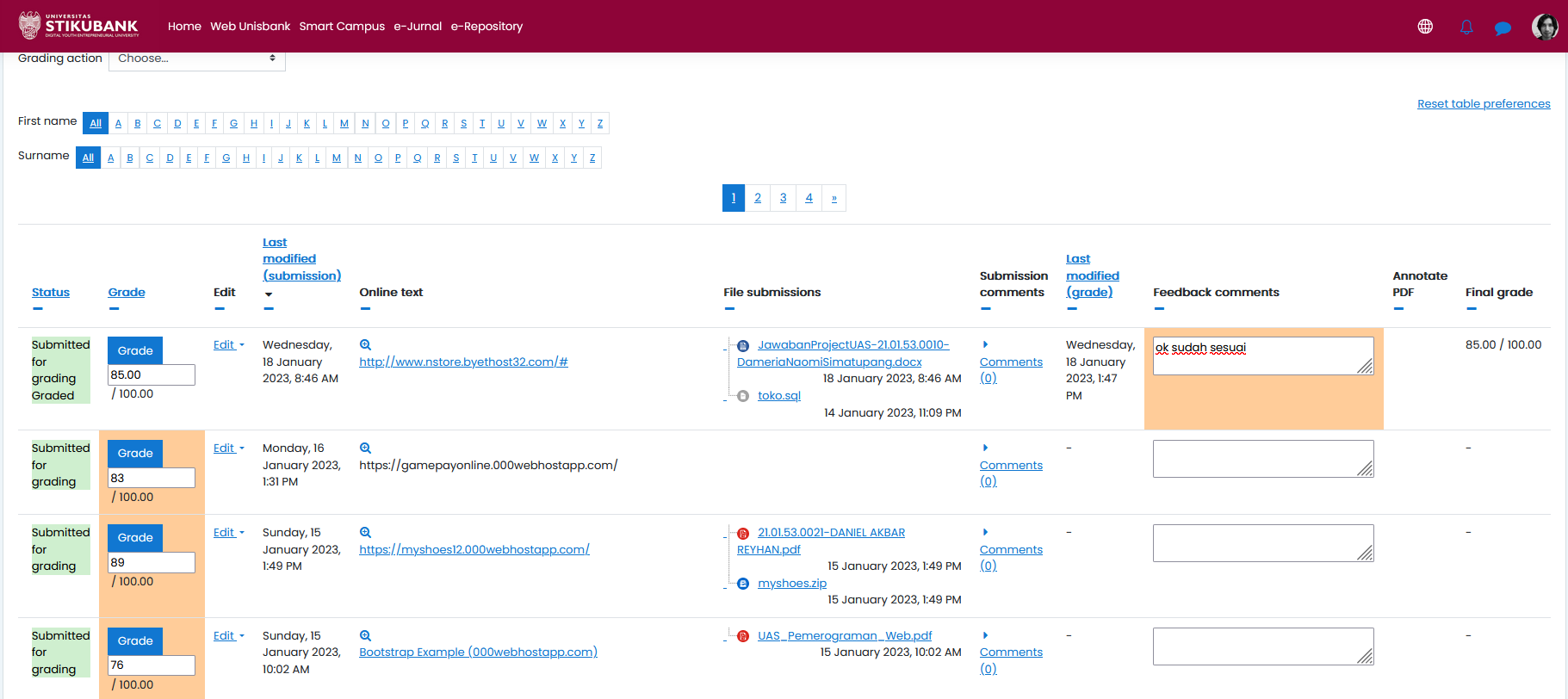 Beri komentar jika diperlukan
Masukkan semua nilai di kolom Grade ini. 
Max (100)
ADD A FOOTER
36
Simpan penilaian
Opsi Notifikasi untuk memberitahukan ke mahasiswa bahwa penugasan sudah di beri nilai.

Klik tombol Save all grading changes
Untuk menyimpan semua nilai yg sudah diinputkan
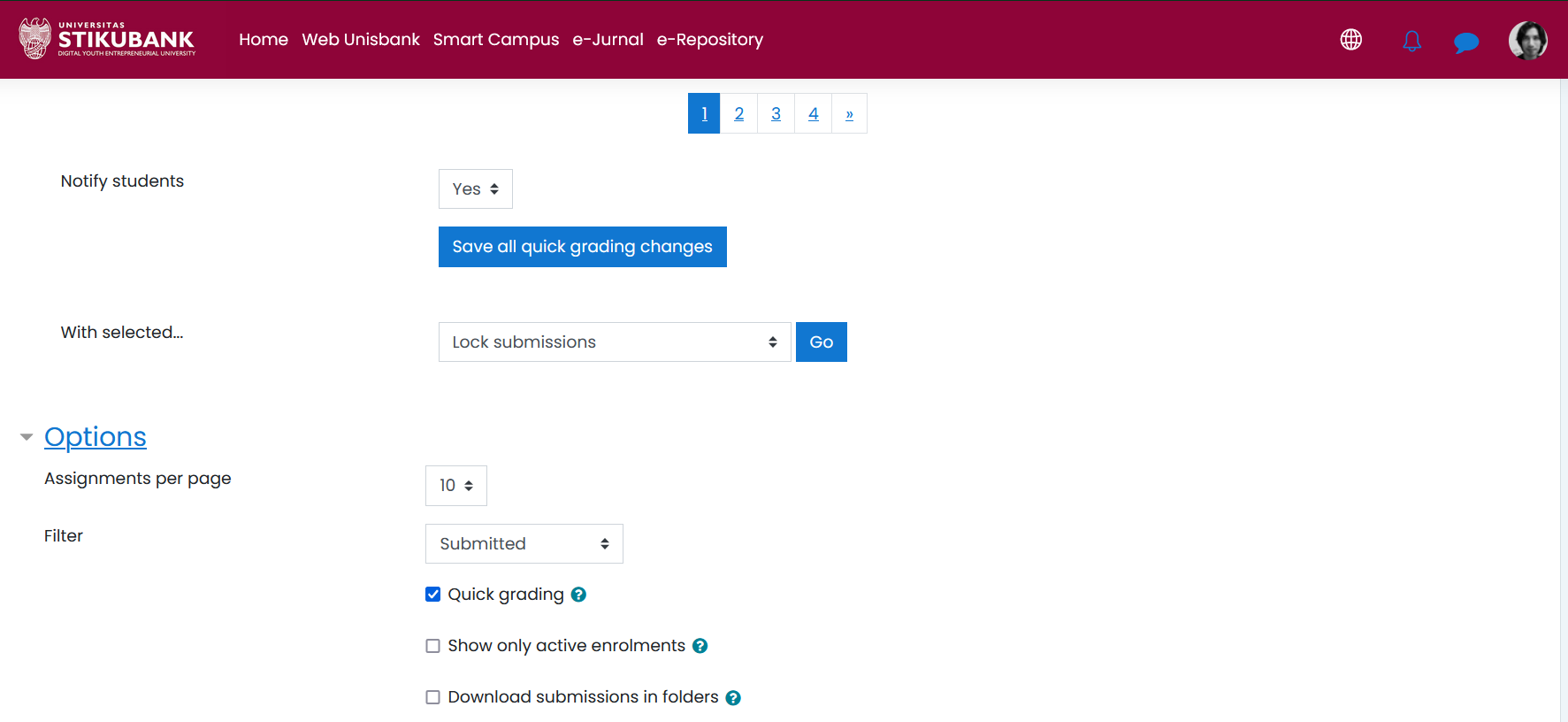 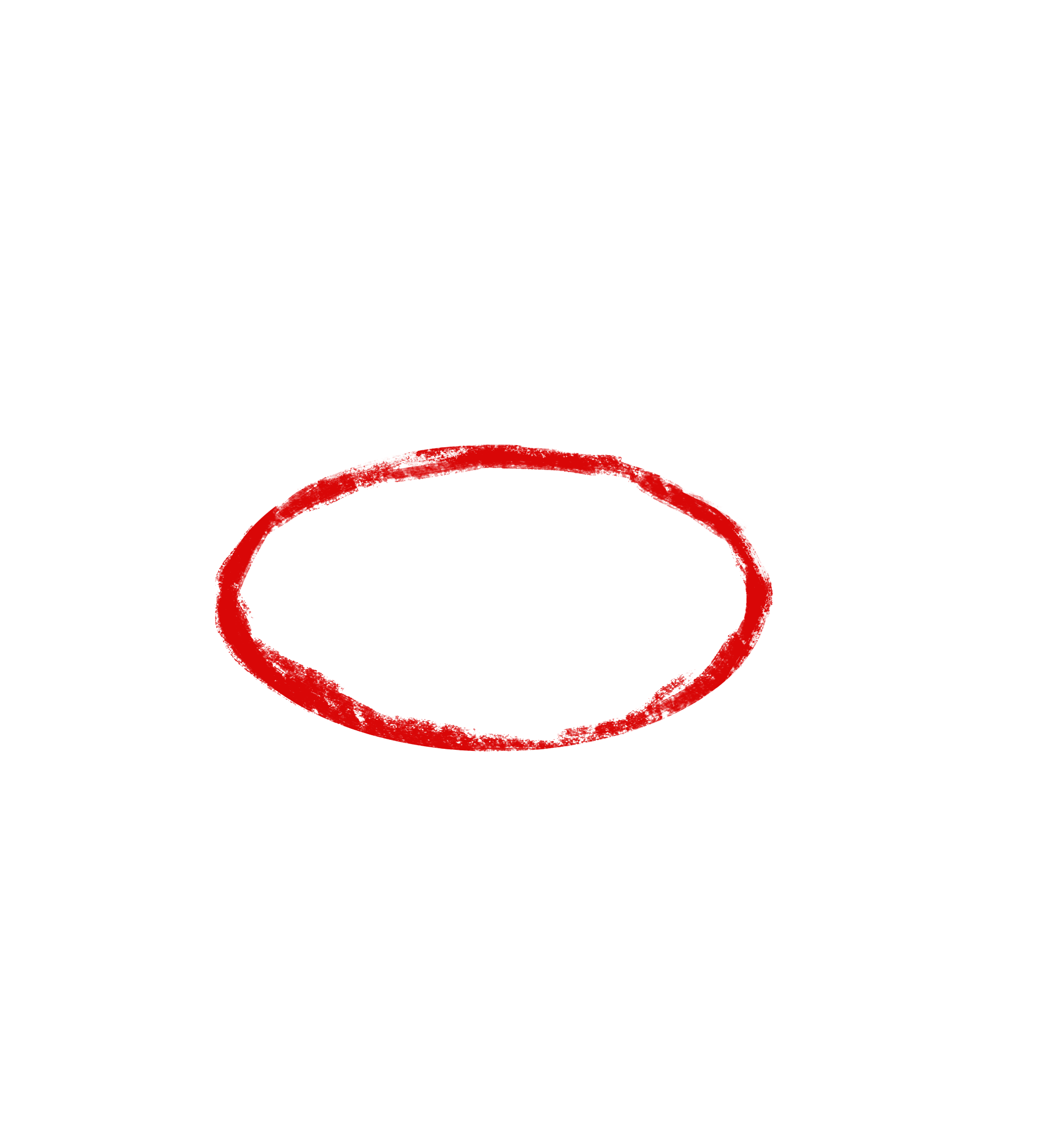 37
Memberi kesempatan pengumpulan ulang
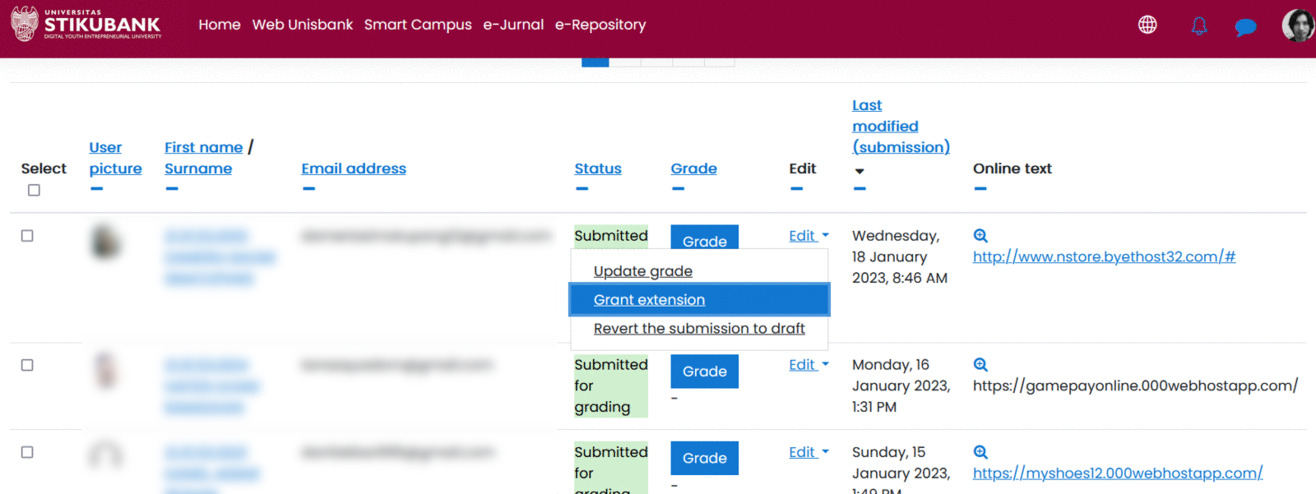 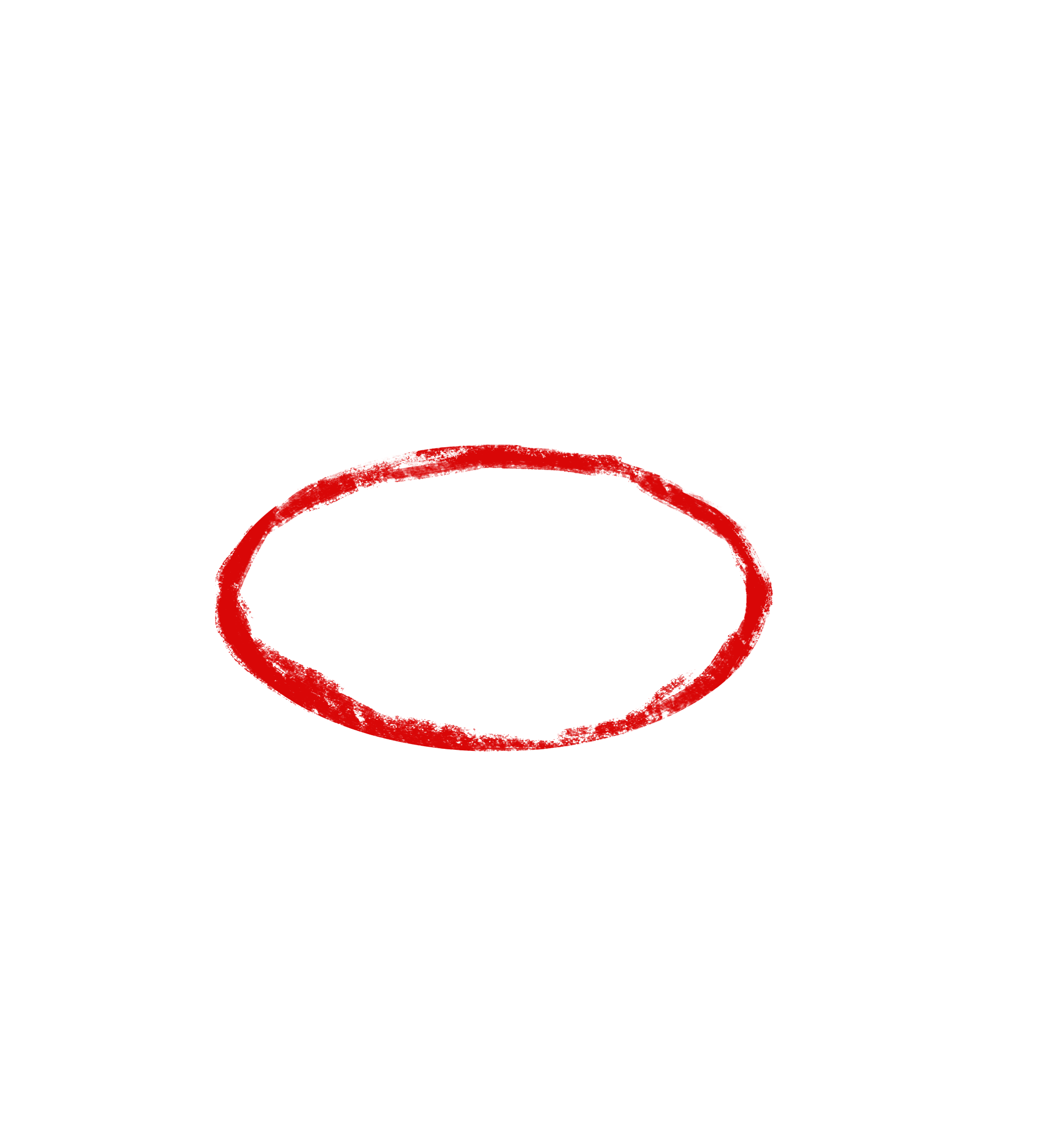 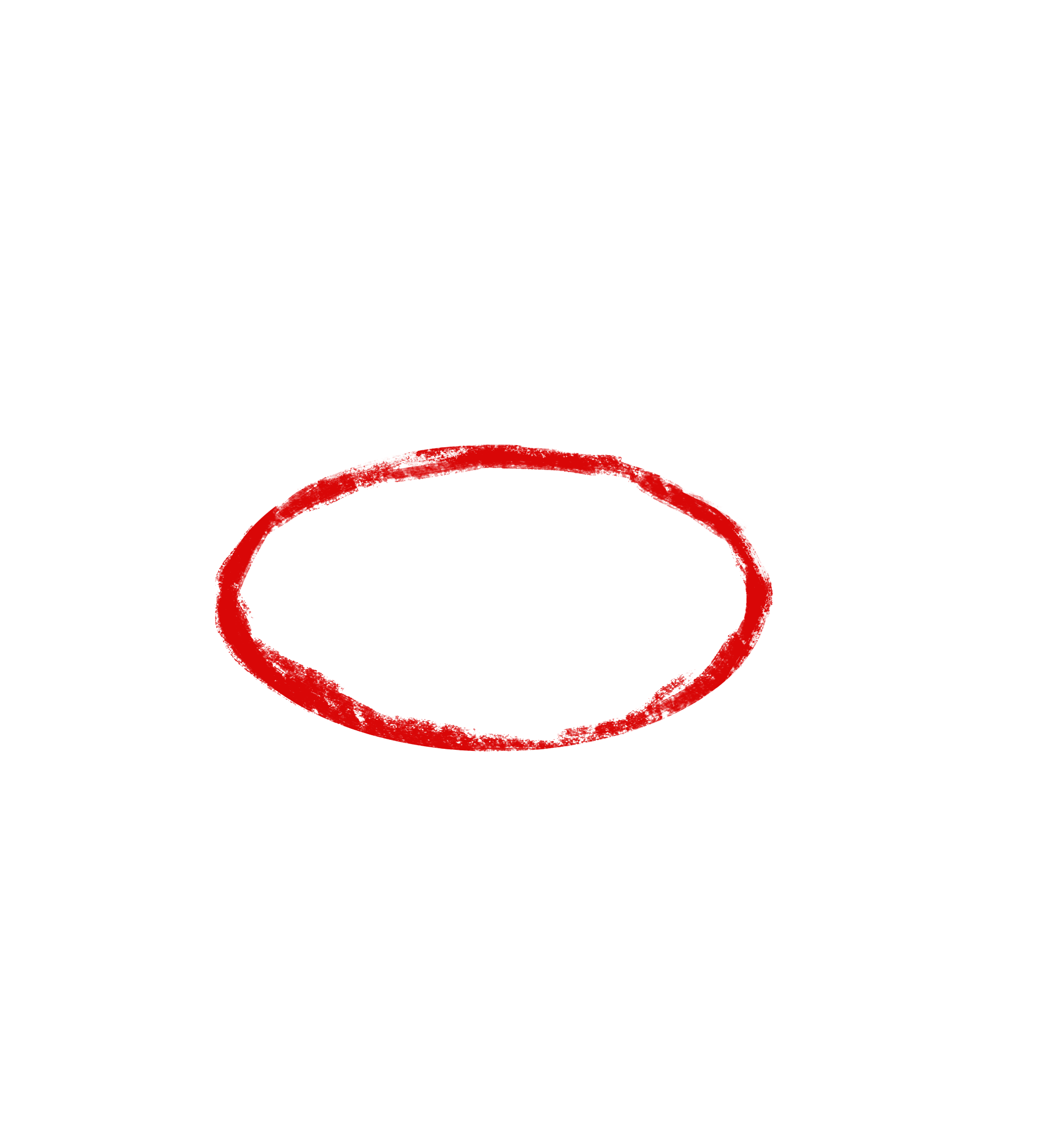 Klik edit  Grant Extension
38
Mengekspor nilai ke spreadsheet
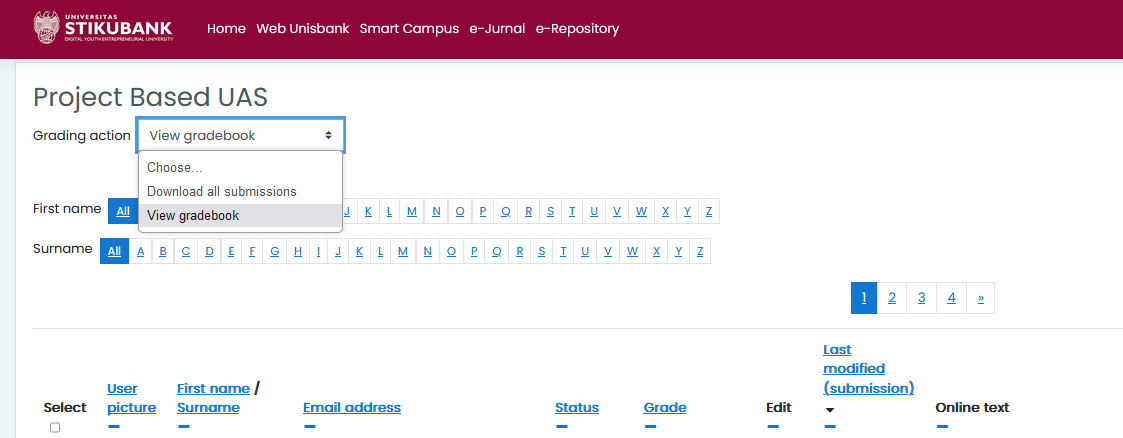 Pilih View Gradebook
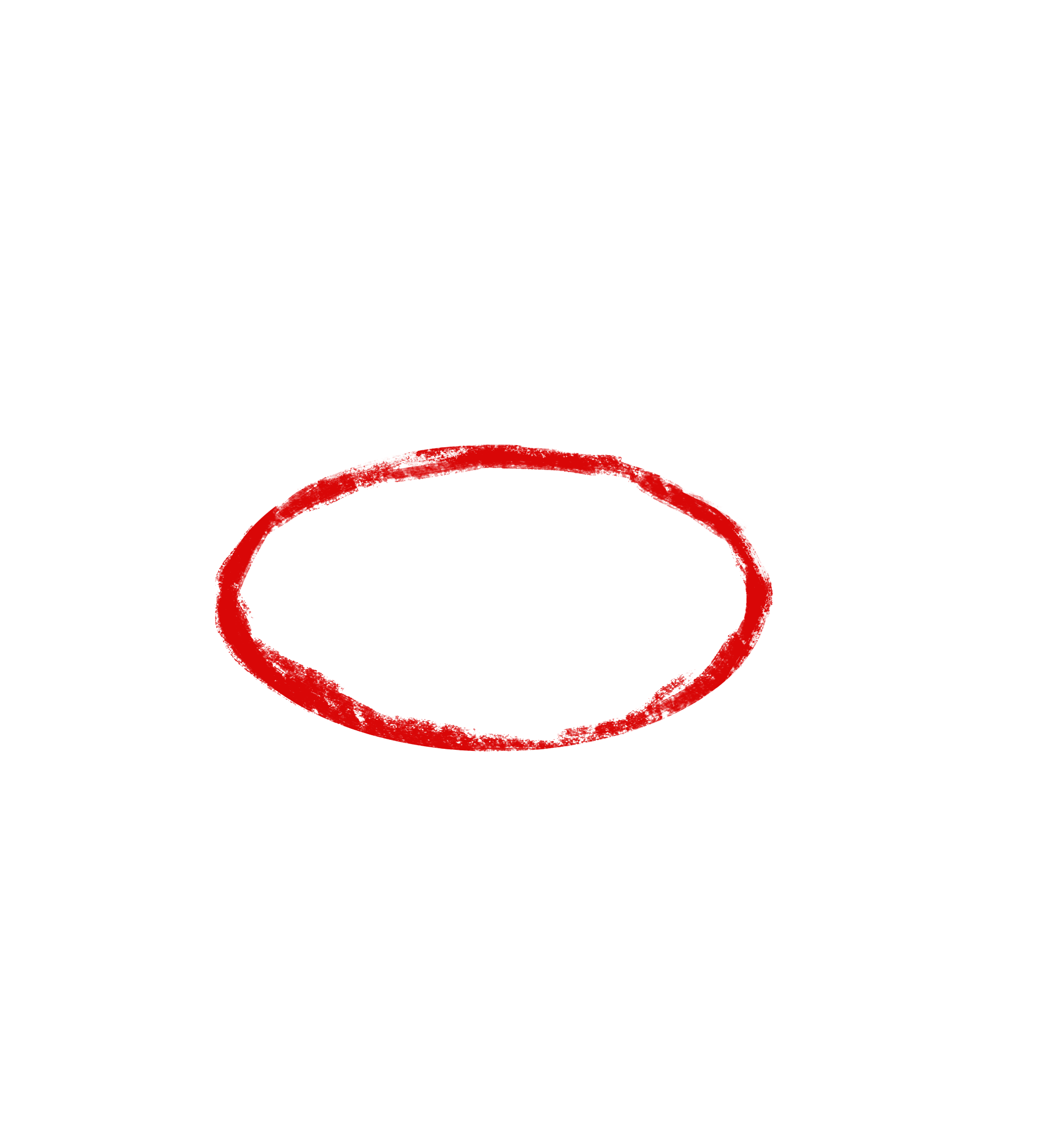 39
Mengekspor nilai ke spreadsheet
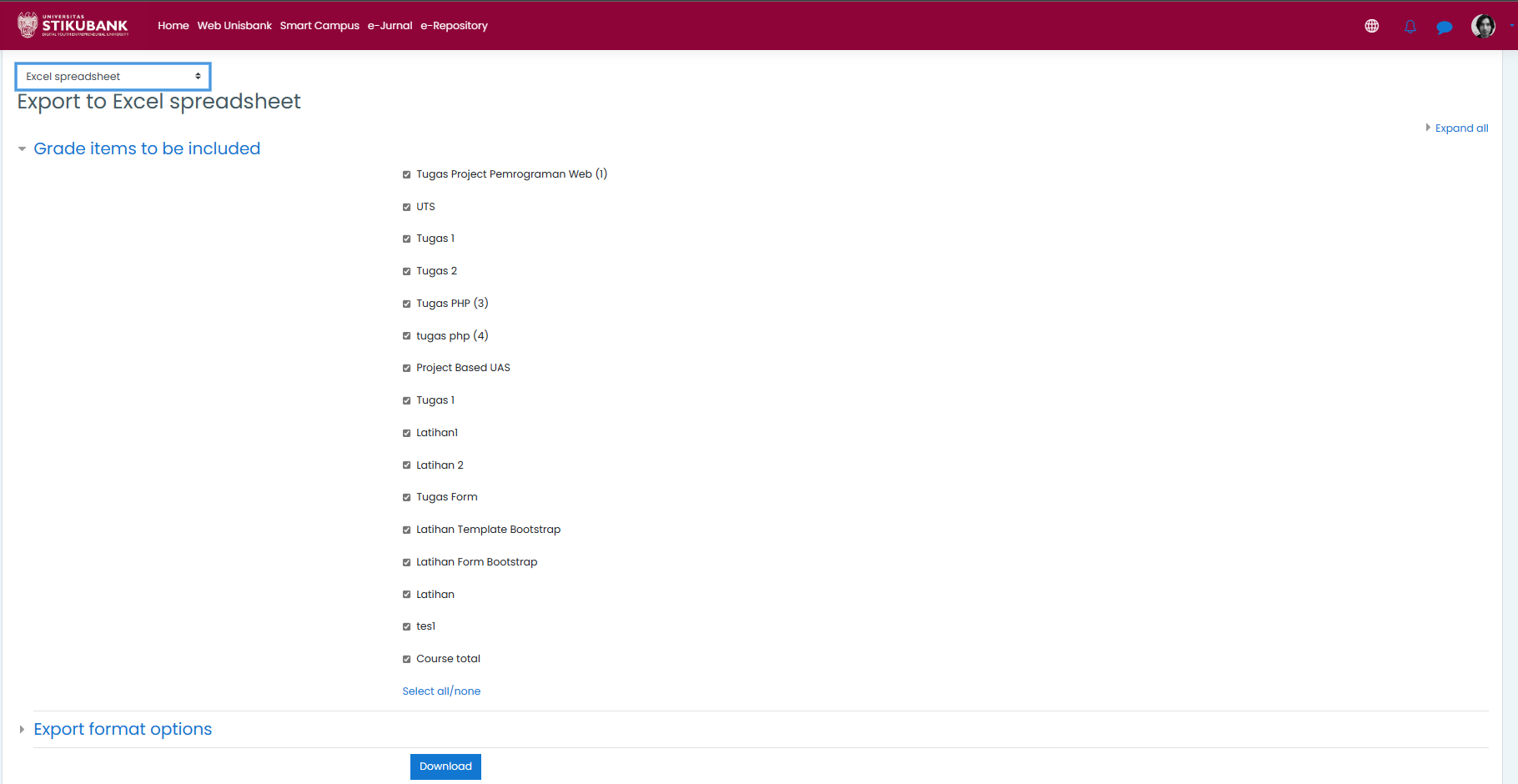 Pilih Excel Spreadsheet
Klik tombol Download
40
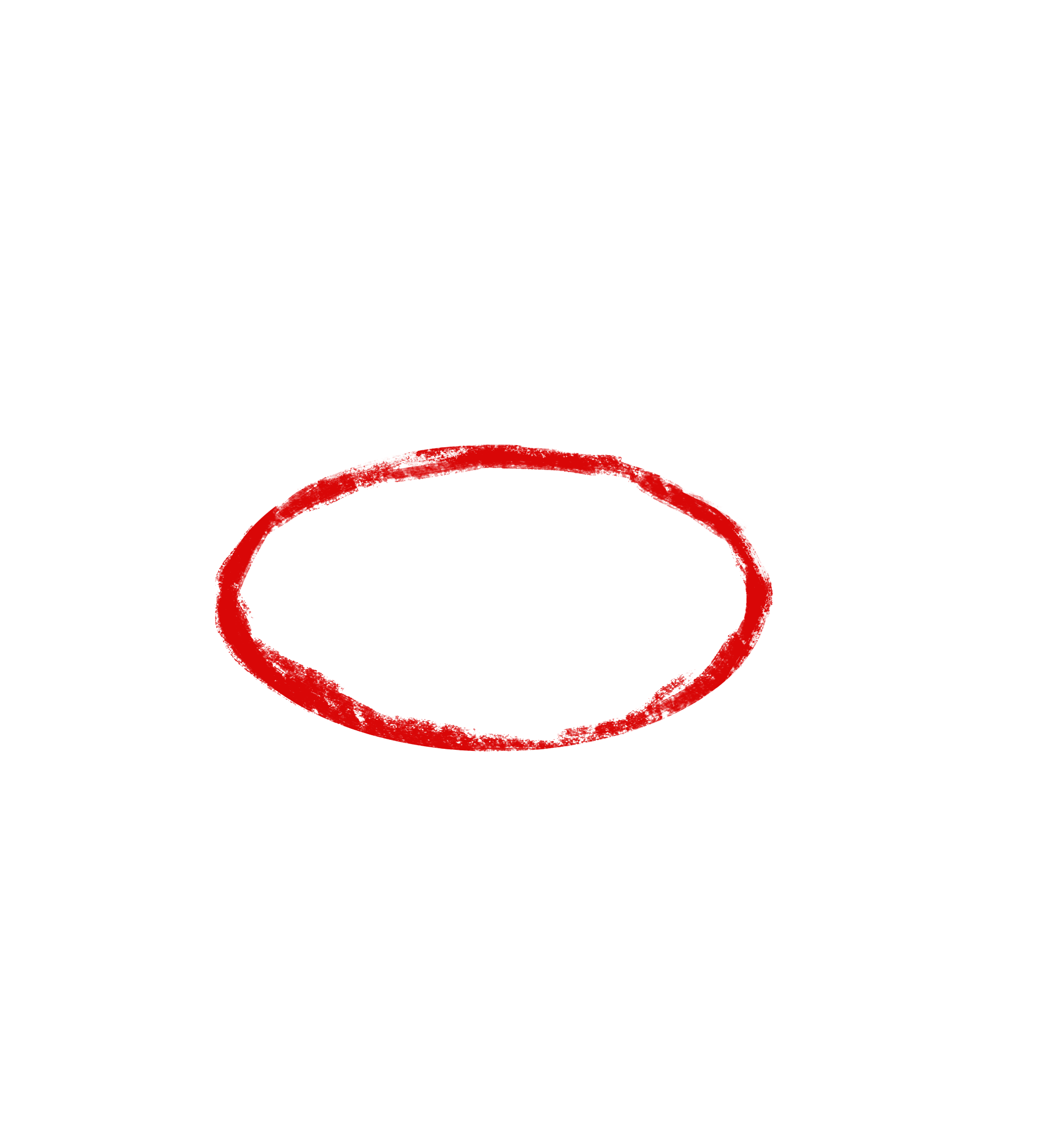 Daftar nilai
41
Pertemuan Online dengan GoogleMeet
Membuat pertemuan online Google Meet
Refreshing Elearning 2023
42
Pilih GoogleMeet
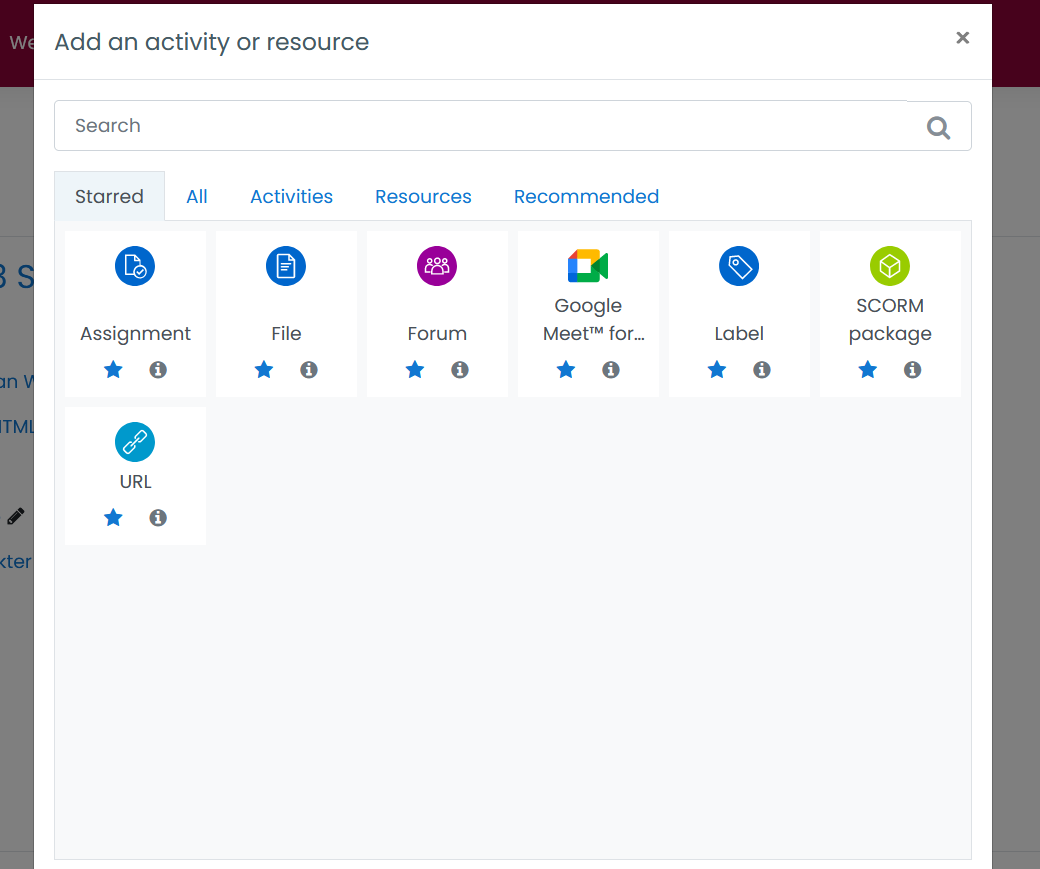 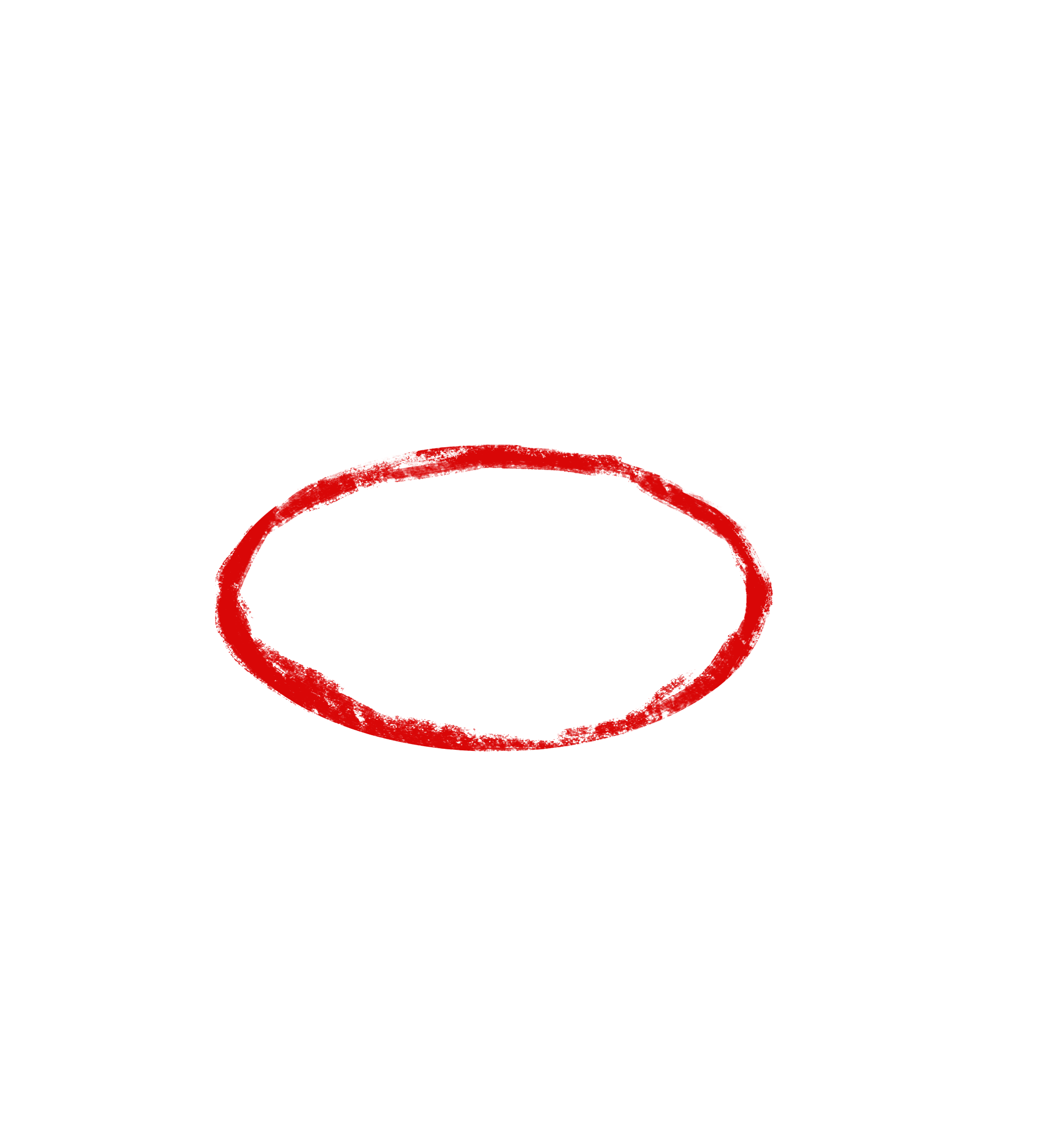 43
Membuat Room GoogleMeet
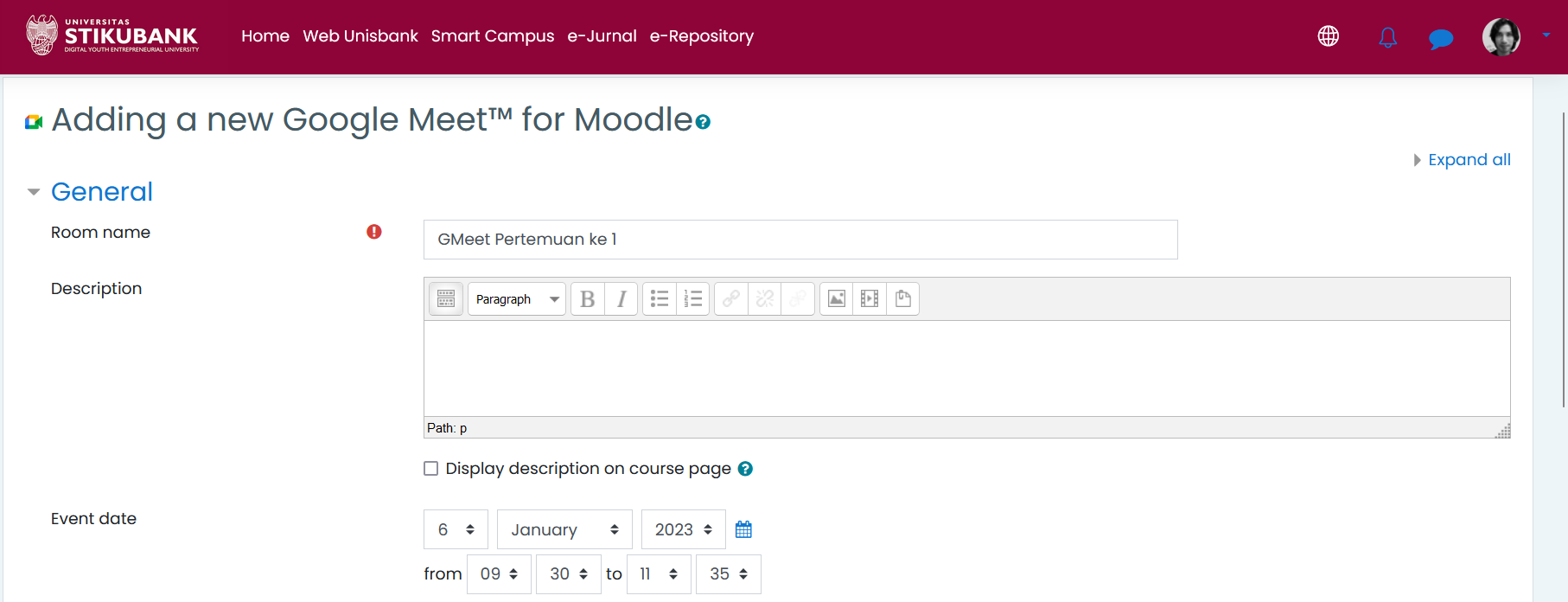 Isikan nama Pertemuannya
Kolom deskripsi boleh diisi keterangan ringkas pertemuan
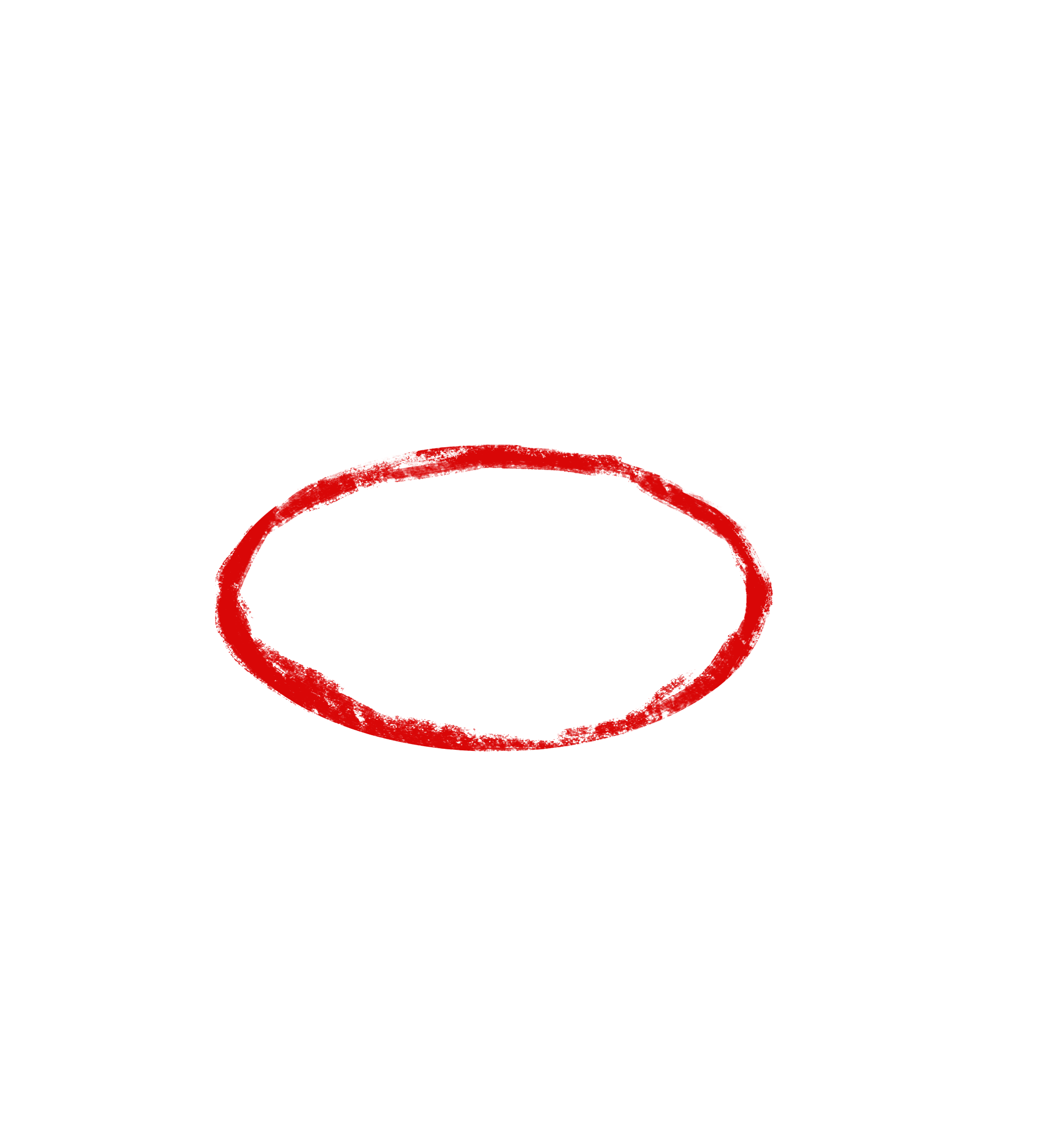 Tentukan Tanggal, Jam mulai dan jam selesainya
44
Membuat Room GoogleMeet
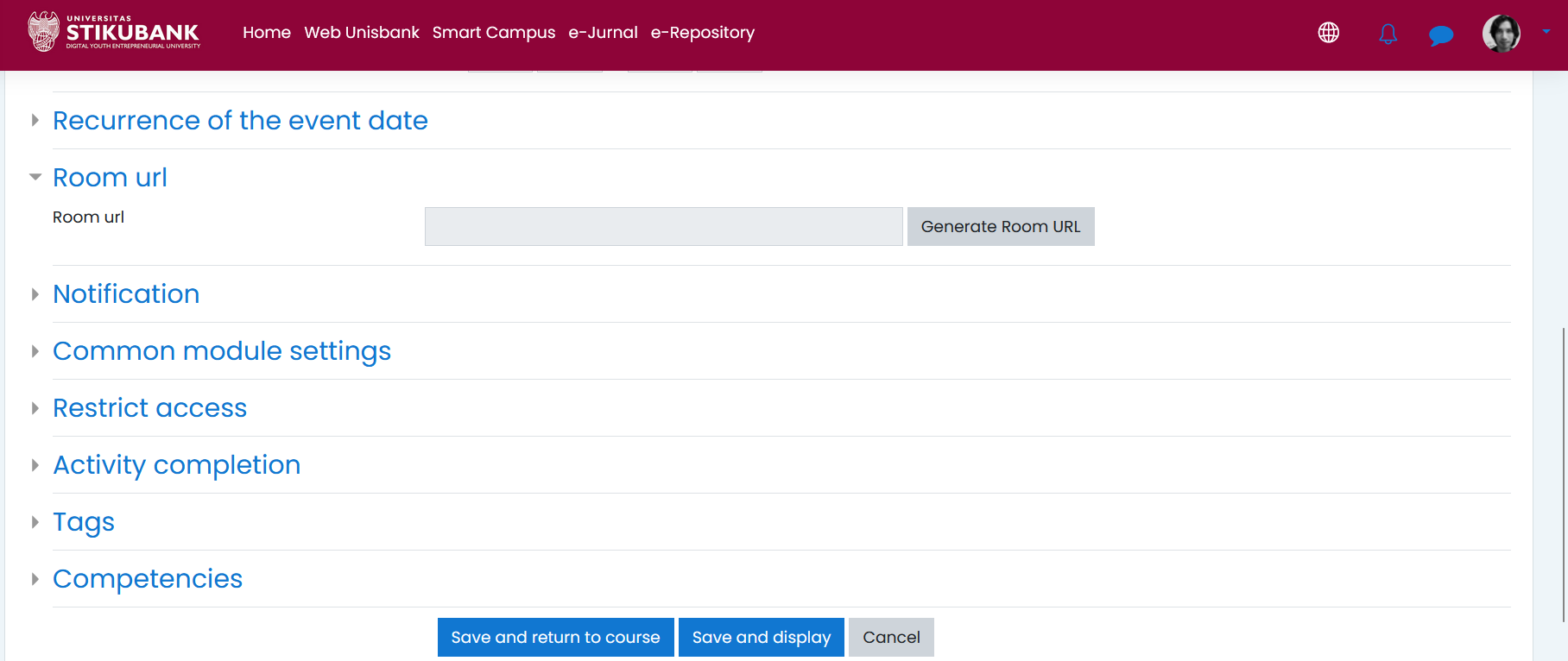 Klik Generate Room URL
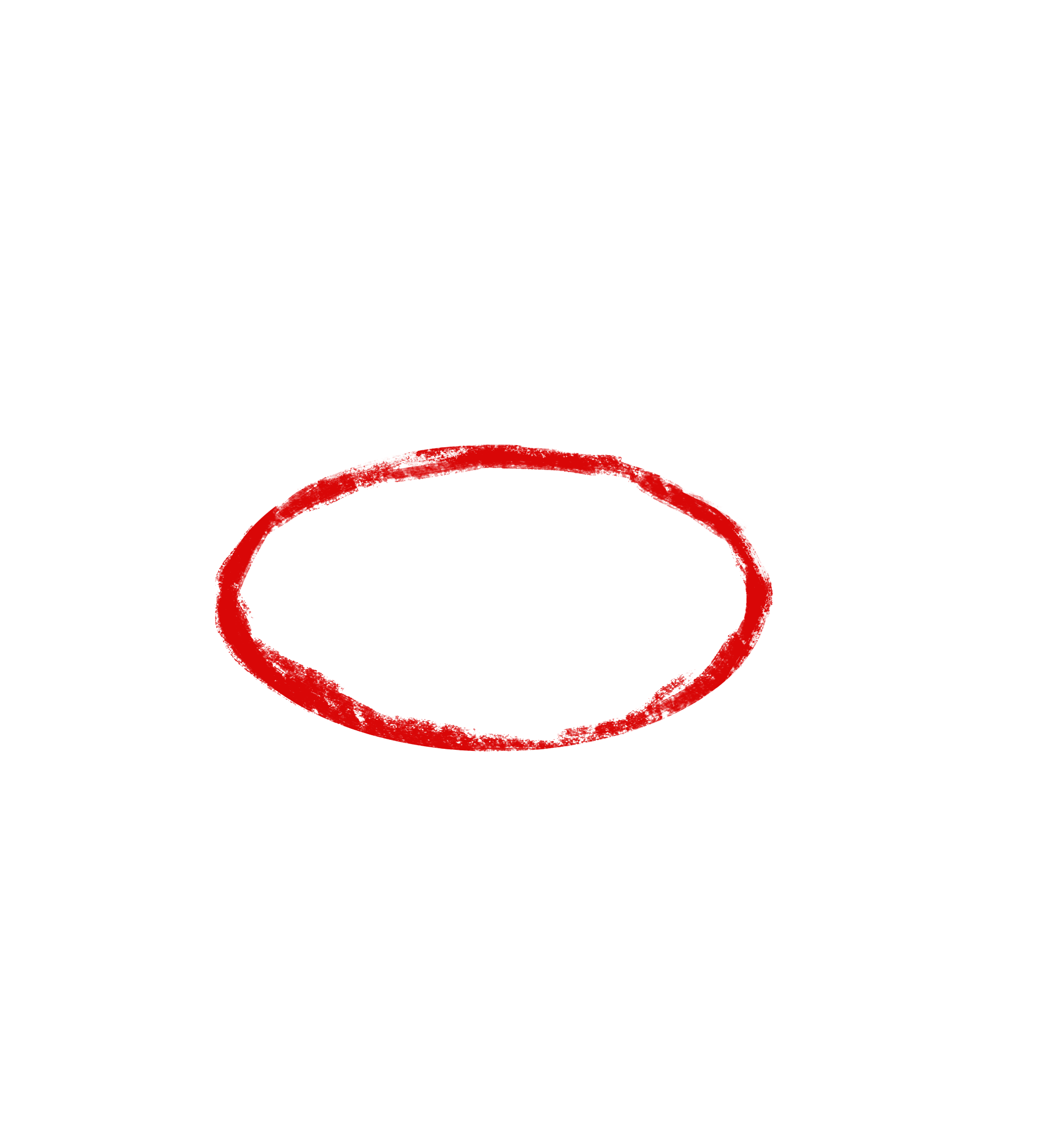 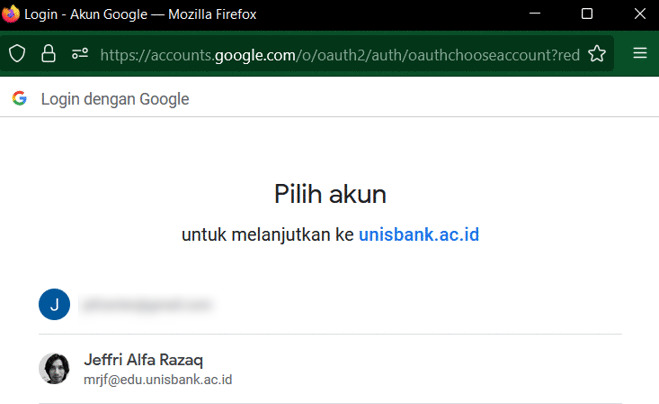 ADD A FOOTER
45
Enter the Room
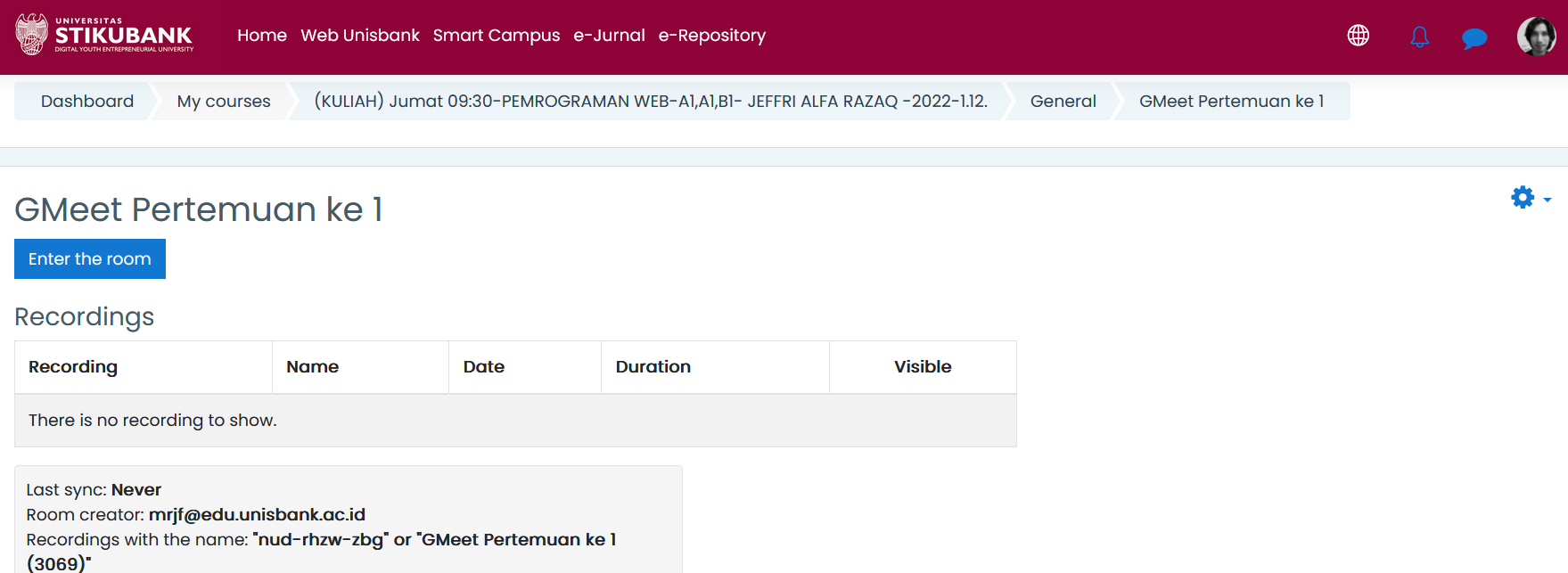 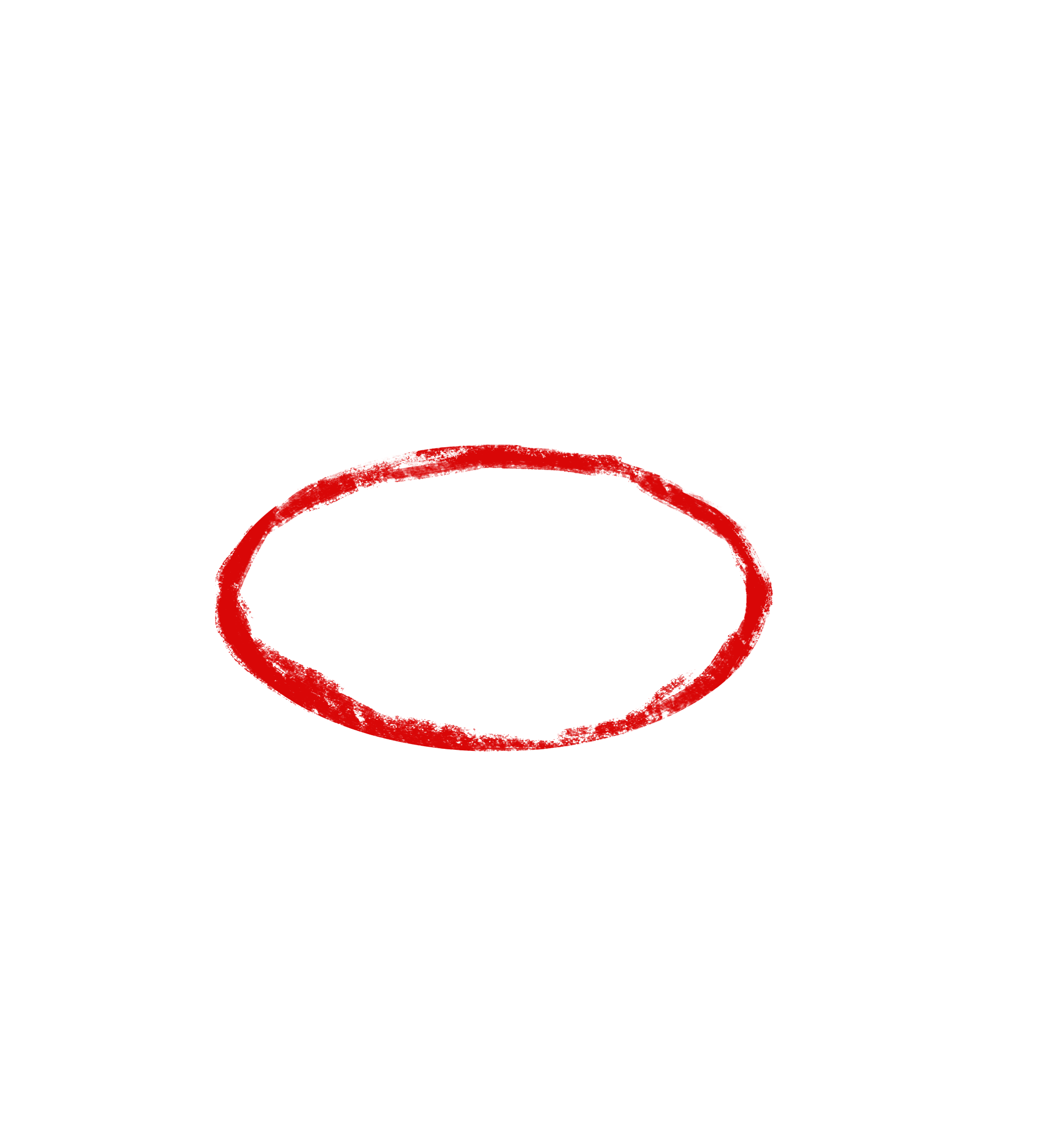 Klik Enter the room
46
Pertemuan online
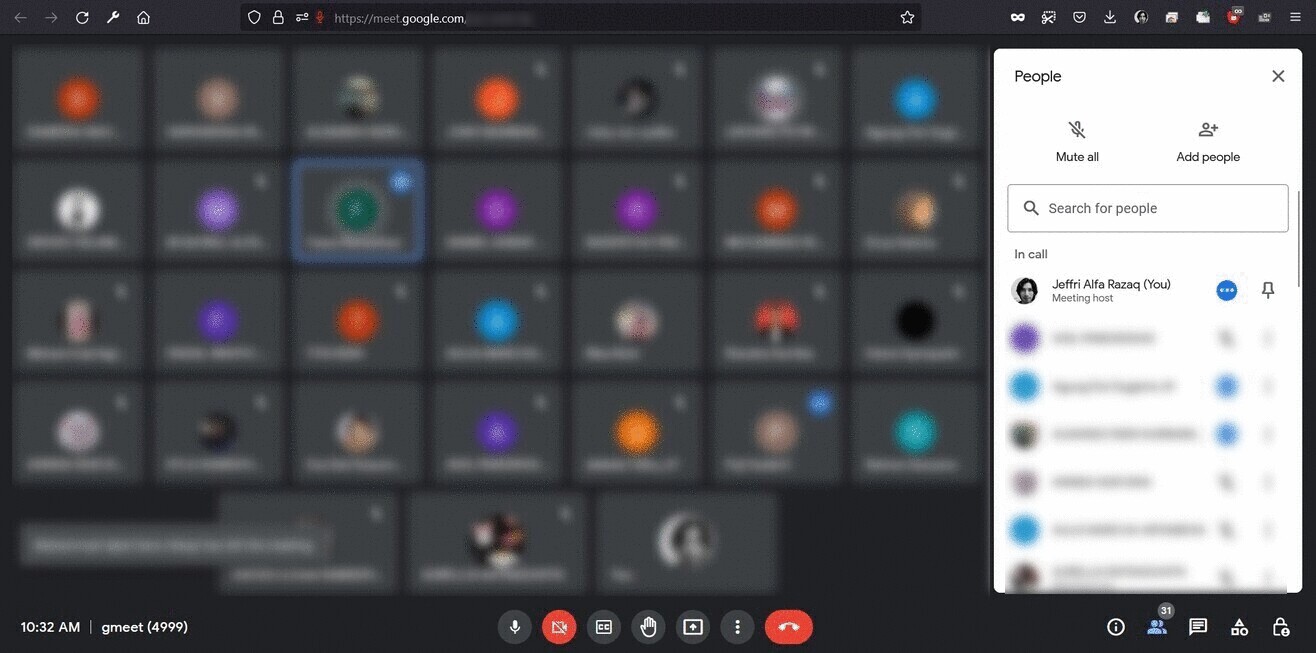 ADD A FOOTER
47
Laporan Aktivitas
Refreshing Elearning 2023
48
Laporan Aktivitas
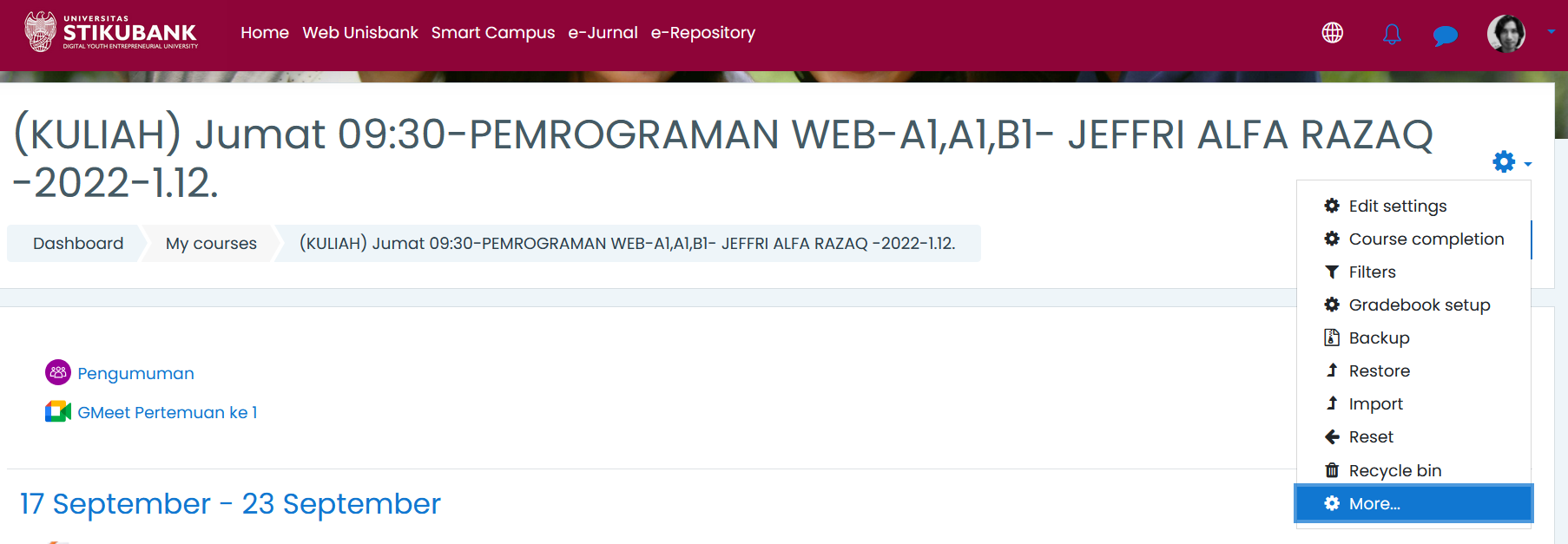 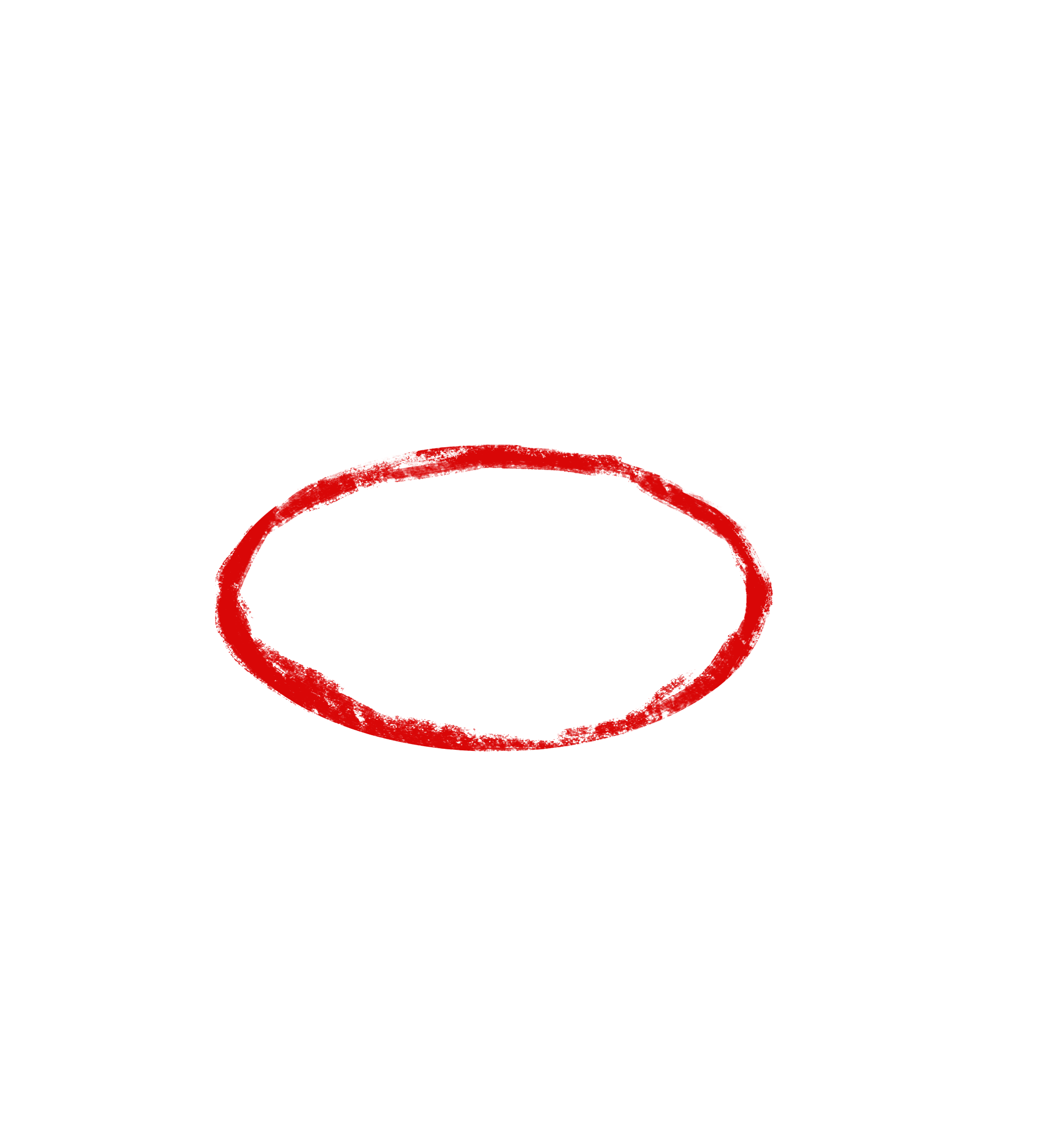 Klik tombol Roda Gigi lalu pilih More
49
Laporan Aktivitas
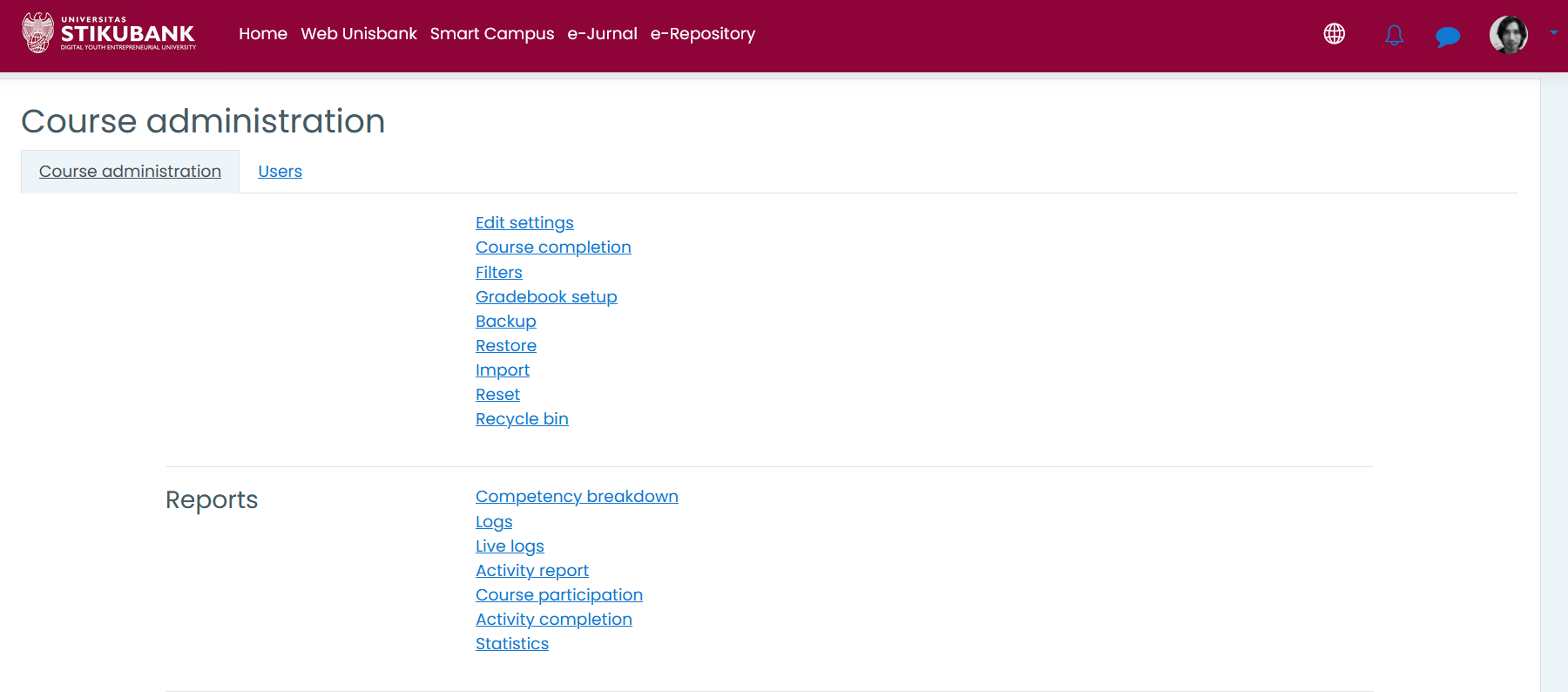 Pada bagian Reports, pilih Activity Completion
ADD A FOOTER
50
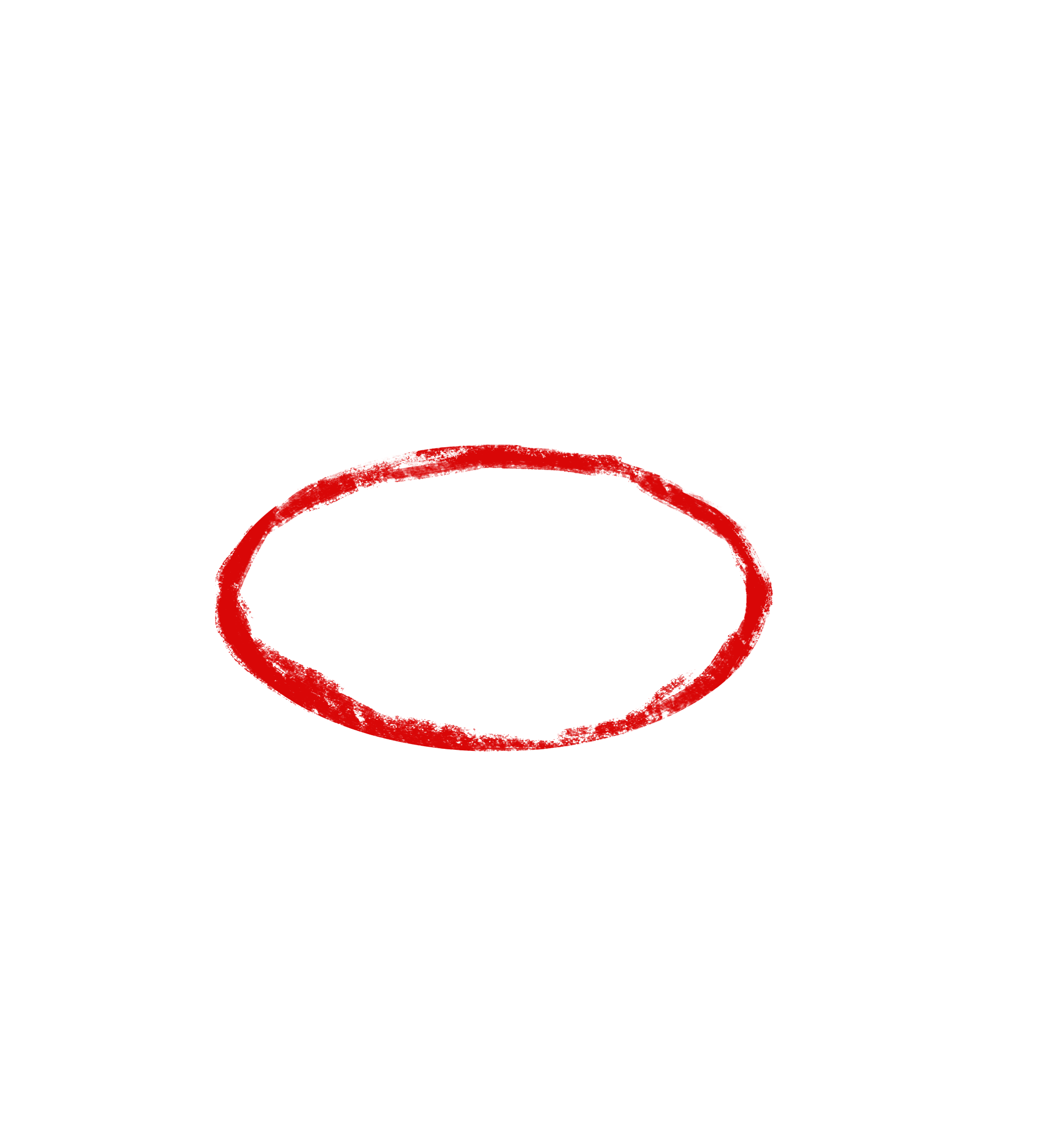 Laporan Aktivitas
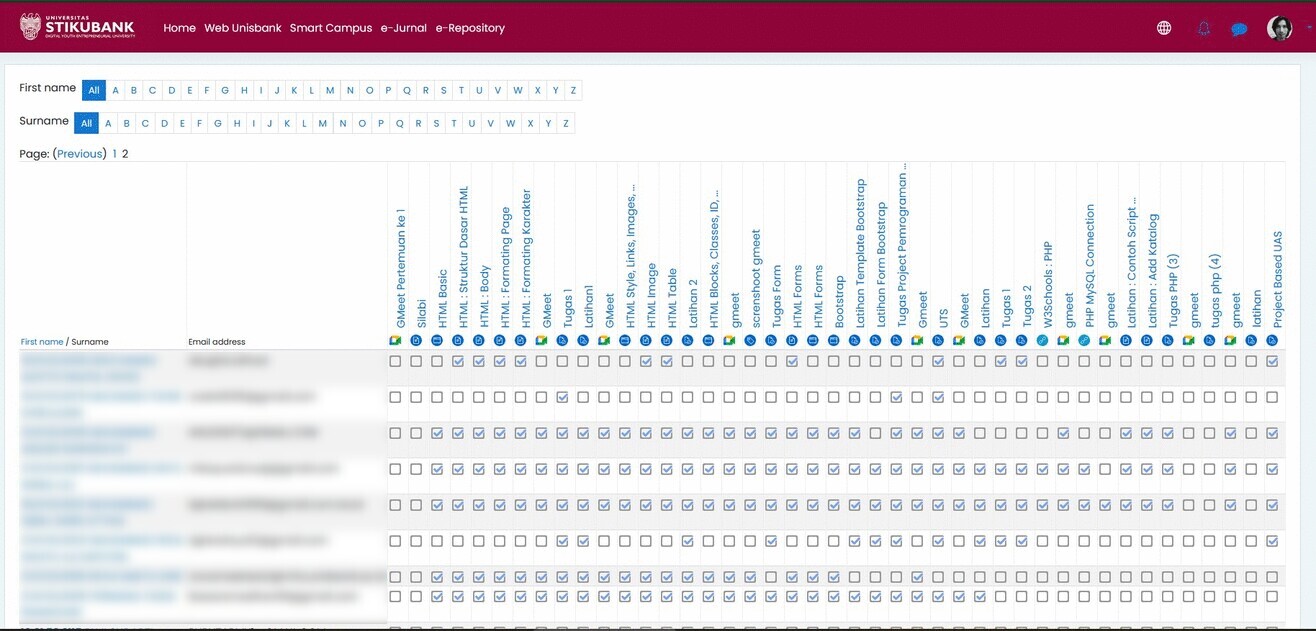 ADD A FOOTER
51
THANK YOU!
Jeffri Alfa Razaq
Punya pertanyaan / kendala seputar elearning ?
Whatsapp:
0857-4070-4343
Email:
mrjf@edu.unisbank.ac.id